‹#›
BACCHUS
Balloon Altitude Command Control Housing for Unmanned Sensing
Critical Design Review
November 29, 2021
Sponsored by: Urban Sky
Advisor: John Mah
‹#›
Agenda
Project Overview Libby Moore
Design Solution Libby Moore, Thyme Zuschlag, William Gravel
Critical Project Elements Libby Moore
Design Requirement Derrick Choi & Thyme Zuschlag
Project Risks Libby Moore
Verification and Validation Kailey Rex
Project Planning David Shaw & Ben Chupik
‹#›
Project Overview
‹#›
Background and Motivation
Background

Sponsor Urban Sky uses high altitude balloons to sense and record ground information across large regions of land.
Motivation

Urban Sky wants a cheaper balloon platform that still supports their sensors and mission duration (1 day).
Mission Statement

The Balloon Altitude Command Control Housing for Unmanned Sensing (BACCHUS) team will develop, build, and test a semi-autonomous system to control the ascent, descent, and hover of an off-the-shelf high altitude latex balloon.
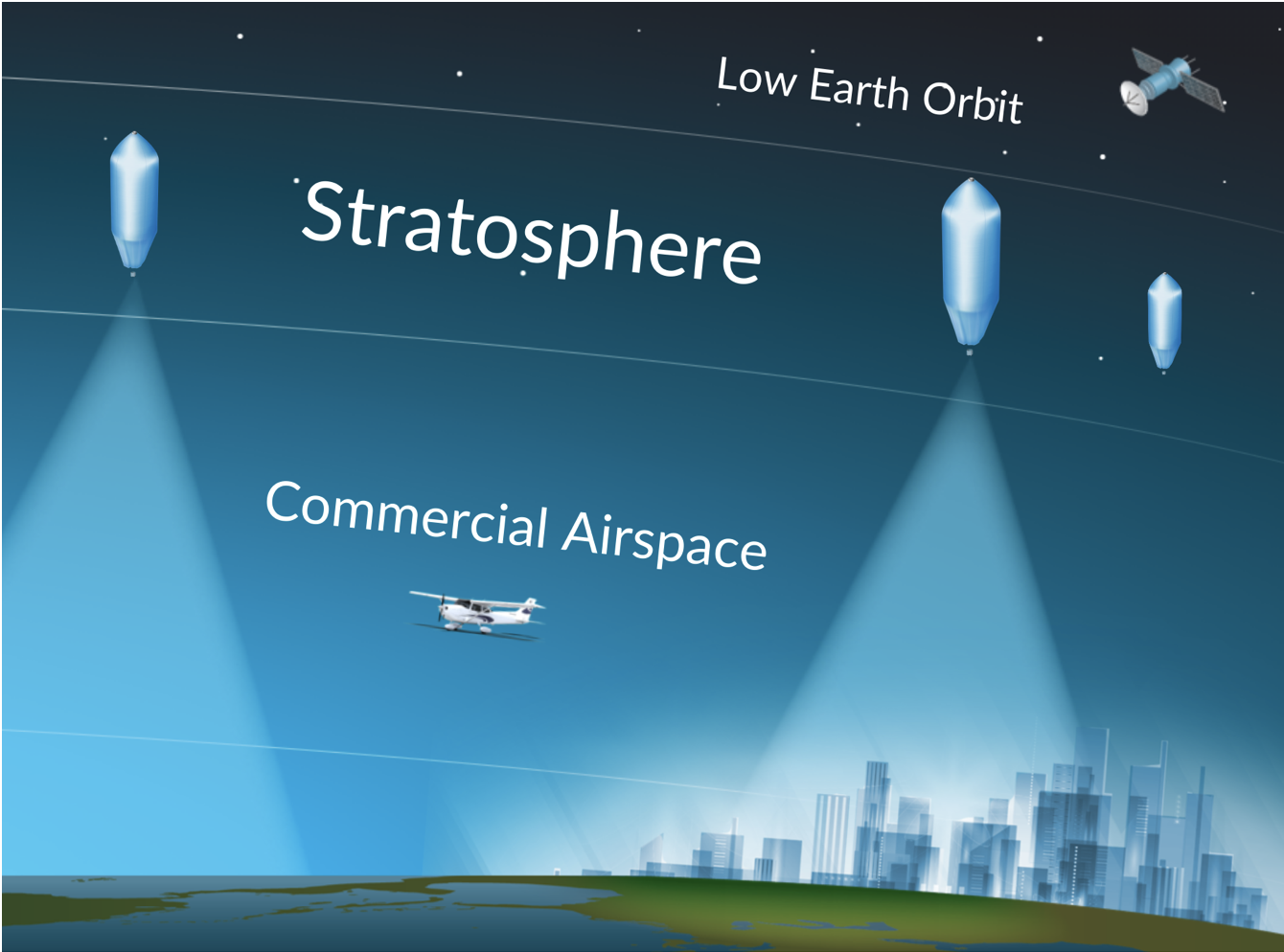 ‹#›
Primary Objectives
Data
BACCHUS CONOPS
Out of scope
Commands
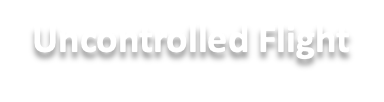 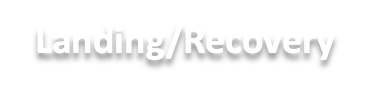 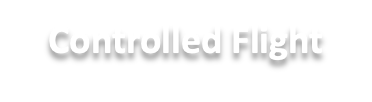 Satellite
Satellite
Satellite
Positive Vertical Rate
1. Controlled Descent
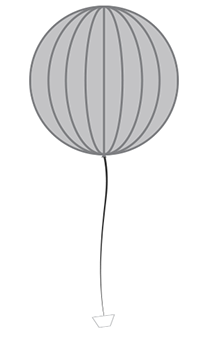 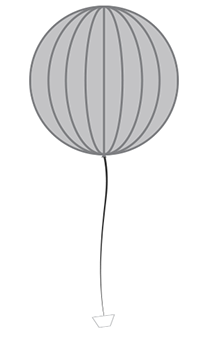 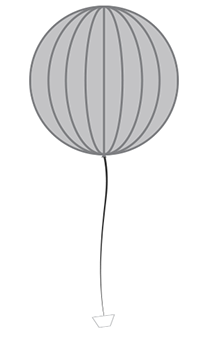 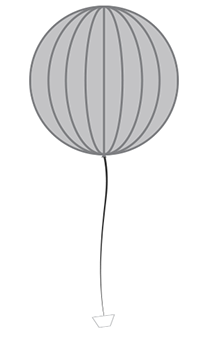 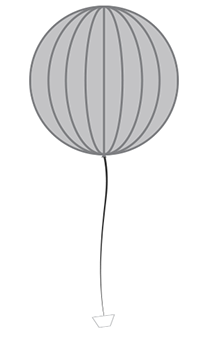 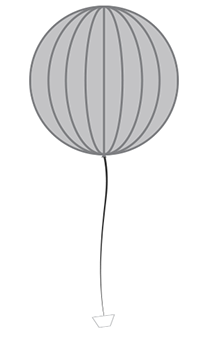 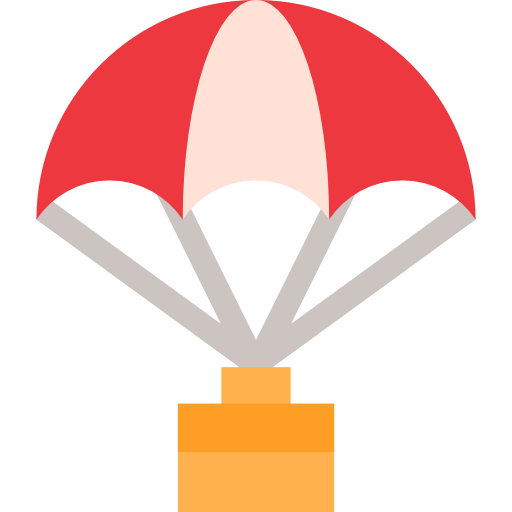 OR
Vertical 
Hover
OR
Closed loop feedback
OR
2. Burst + Parachute
Negative Vertical Rate
Ground Station
Ground Station
Ground Station
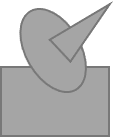 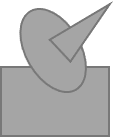 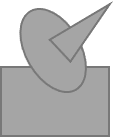 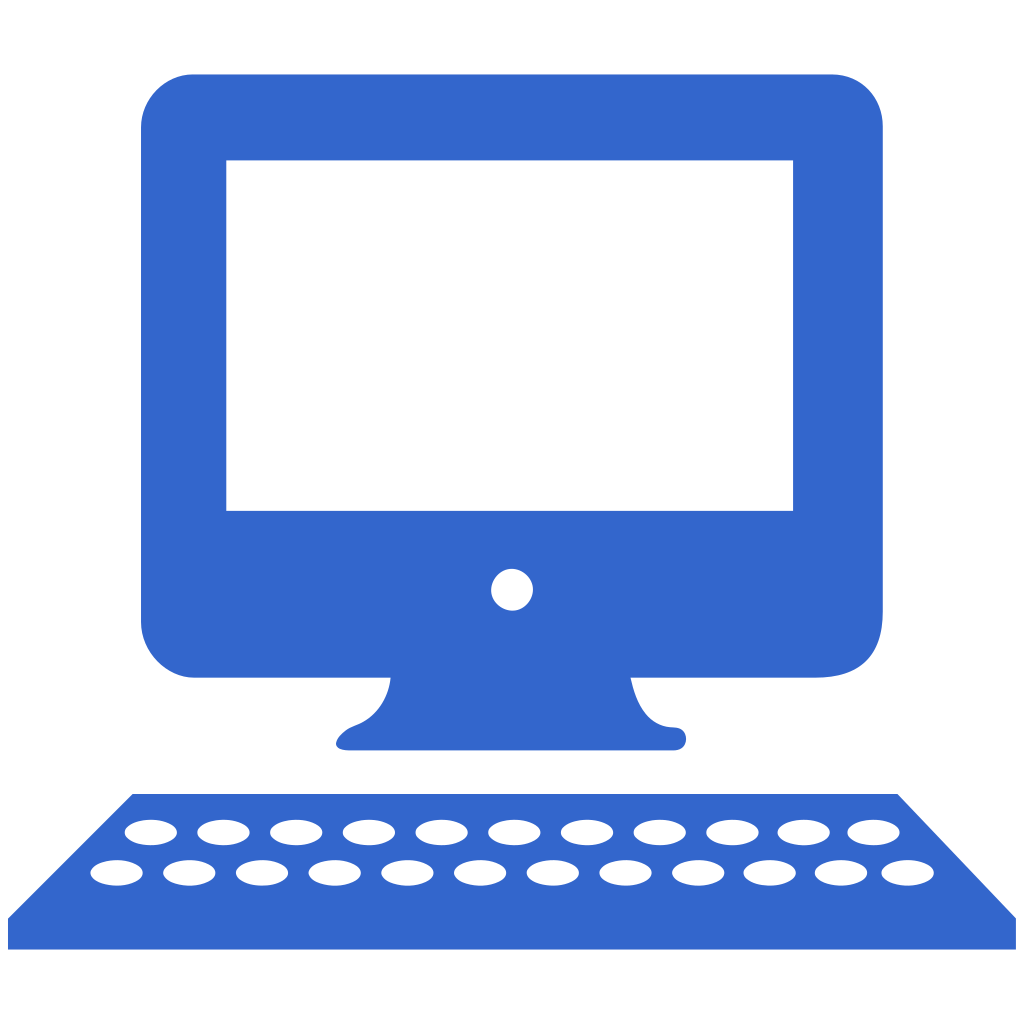 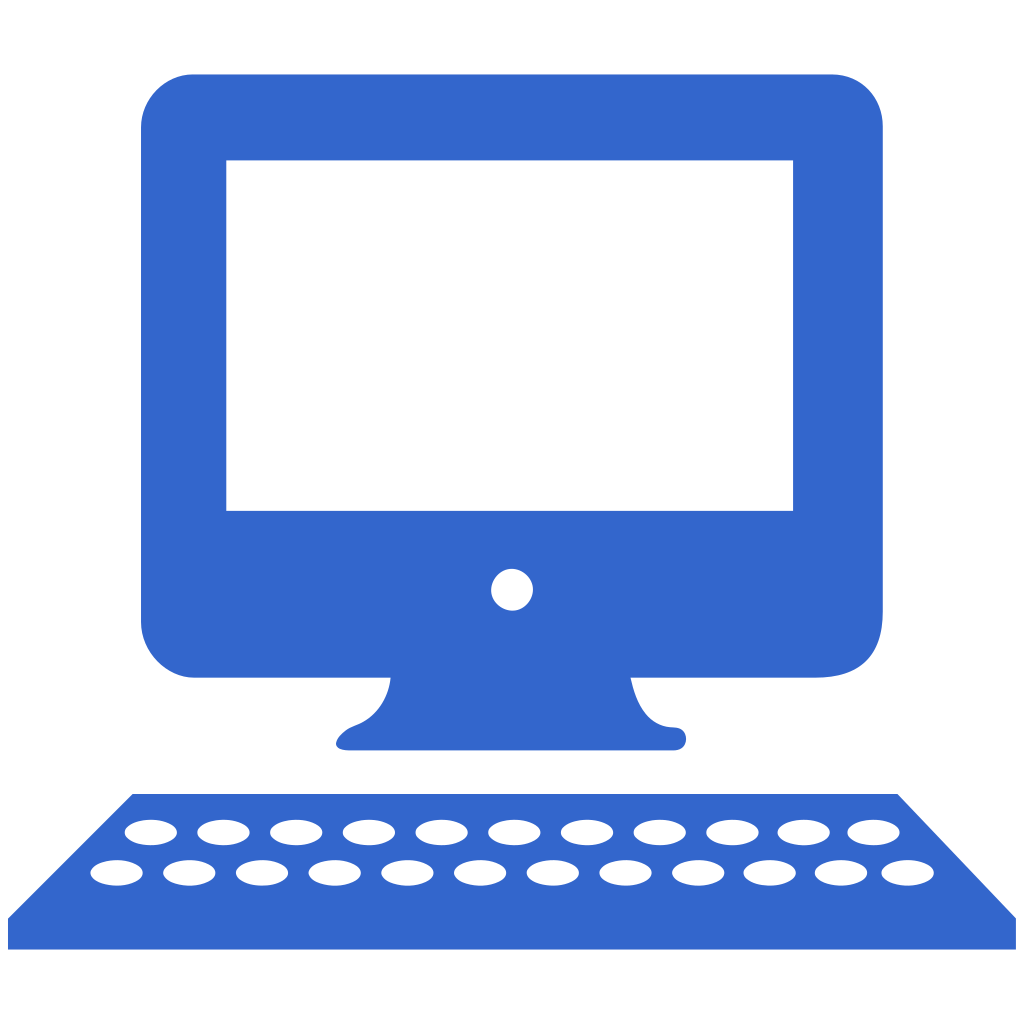 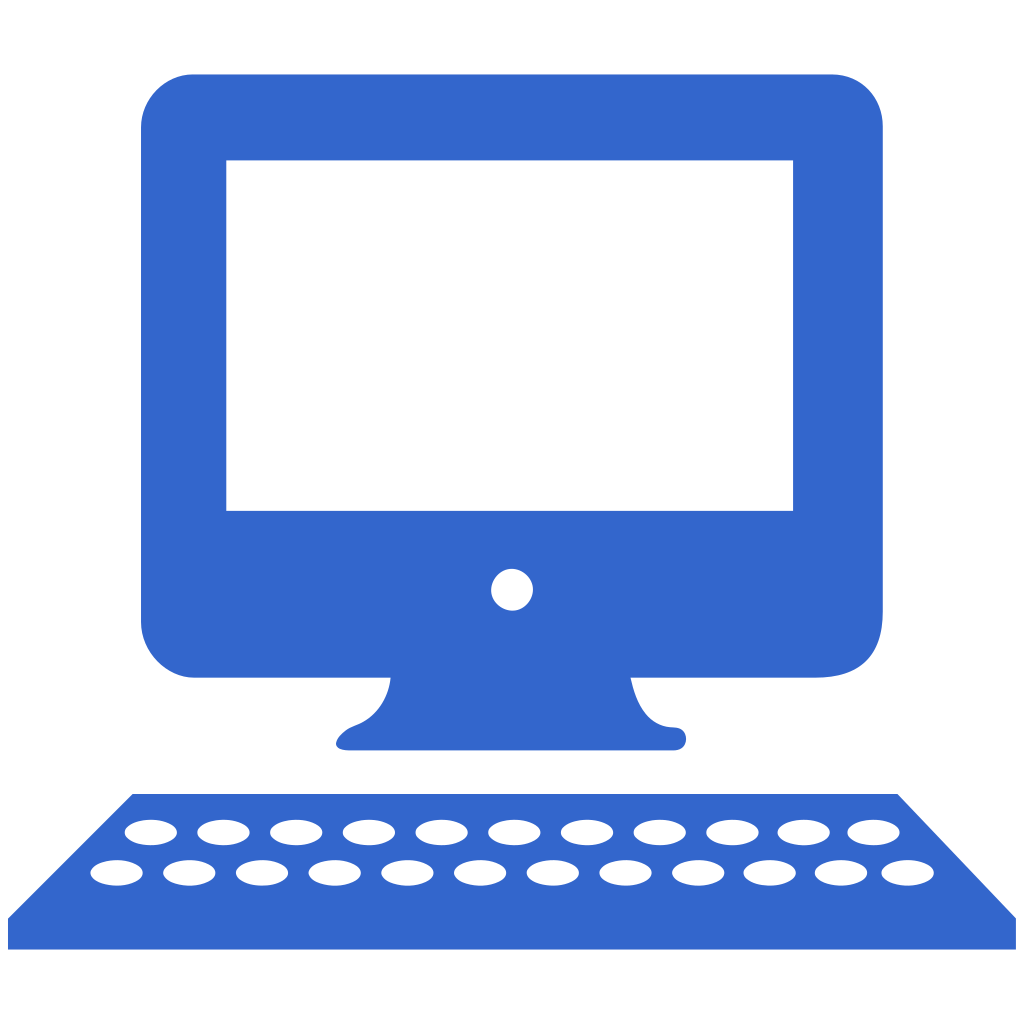 ‹#›
Ground Software
Ground Software
Ground Software
‹#›
Design Solution
‹#›
Functional Block Diagram
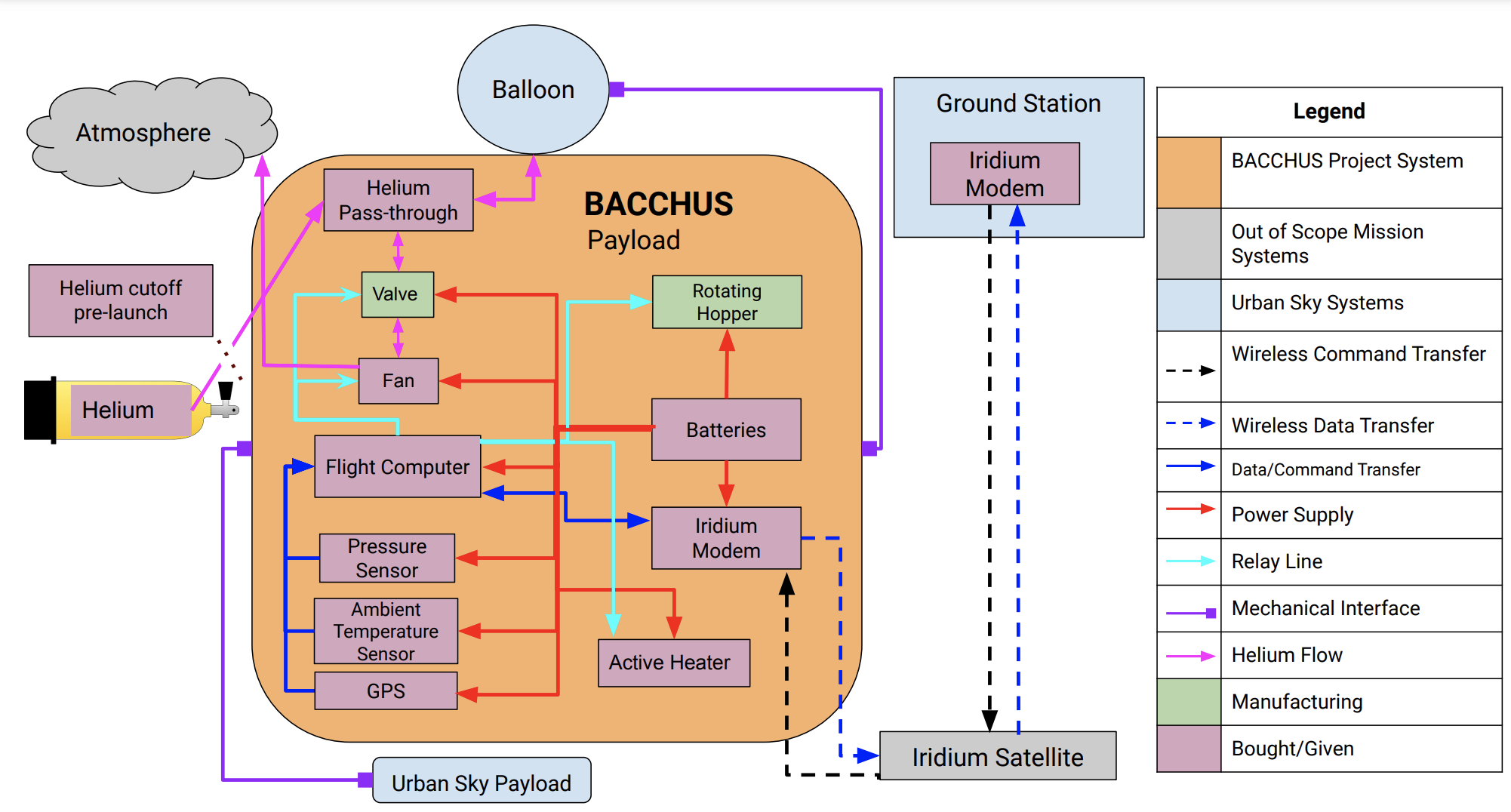 [Speaker Notes: Libby]
‹#›
CAD Model
Mechanical
Electronics
Structural
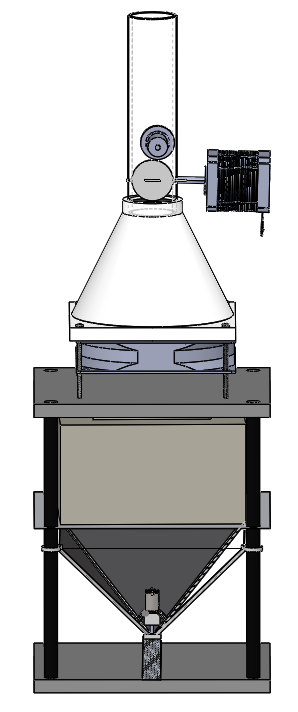 ~20 in
Helium Quick Disconnect
Valve & Stepper Motor
Markforged 3D Printed Carbon Fiber Filled Nylon
Fan
3/16” Polycarbonate
Insulated Electronics Bay
Rigid ⅜” Carbon Fiber Rods
1/32” Carbon Fiber Sheet
Rotating Gears
Structural Truss
7 in
[Speaker Notes: Thyme]
‹#›
Payload Interface/Balloon Interface
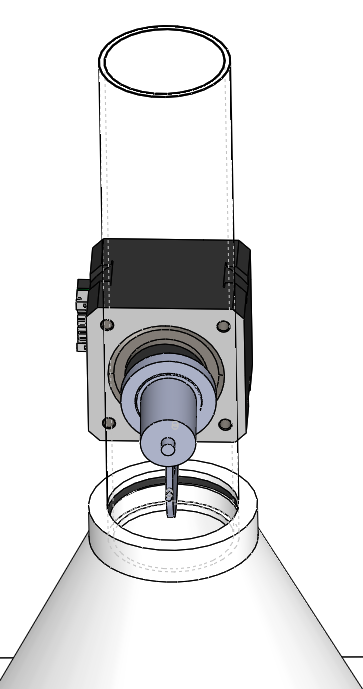 35mm
Balloon Attachment Point
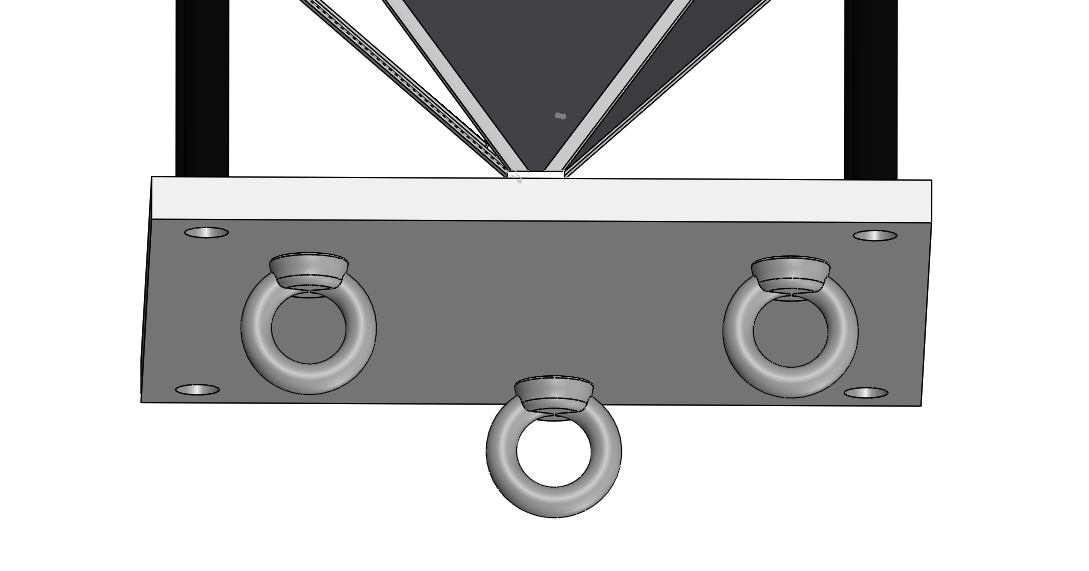 Butterfly Valve
⅜” NPT HFC Coupling
20 lb Break Line
Eye Bolts
7” x 7” Baseplate
O Ring Seal
[Speaker Notes: Thyme


Need to change the type of eye bolts used, no thread through the polycarbonate: https://www.mcmaster.com/3018T14/]
‹#›
Venting Helium
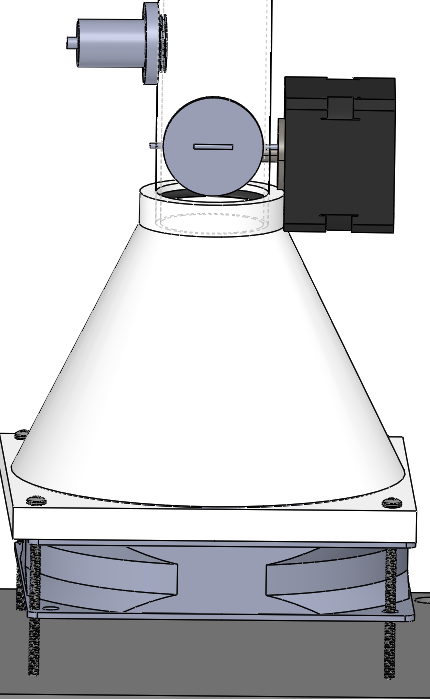 Venting Specifics

Off the shelf venting rate of 2.7 m3/min 

The valve will control when venting occurs

*Ongoing testing to quantify effectiveness of fan at different altitudes and temperatures

**Passive venting from differential pressure under investigation
Butterfly Valve
120mm Fan
[Speaker Notes: Will]
‹#›
Dropping Ballast
5.8”
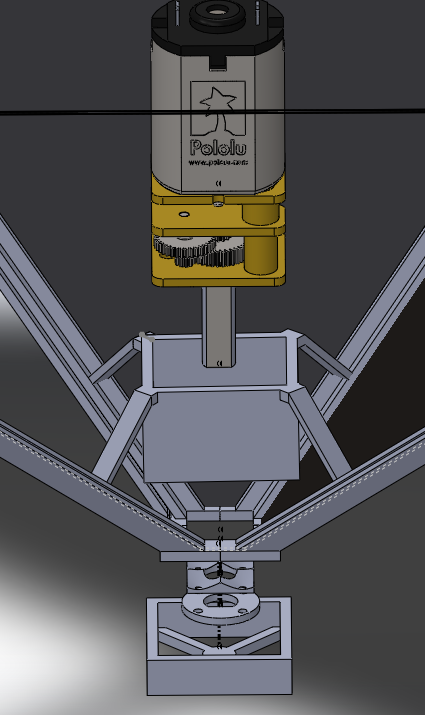 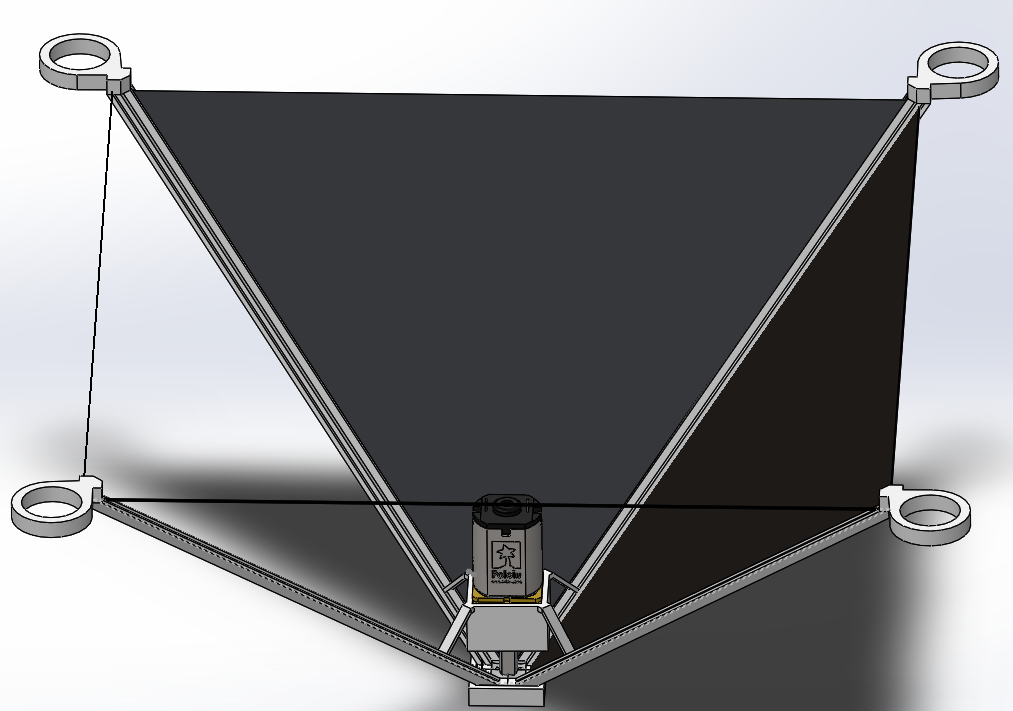 DC Motor
Hopper (AKA Ballast Container)
0.25-mm-thick Carbon Fiber Sheeting
3”
Motor Casing
Sloped Plate
Rotating 
Gear
Gear Harness
Polyethylene Terephthalate Glycol (PETG) Printed Supports
7mm
[Speaker Notes: Will
Would talk about materials here too?]
‹#›
Control Law
PD Control of Velocity
(Control based on velocity and acceleration)
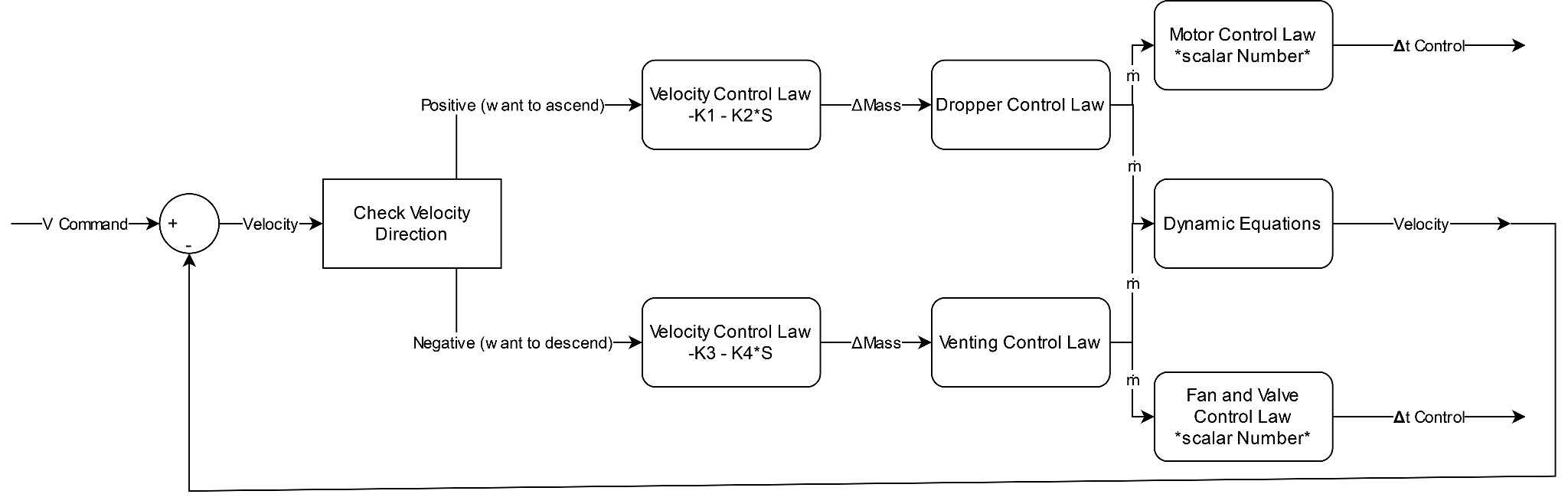 [Speaker Notes: Will]
‹#›
Electronics Detailed Block Diagram
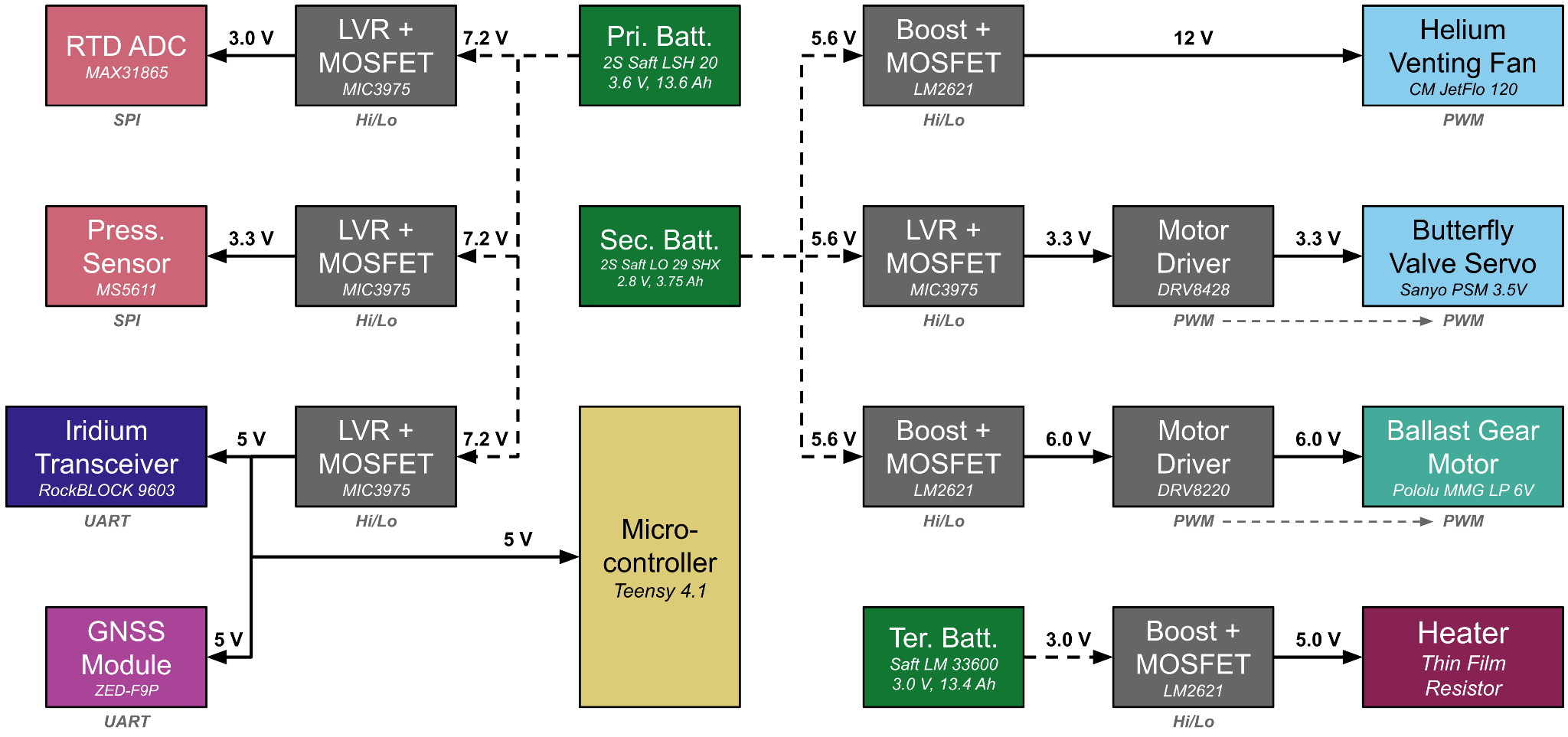 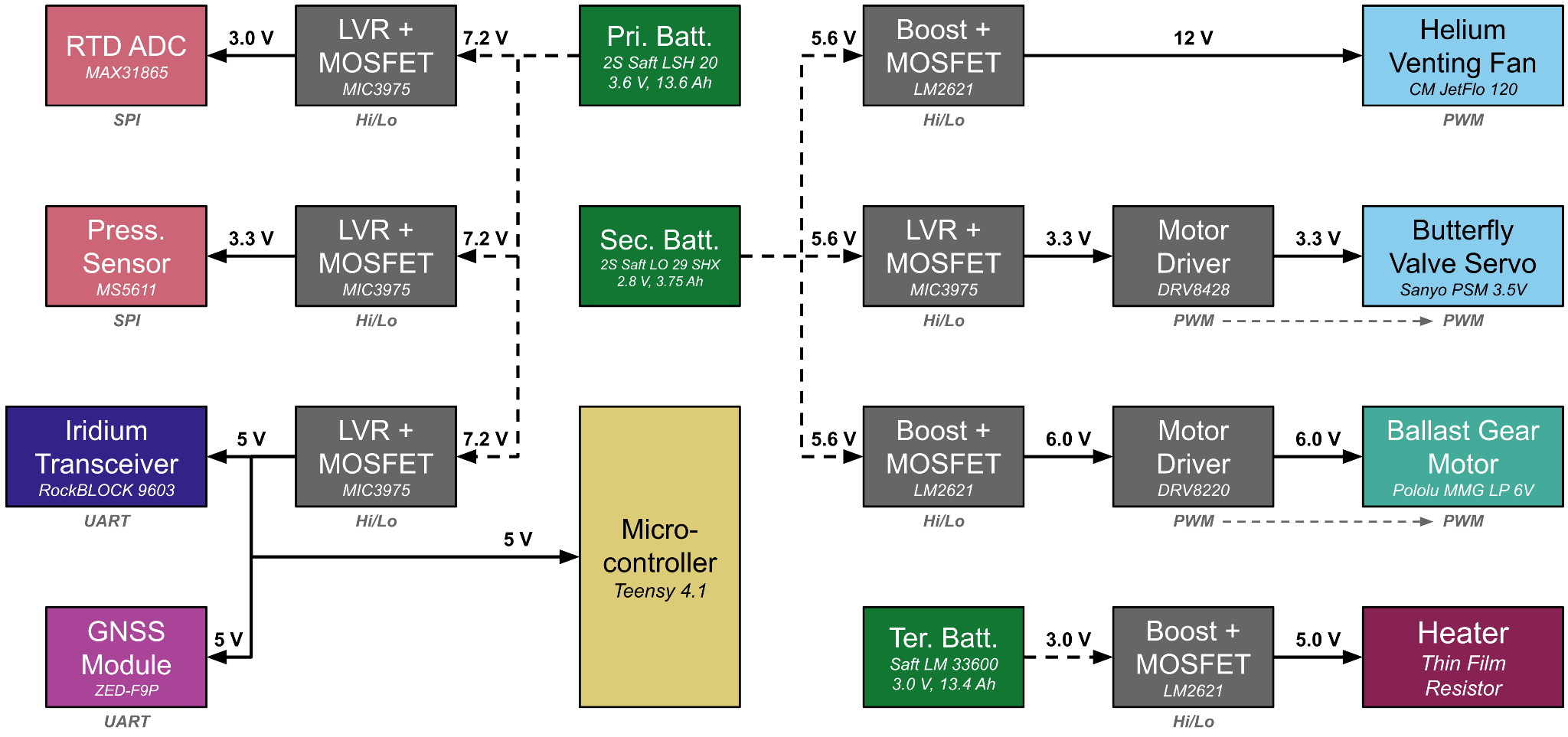 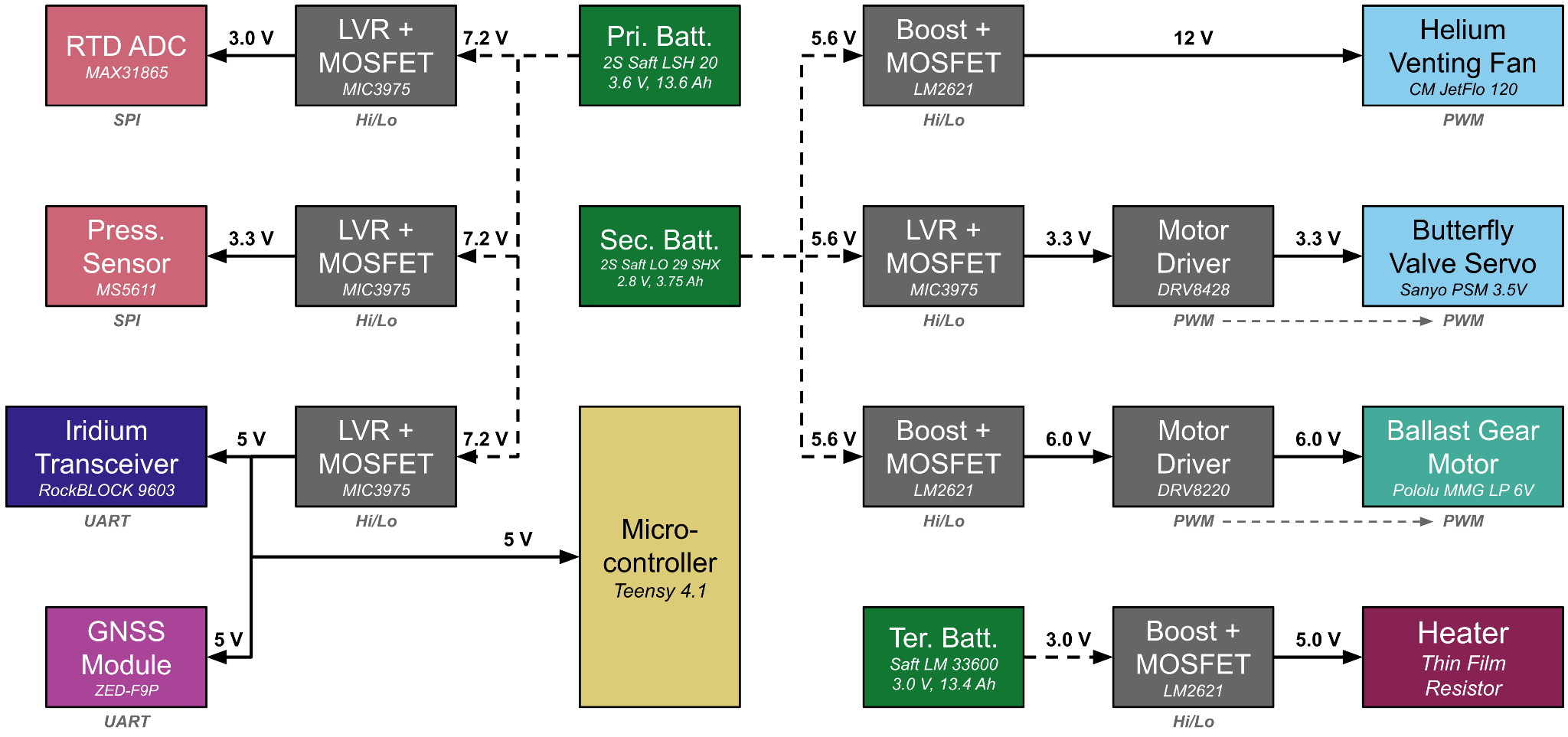 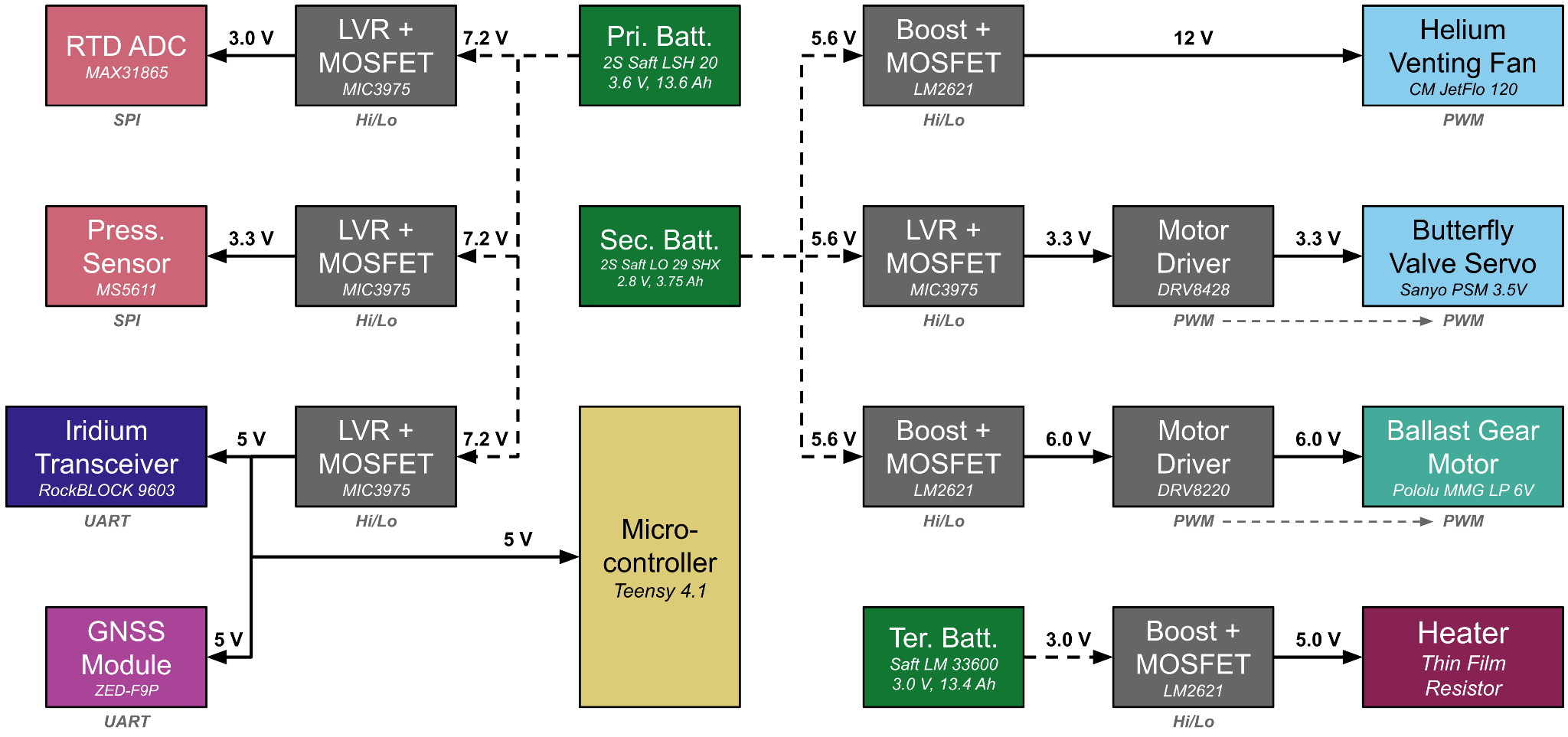 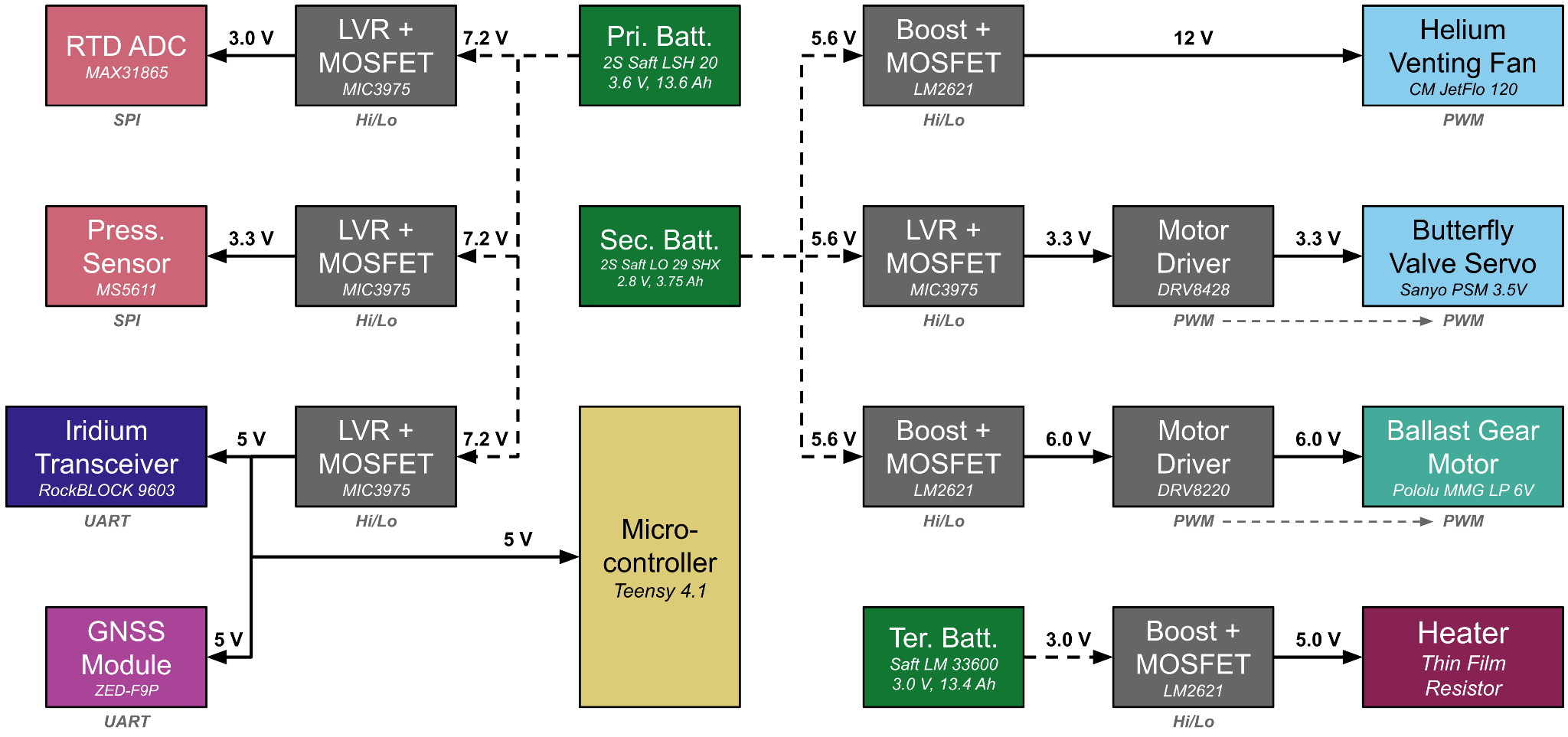 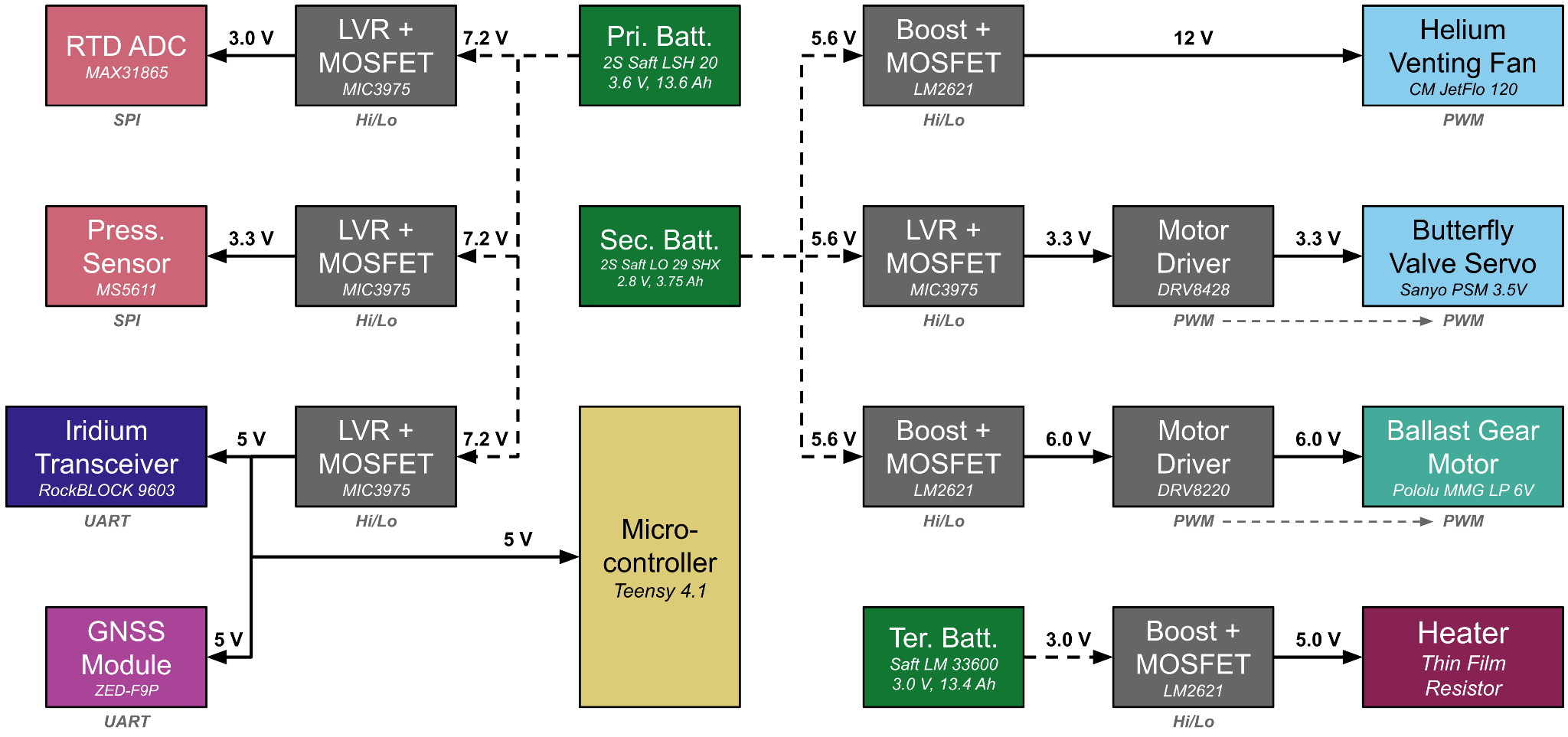 [Speaker Notes: Will
Acronyms]
‹#›
Electronics Schematic Overview
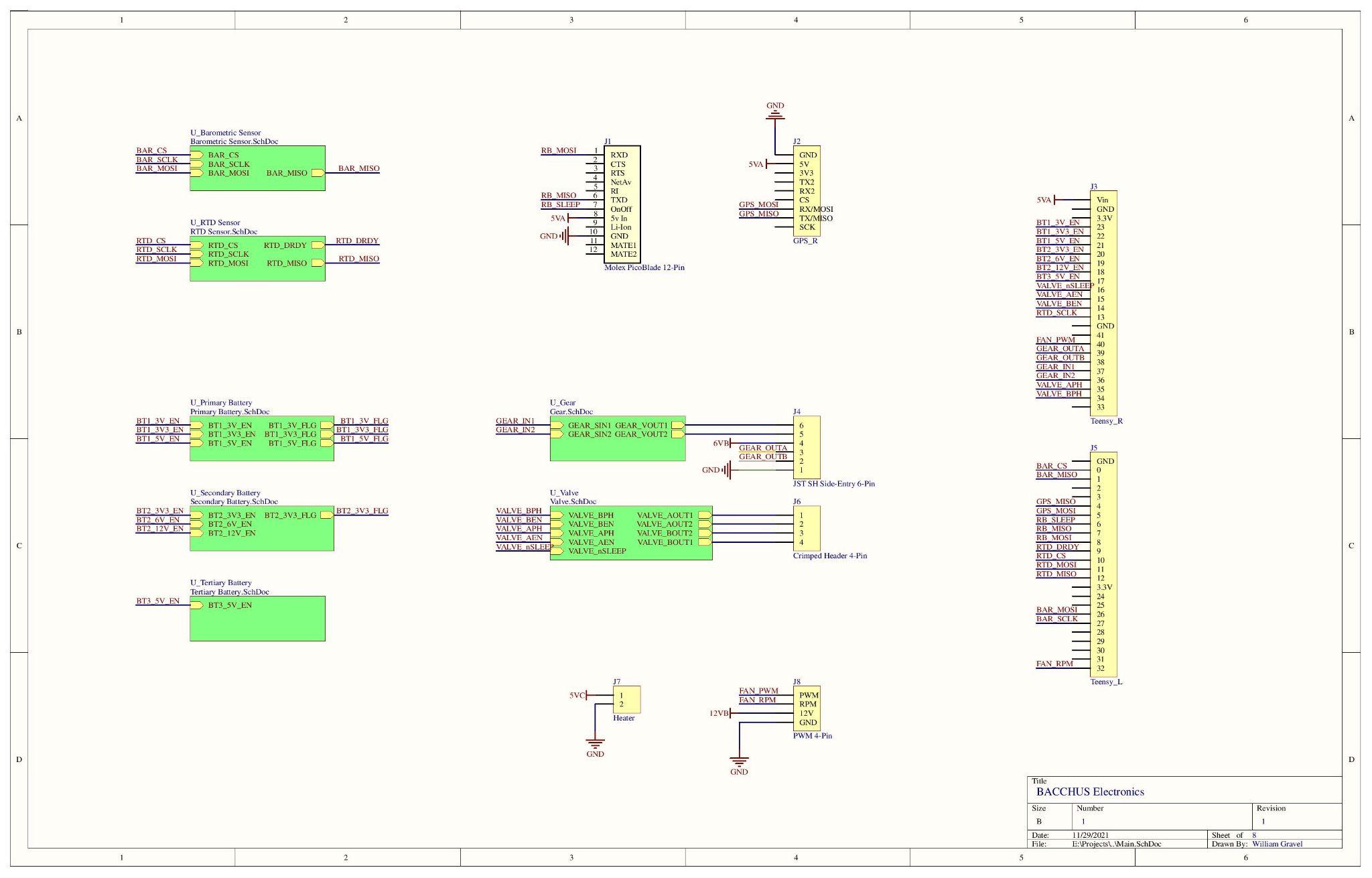 [Speaker Notes: Will]
‹#›
Critical Project Elements
‹#›
Critical Project Elements
[Speaker Notes: Libby]
‹#›
Design Requirements
‹#›
Requirements Overview
[Speaker Notes: Derick]
‹#›
Balloon Dynamical Model
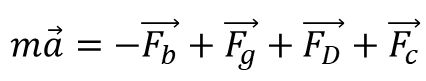 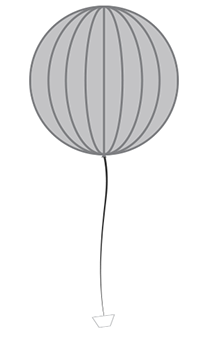 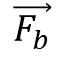 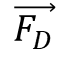 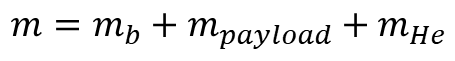 Model Assumptions:

Standard Atmosphere
Ideal Gas Relations
RHe = constant
Spherical balloon
Drag Coefficient = 0.3
Continuous change in mass
Drag incorporates random uniform wind
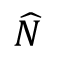 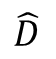 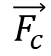 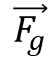 ‹#›
Balloon Model Updates
Balloon Hoop Stress:
Model Updates:

Switched from ISA to COESA atmospheric model
Incorporated feedback control
Calculated balloon film temperature change due to solar radiative heat, reflected heat and convective heat
Added pressure differential between internal and ambient due to tension
Added random uniform wind vector
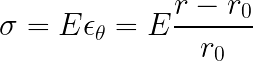 Young-Laplace Pressure Differential:
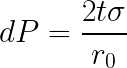 Balloon Skin Temperature Differential:
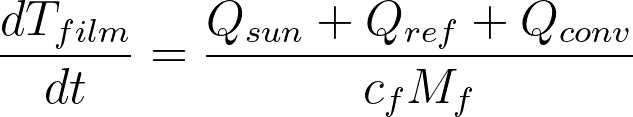 ‹#›
Hover
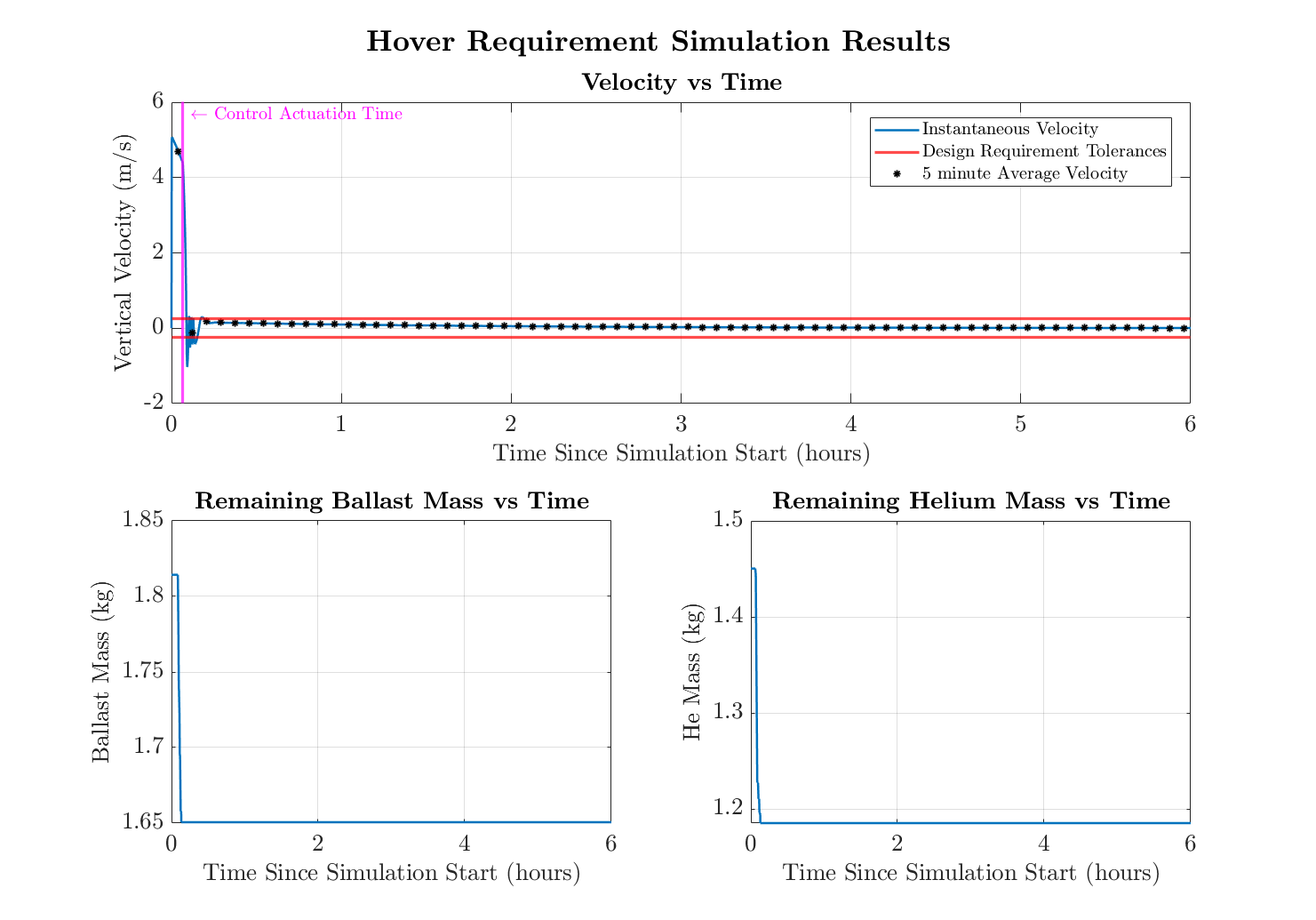 Requirement: Maintain ± 0 m/s with a ± 0.25 m/s accuracy for up to 6 hours
Initial Conditions:
Initial height: 40000 ft (~12192 m)
Initial Velocity: 0 m/s
Ballast onboard: 1.81 kg (4 lbs)
Helium onboard: 1.45 kg

Command:
Go to a hover (zero velocity) for 6 hours
[Speaker Notes: Derrick

Starting from 5 m/s descent at 40000ft and command to 0 m/s no wind]
‹#›
Hover Duration
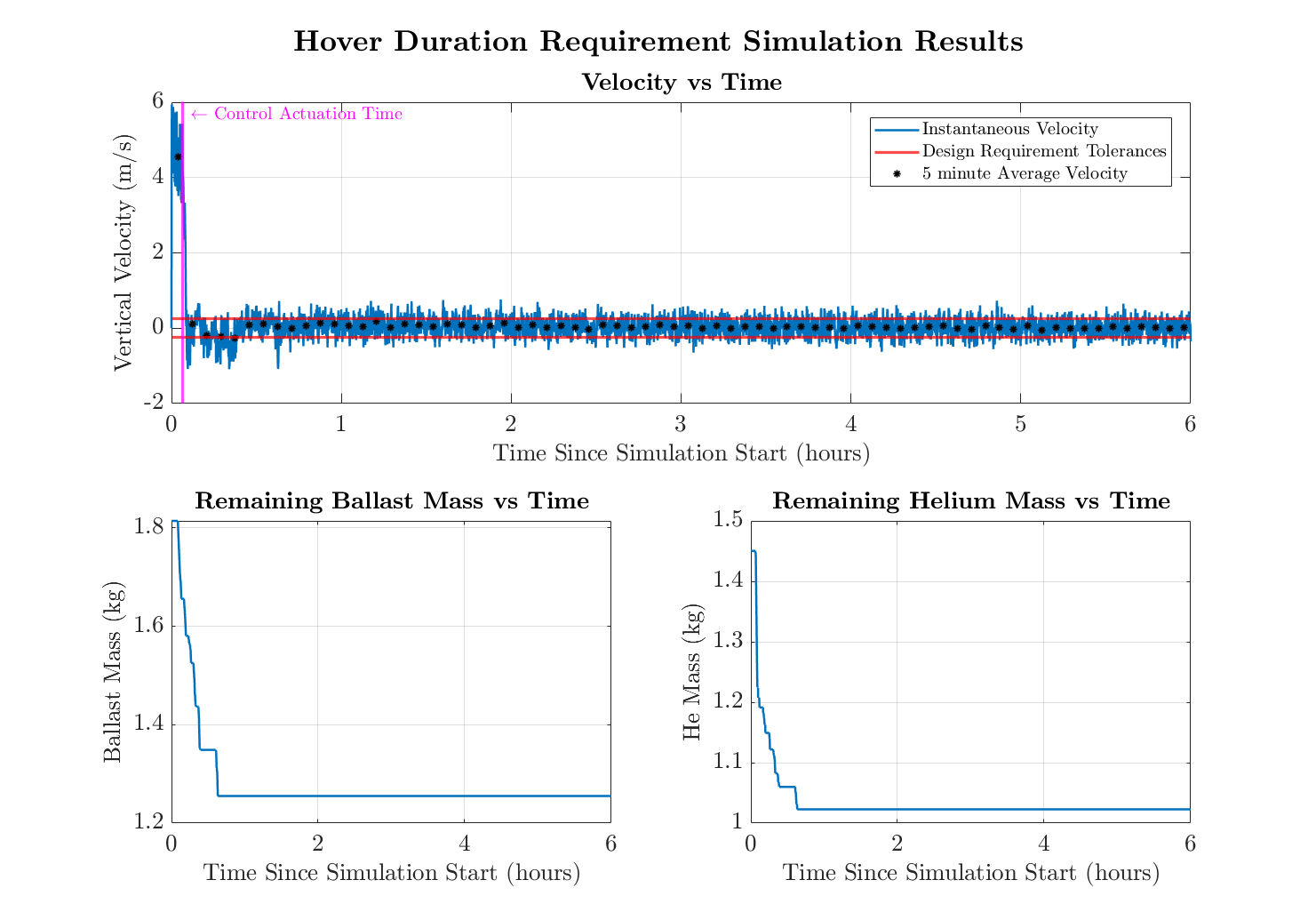 Requirement: Maintain a Hover for 6 hours
Initial Conditions:
Initial height: 40000 ft (~12192 m)
Initial Velocity: 0 m/s
Ballast onboard: 1.81kg (4 lbs)
Helium onboard: 1.45 kg
Wind (random): [-1.5, 1.5] m/s uniformly distributed

Command:
Go to a hover (zero velocity) for 6 hours
[Speaker Notes: Derrick

Height 40000ft, initial speed of 0 m/s
Random constant wind vector for each control loop actuation]
‹#›
Ascent
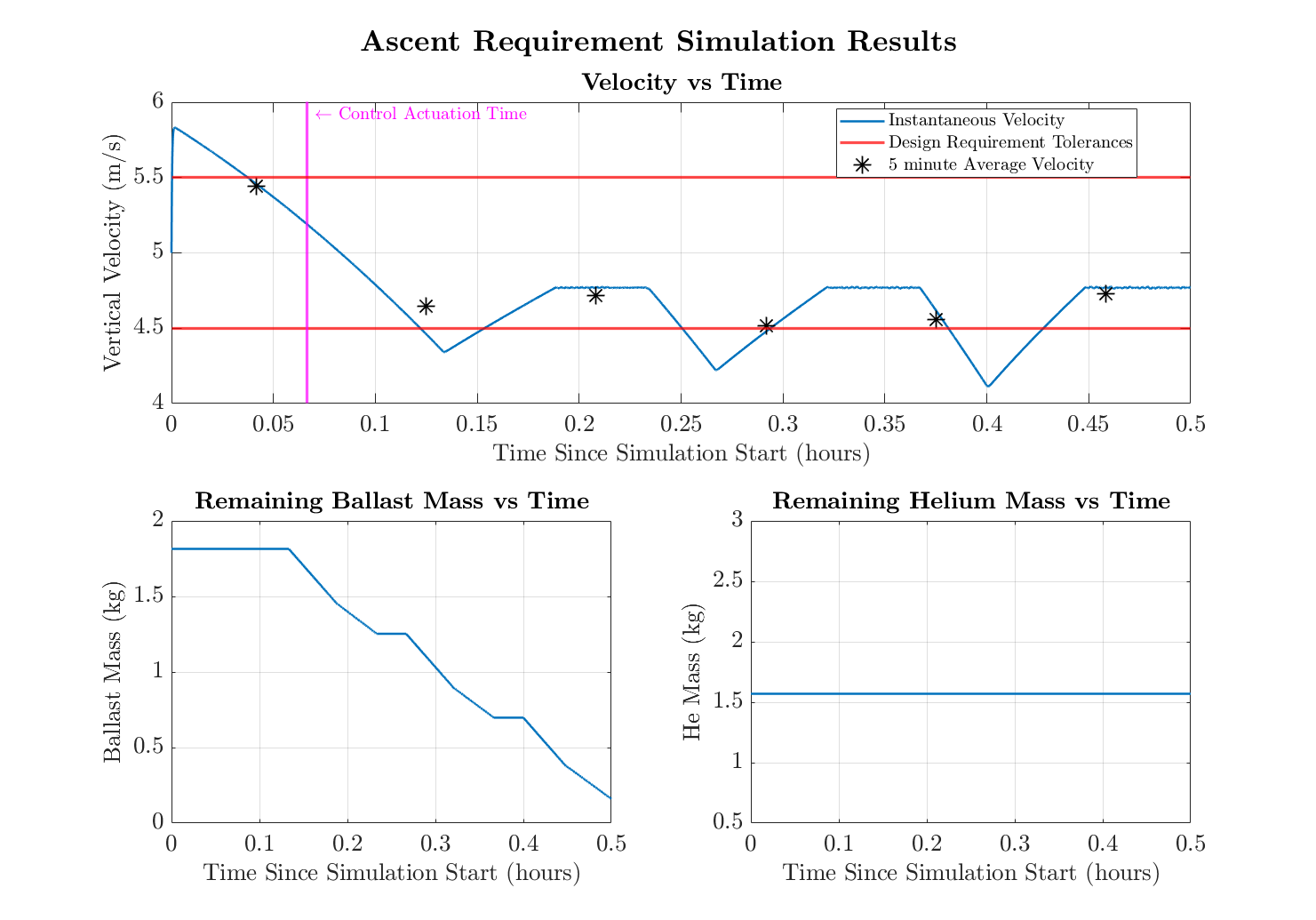 Requirement: Maintain + 5 m/s with a ± 0.5 m/s accuracy
Initial Conditions:
Initial height: 40000 ft (~12192 m)
Initial Velocity: 5 m/s
Ballast onboard: 1.81 kg (4 lbs)
Helium onboard: 1.57 kg

Command:
Go to 5 m/s ascent rate
[Speaker Notes: Derrick

Start at 0 m/s at altitude of zero (sea level) command to 5 m/s no wind]
‹#›
Descent
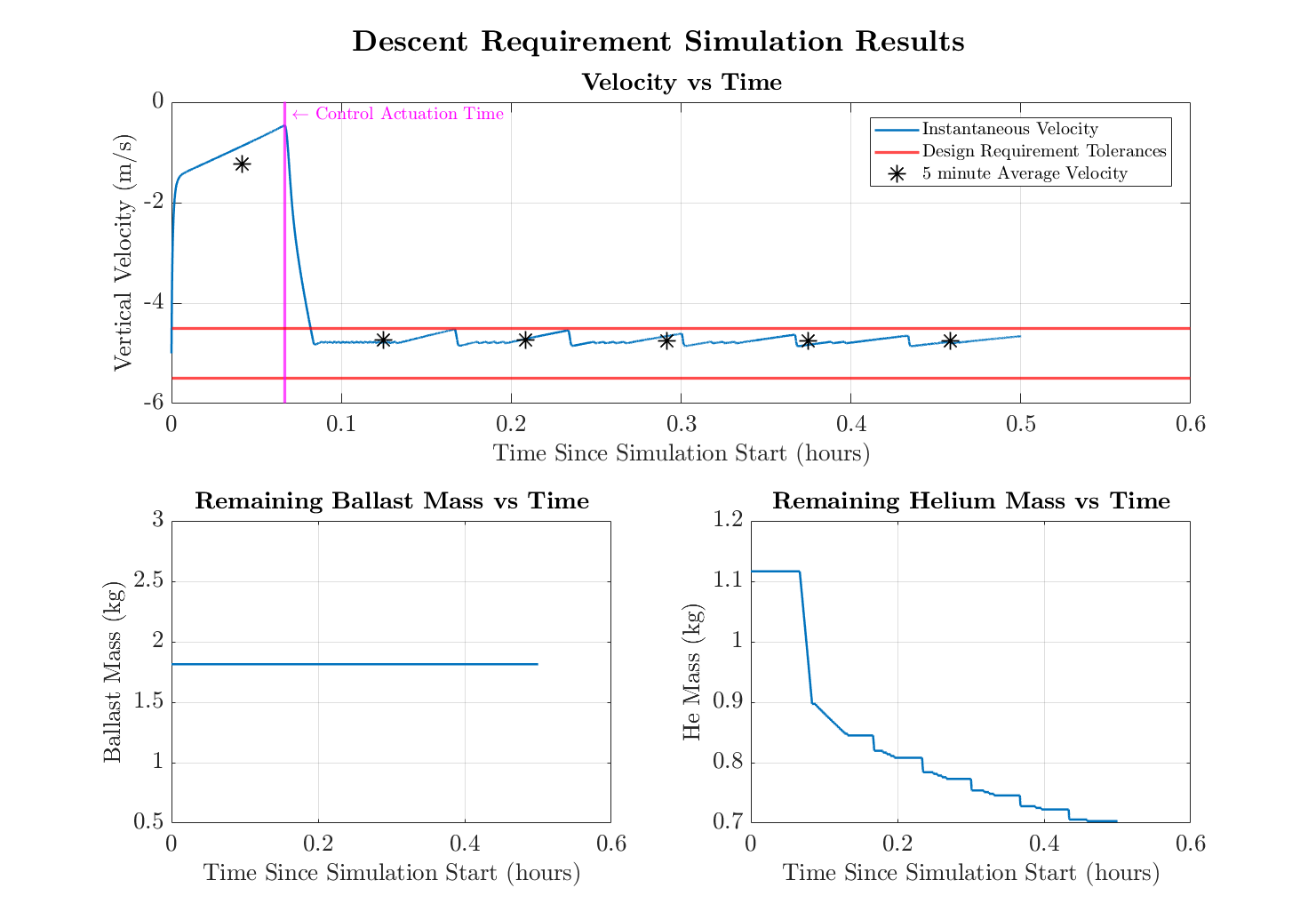 Requirement: Maintain - 5 m/s with a ± 0.5 m/s accuracy
Initial Conditions:
Initial height: 40000 ft (~12192 m)
Initial Velocity: -5 m/s
Ballast onboard: 1.81 kg (4 lbs)
Helium onboard: 1.12 kg

Command:
Go to 5 m/s descent rate
[Speaker Notes: Derick

Start at 60000ft, 0 m/s, command to descent rate of 5 m/s]
‹#›
Mass Requirements
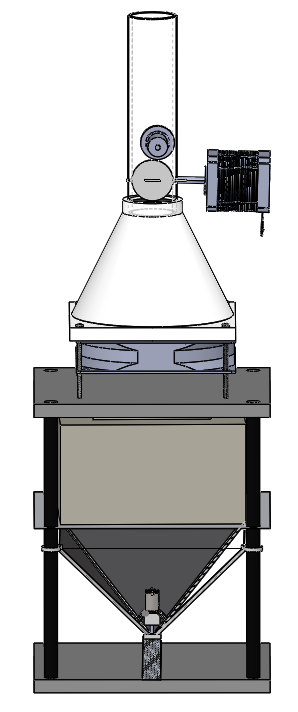 Requirement: Payload cannot exceed 6lbs
Mass Breakdown

Electrical ~ 528.08 g
Thermal ~ 82.68 g
Structural ~  217 g
Mechanical ~ 453.83 g

Total Fixed Mass: 1.28 kg (2.82 lb)

This leaves 1.44 kg (3.18 lb) for ballast mass.
[minimum required ballast: 1.18 kg (2.6 lb)]
[Speaker Notes: Thyme]
‹#›
Breaking Requirement
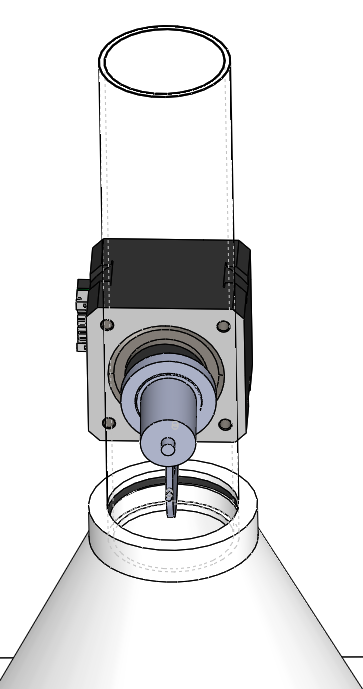 Requirement: Payload must separate from balloon at any external force greater than 50 lbf
Breaking Requirement

Two 20 lb break cords will hold the balloon attachment tube to the funnel fan mount. 

Balloon attachment tube to funnel will be friction-fitted together with a lubricated o-ring seal, keeping air in but will easily slip out if break cords snap

**Zip tied to balloon attachment tube and 3D printed funnel (Urban Sky Heritage)
20 lb Break Line
[Speaker Notes: Thyme]
‹#›
Project Risks
‹#›
Risk Introduction
[Speaker Notes: Libby]
‹#›
Risk Pre-Mitigation
[Speaker Notes: Libby]
‹#›
Risk Matrix Post-Mitigation
Vent: Testing our fan early to reduce uncertainty. Control law mitigates over venting by precise ballast dropping.
Jam
Materials: Ordering any parts early, 3D printing and manufacturing our own components
Materials
Ballast
Materials
Ballast: Alerting user when ballast is dropped and the approximate mass remaining as a percentage.
Freeze
Ballast
Vent
Vent
Jam: Changing the direction of the gear to unblock the jam if one is detected & altering dispenser shape.
Freeze: Inserting a moisture absorbing packet in the BB container.
Jam
Freeze
[Speaker Notes: Libby]
‹#›
Verification & Validation
‹#›
[Speaker Notes: Kailey]
‹#›
Mechanical (descent): Cold Chamber Test
DR 3.2: BACCHUS shall operate at temperatures ranging from sea-level to near space (40°C to -55°C)
Objective:
To show the effect of the cold environment on the volumetric flow rate over time.
To determine the efficiency of the fan at cold temperatures.
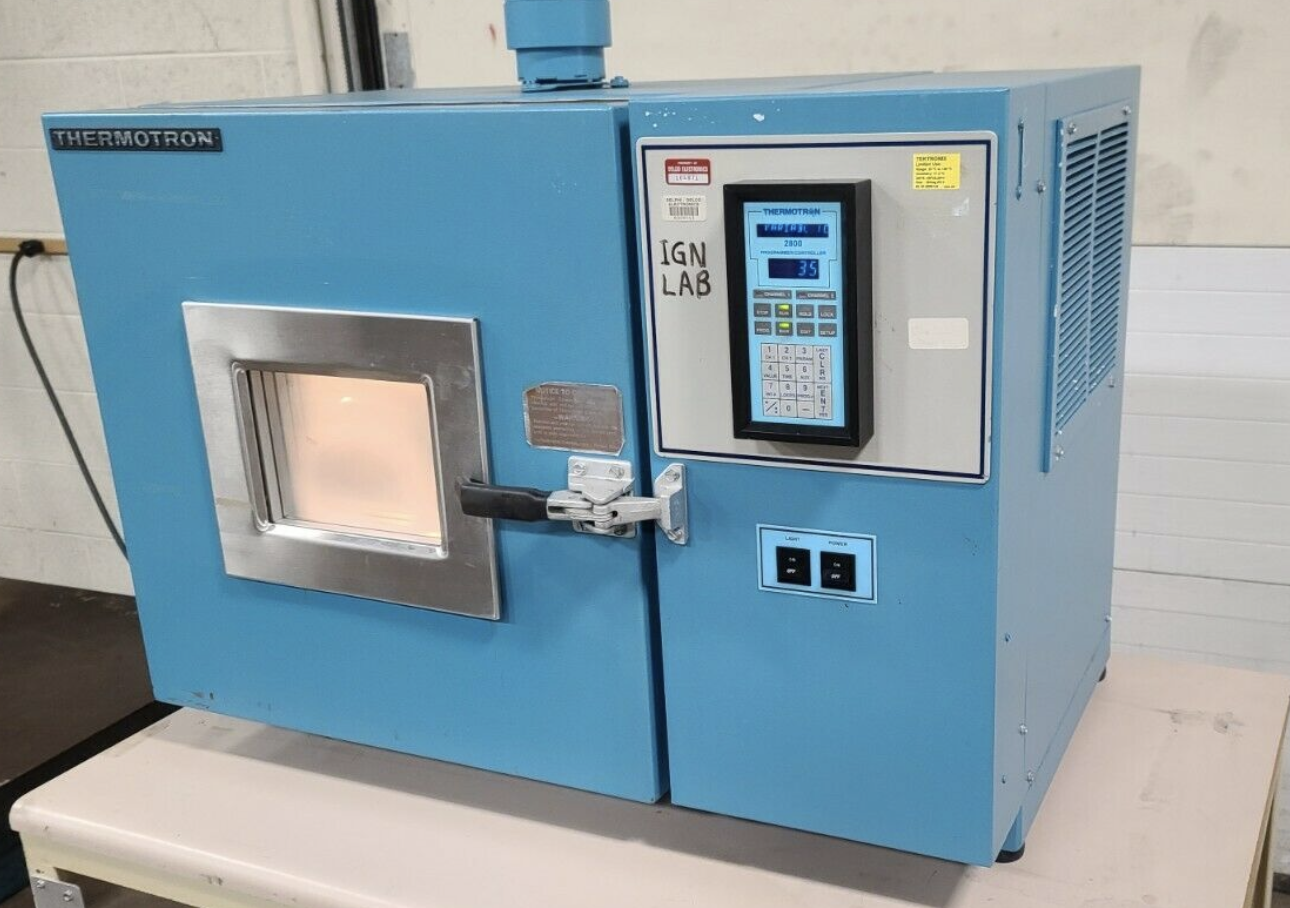 Plan:
Run cold-chamber at constant temperature and fan at constant RPM until steady state is reached
Use pitot probe to measure differential pressure
Measurements:
Differential Pressure
Flow velocity
Volumetric flow rate
Pass Criteria:
Fan functions at predicted rates
[Speaker Notes: Kailey]
‹#›
Mechanical (descent): Cold Chamber Test
Power 
                   Data
Power Supply
Pitot probe
Thermocouple
Fan
NI DAQ
Cold-Chamber
Computer with LabVIEW VI
[Speaker Notes: Need to specify voltage of power supply, pitot probe measures total pressure and static pressure to determine the velocity pressure from which the velocity can be derived]
‹#›
Mechanical (descent): Vacuum Chamber Test
DR 3.1: BACCHUS shall operate at pressures ranging from sea-level to near space (113,900 N/m^2 to 1.1 N/m^2)
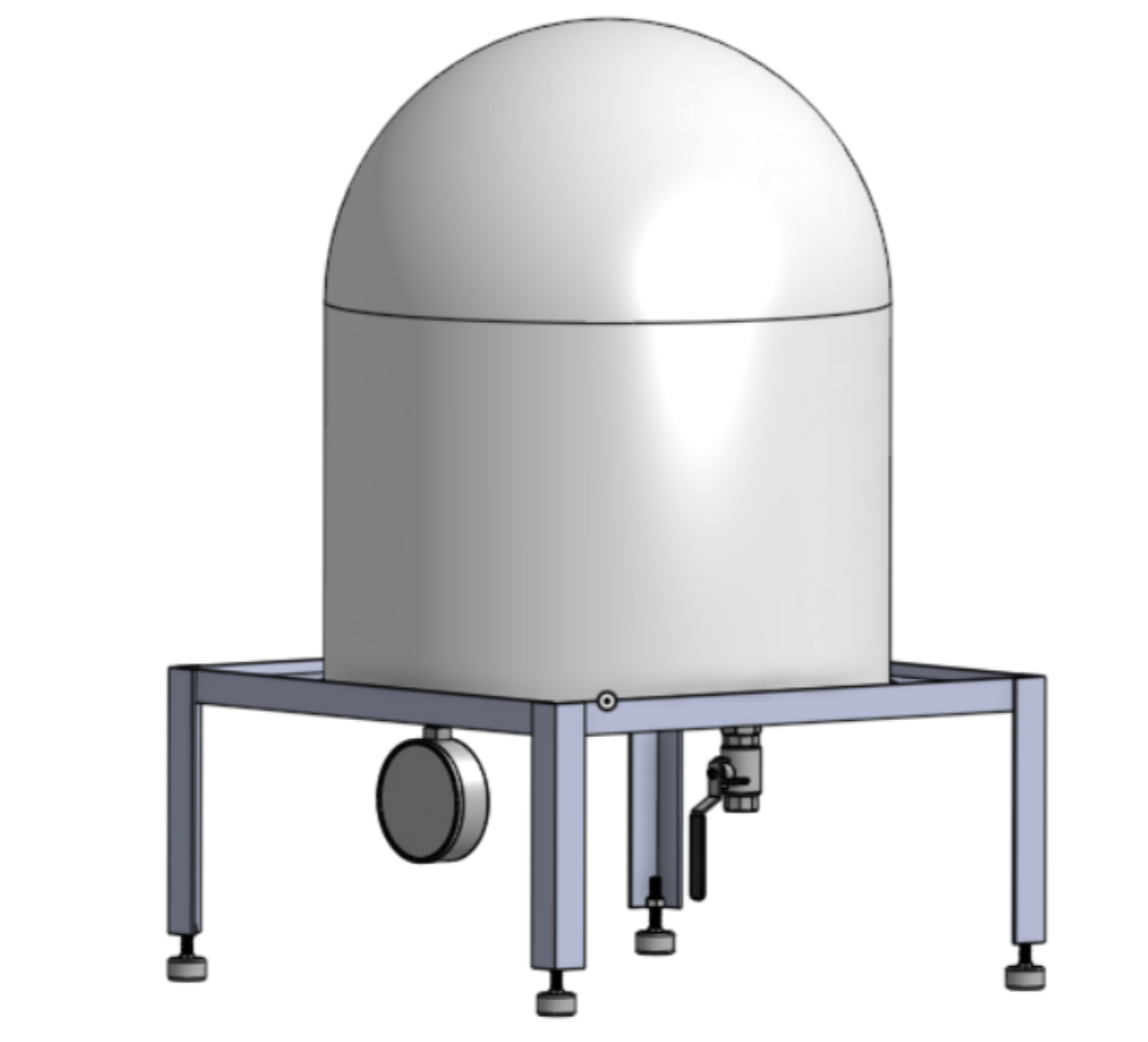 Objective:
To show the effect of the low pressure environment on the volumetric flow rate over time.
To determine the efficiency of the fan at low pressures.
Plan:
Run vacuum-chamber at constant pressure and fan at constant RPM until steady state is reached. 
Obtain differential pressure measurements.
Measurements:
Differential Pressure
Flow velocity
Volumetric flow rate
Pass Criteria:
Fan functions at predicted rates
‹#›
Mechanical (descent): Vacuum Chamber Test
Power 
                   Data
Power Supply
Venturi Tube
Absolute Pressure Sensor
Fan
Temperature Sensor
NI DAQ
Computer with LabVIEW VI
Pressure Port
Vacuum Chamber
Ambient Pressure Port
Power Supply
[Speaker Notes: Need to specify voltage of power supply, differential pressure sensors will measure the pressure drop between the throat and the inlet and relate it to the volumetric flow rate. Velocity calculated from bernoulli’s]
‹#›
Mechanical (ascent): Jamming Test
DR 1.1: The vertical rate control system shall be able to change the balloon's ascent rate to speeds up to 5m/s
Power Supply
Objective:
To ensure that the BB's do not jam inside the gear motor.
Rotating Hopper System
Plan:
Run rotating hopper system for period of time
Multiple trials will be conducted
DC Motor
Measurements:
RPM of gear
Pass Criteria:
No jamming occurs during test (inspection)
Gear
[Speaker Notes: Need to specify voltage of power supply]
‹#›
Structural: Yielding Strength Test (break chords)
DR 5.1.2: The interface will have a minimum load-bearing capability of 30 lbf
DR 7.3: Shall break away from balloon and accompanying payload when subjected to a force of no more than 50 lbf
Test 1
Objective:
To ensure that attachment strengths fall within 30 lbf to 50 lbf range.
6 lb
15 lb
Plan:
Attach 6 lb weight to each break chord to represent half-weight of BACCHUS + Urban Sky payload 
Test 1: Attach 9 lb weight to each break chord for a total of 15 lbs each
Test 2: Attach 14 lb weight to each break chord for a total of 20 lbs each
9 lb
20lb Break Chord
Test 2
*breaks
Pass Criteria:
Break chord sustains 30 lbf but breaks at 50 lbf
6 lb
20 lb
14 lb
‹#›
Structural: Yielding Strength Test (system)
DR 5.1.2: The interface will have a minimum load-bearing capability of 30 lbf
DR 7.3: Shall break away from balloon and accompanying payload when subjected to a force of no more than 50 lbf
Test 2
Test 1
Objective:
To ensure that attachment strengths fall within 30 lbf to 50 lbf range.
20lb break chord
Plan:
Attach 6 lb weight to BACCHUS system to represent Urban Sky payload 
Test 1: attach additional 24 lb weight for a total of 30 lb
Test 2: attach additional 34 lb weight for a total of 40 lb
Carbon fiber
Polycarbonate
Epoxy adhesive
*breaks
Pass Criteria:
Break chord sustains 30 lbf but breaks at 50 lbf
6 lb
6 lb
30 lb
40 lb
24 lb
34 lb
[Speaker Notes: Polycarbonate base plates, carbon fiber rods, epoxy adhesive]
‹#›
System: Loss of Lift Test
DR 1.1: The vertical rate control system shall be able to change the balloon's ascent rate to speeds up to 5m/s
DR 1.2: The vertical rate control system shall be able to change the balloon's descent rate to speeds up to 5 m/s
Objective:
To show the response of lifting force to hopper system and valve actions.
To prove vertical rate control.
Plan:
Fill balloon to obtain neutral buoyancy
Drop ballast or vent helium
Calculate rate from force differential
Neutral Buoyancy
Measurements:
Force differential/Acceleration
Vertical Rate
Pass Criteria:
Both ascent and descent mechanisms function as expected and rates are within desired bounds.
‹#›
Project Planning
‹#›
Cost Plan
[Speaker Notes: David
What’s bought/provided/building?
PCB manufacturing will cost money]
‹#›
Major Test Plan Overview
[Speaker Notes: Why test is needed

Test plan overview
8 major tests
Cold Chamber and Vaccum Chamber test the most dangerous to tester
Rest of tests primarily pose risks to bystanders
Facilities mostly provided by Urban Sky]
‹#›
Gantt Chart
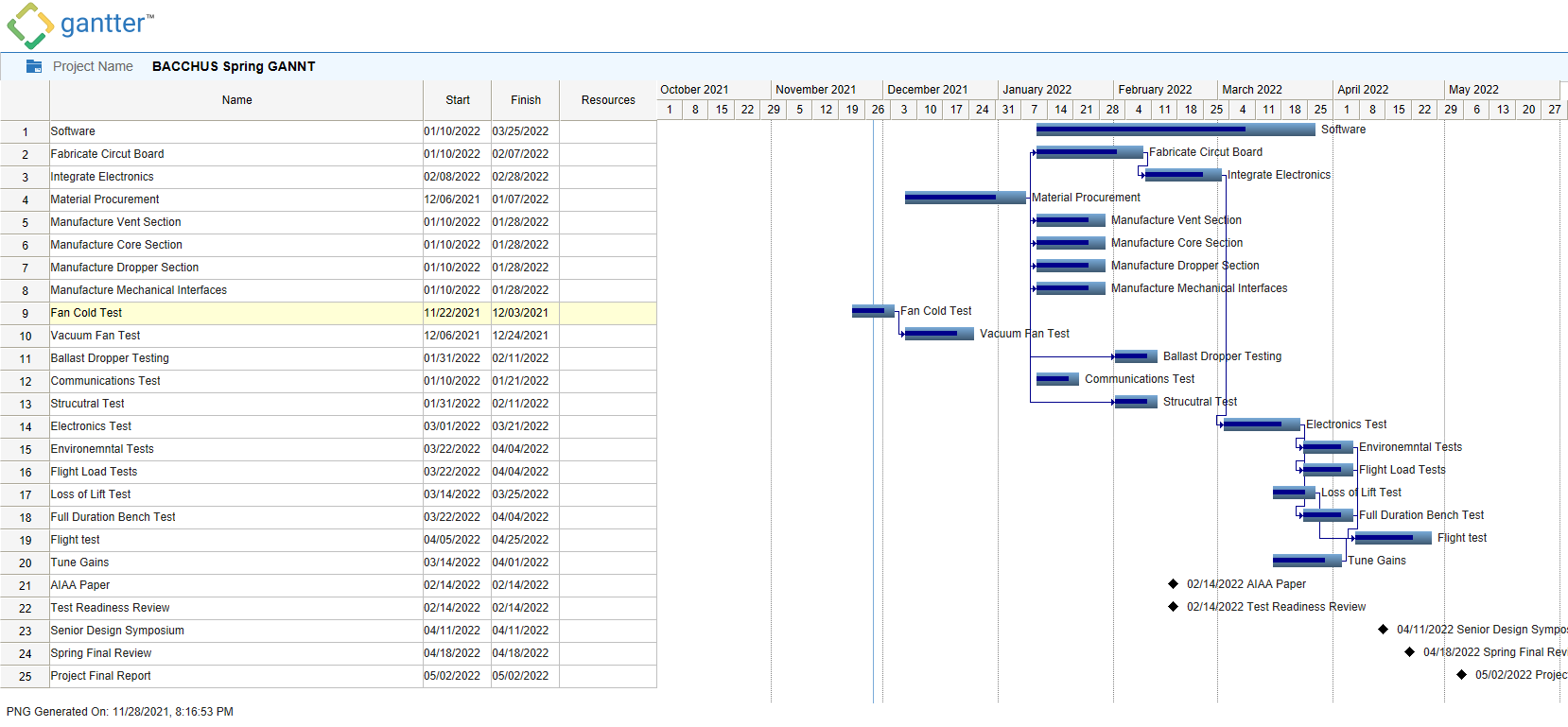 [Speaker Notes: Ben]
‹#›
Acknowledgements
We want to acknowledge and express our thanks to
Our advisor, Prof. Mah, for all of his guidance and feedback 
Our customer, Urban Sky for this opportunity and for their support throughout
Prof. Wingate for her help with the structural analysis
Prof. Schwartz for her help with the validation of our electronics
Prof. Lawrence for his knowledge pertaining to high altitude balloons
Emma Markovich for reviewing our presentation
Stanford graduates Andrey Shusko, Paige Brown, and Kai Marshland, for answering our questions regarding the ballast release mechanism
‹#›
Questions?
‹#›
Appendix
‹#›
Quick Links
Main Presentation
Title
Project Overview
Design Solution
Critical Project Elements
Design Requirements
Project Risks
Verification and Validation
Project Planning
Appendix
Verification/Validation and Testing
Mechanical
Structural
Software
Controls
Modeling
Thermal
Mass and Cost Budget
‹#›
Organization Chart
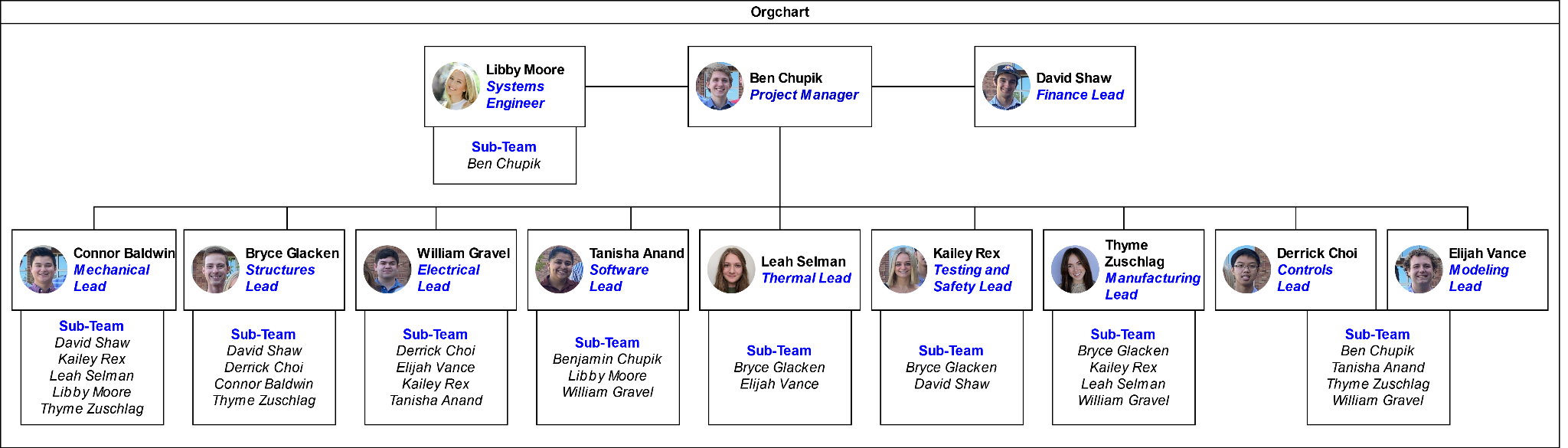 ‹#›
V&V/Testing
‹#›
Links - Requirement V&V
Function Requirement 1:
	DR 1.1: demonstration/test
	DR 1.2: demonstration/test
	DR 1.3: demonstration/test
	DR 1.4: demonstration/test

Function Requirement 2:
	DR 2.1: demonstration/test

FFunction Requirement 3:
	DR 3.1: test
	DR 3.2: test
	DR 3.3: test
	DR 3.4: test

FFunction Requirement 4:
	DR 4.1: demonstration
	DR 4.2: inspection
Function Requirement 5:
	DR 5.1: analysis
		DR 5.1.1: analysis
		DR 5.1.2: analysis

Function Requirement 6:
	DR 6.1: analysis
DR 6.1.1-6.1.4: analysis
	DR 6.2: analysis

Function Requirement 7:
	DR 7.1: demonstration
	DR 7.2: demonstration
	DR 7.3: test

Function Requirement 8:
	DR 8.1: demonstration
	DR 8.2: test
‹#›
Preliminary Results: Cold-Chamber Test
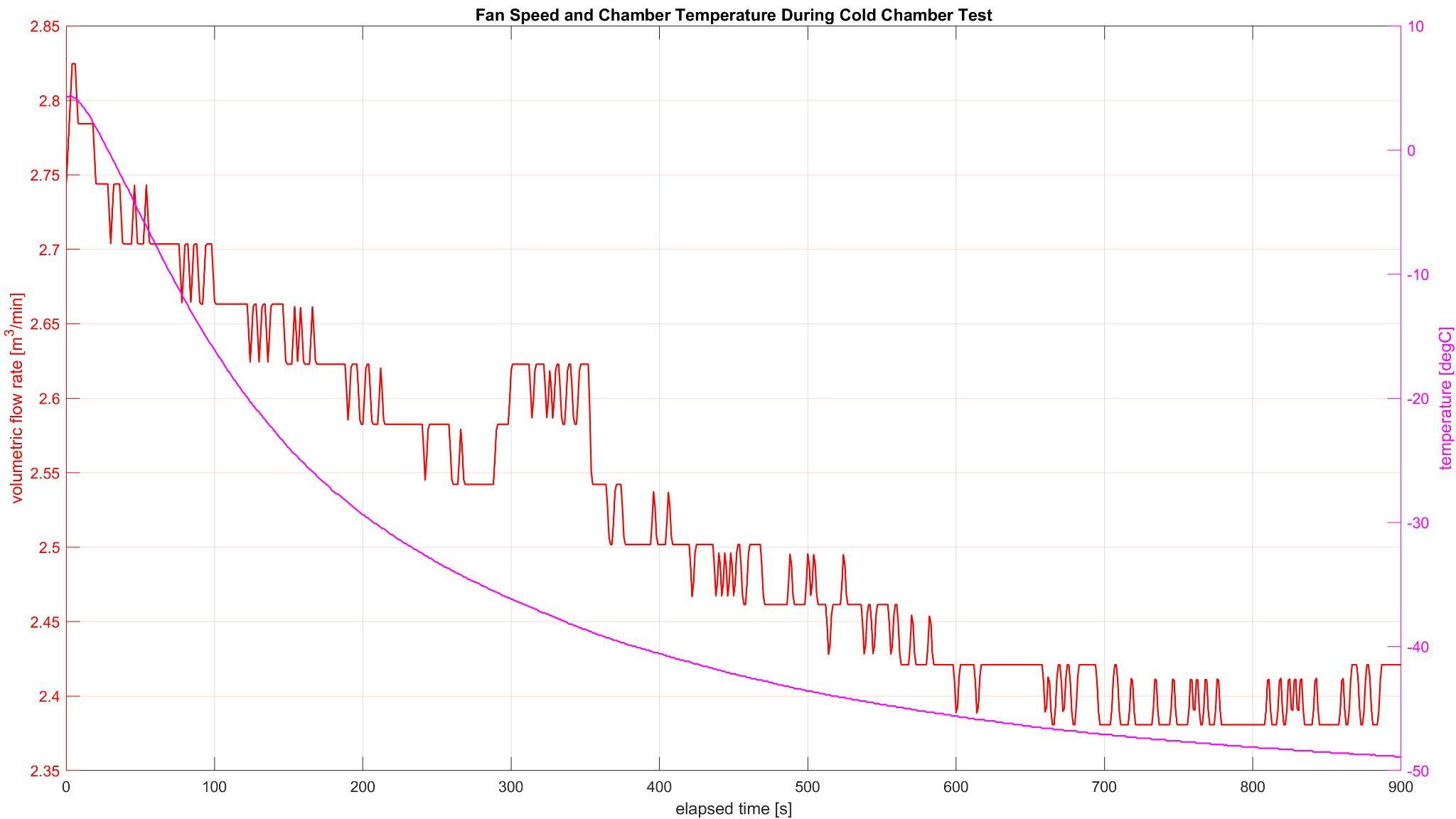 Test Limitations and Assumptions
Relatively small test chamber
Assuming recirculating air effects on fan to be negligible
No direct flow speed or volumetric flow rate measurement
Assuming fan speed ratios and volumetric flow rate ratios to be identical
No internal pressure measurement
Assuming constant standard atmospheric internal pressure
‹#›
Preliminary Results: Vacuum-Chamber Test
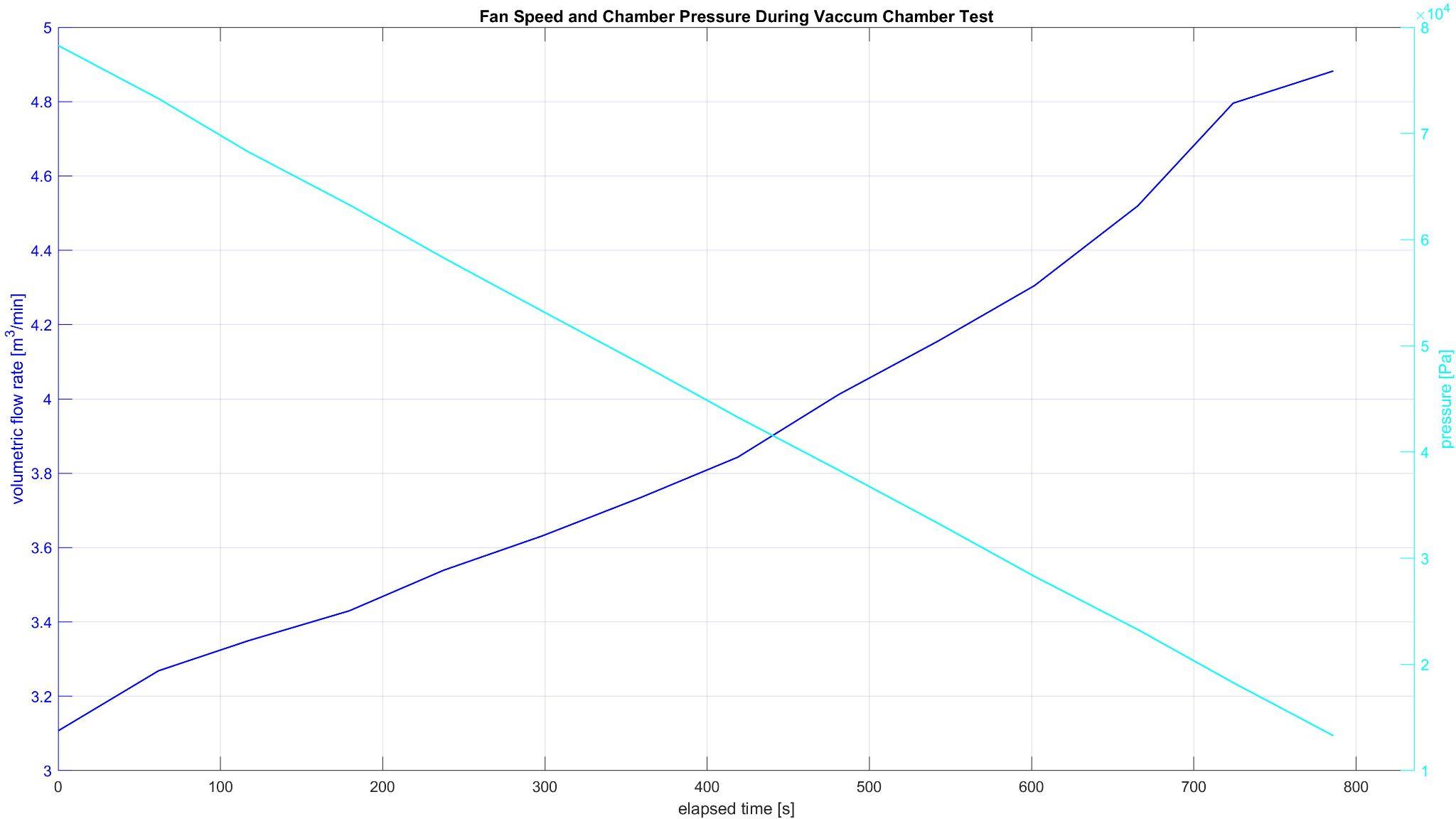 Test Limitations and Assumptions
Relatively small test chamber
Assuming recirculating air effects on fan to be negligible
No direct flow speed or volumetric flow rate measurement
Assuming fan speed ratios and volumetric flow rate ratios to be identical
No internal temperature measurement
Assuming constant standard atmospheric internal temperature
‹#›
Preliminary Results: Thermo-Vac Test (1/2)
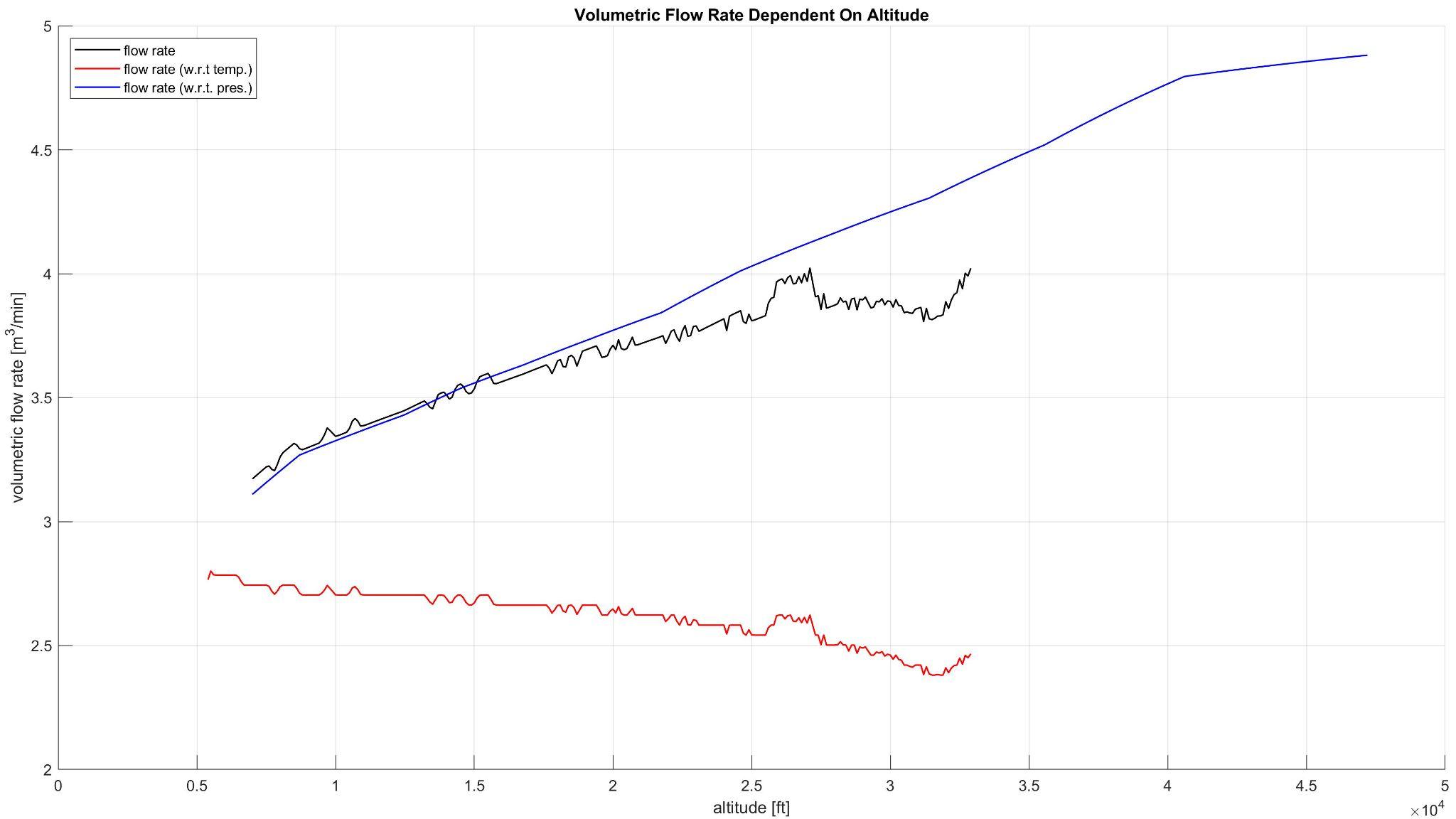 Test Limitations and Assumptions
Relatively small test chamber
Assuming recirculating air effects on fan to be negligible
No direct flow speed or volumetric flow rate measurement
Assuming fan speed ratios and volumetric flow rate ratios to be identical
No combined thermo-vac test data
Assuming temp-based and pressure-based fan efficiencies to be compatible
‹#›
Preliminary Results: Thermo-Vac Test (2/2)
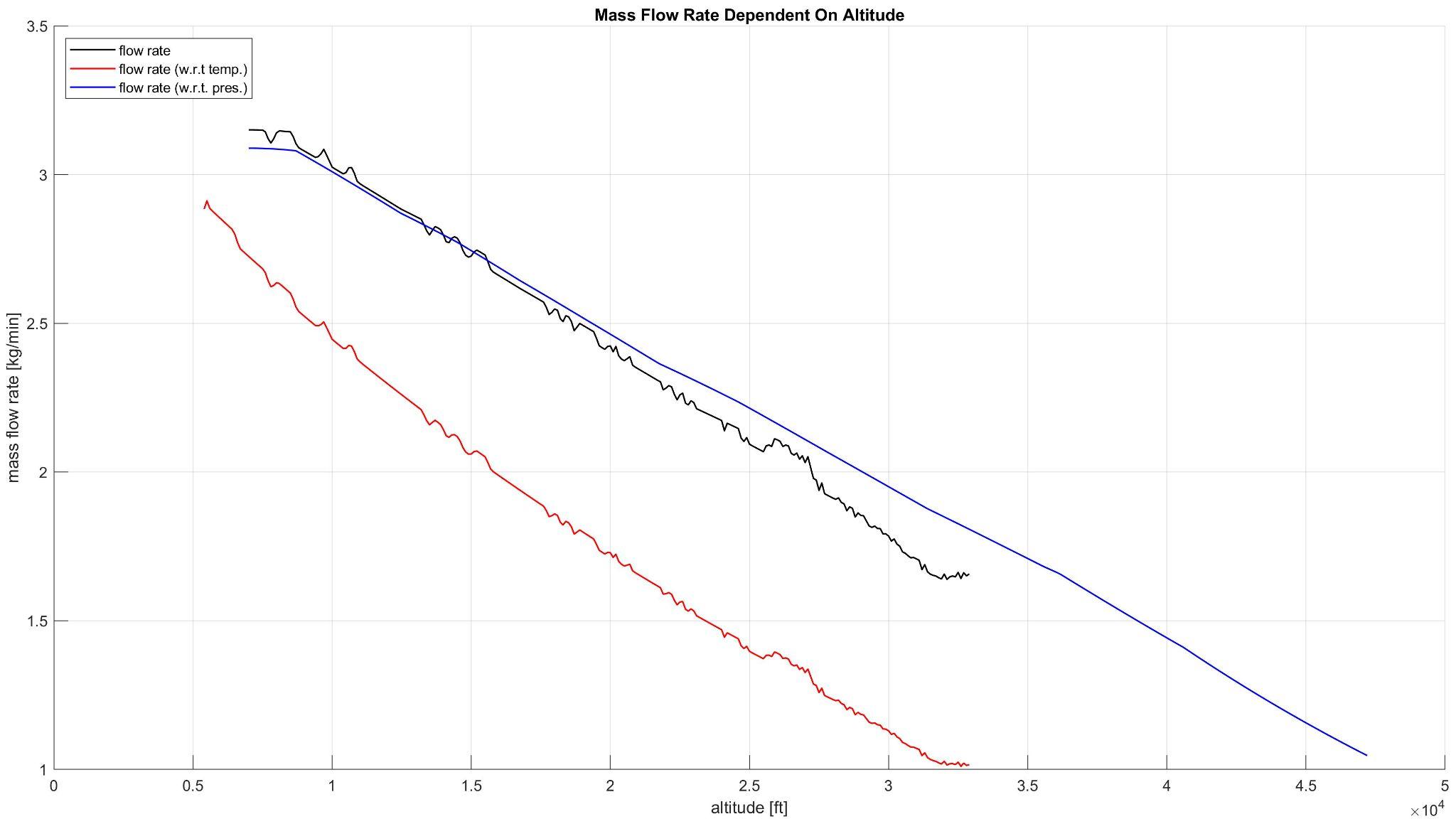 Test Limitations and Assumptions
Relatively small test chamber
Assuming recirculating air effects on fan to be negligible
No direct flow speed or volumetric flow rate measurement
Assuming fan speed ratios and volumetric flow rate ratios to be identical
No combined thermo-vac test data
Assuming temp-based and pressure-based fan efficiencies to be compatible
‹#›
Requirement V&V
‹#›
Requirement V&V Continued
‹#›
Major Test Timeline
[Speaker Notes: David]
‹#›
Manufacturing Overview
To Be 3-D Printed:
Cone - Nylon
Gear System - PETG
Motor Casing - PETG
Hopper Skeleton - PETG

*Prusament PETG (Proprietary PETG Blend)
Other:
3/16” Polycarbonate Plates - Laser Cut
3/8” Carbon Fiber Rods - Band Saw
Insulation for Electronics - Band Saw/Table Saw/Compound Saw
Polycarbonate Weave - Exacto Knife
‹#›
Mechanical
‹#›
Passive Venting Plots
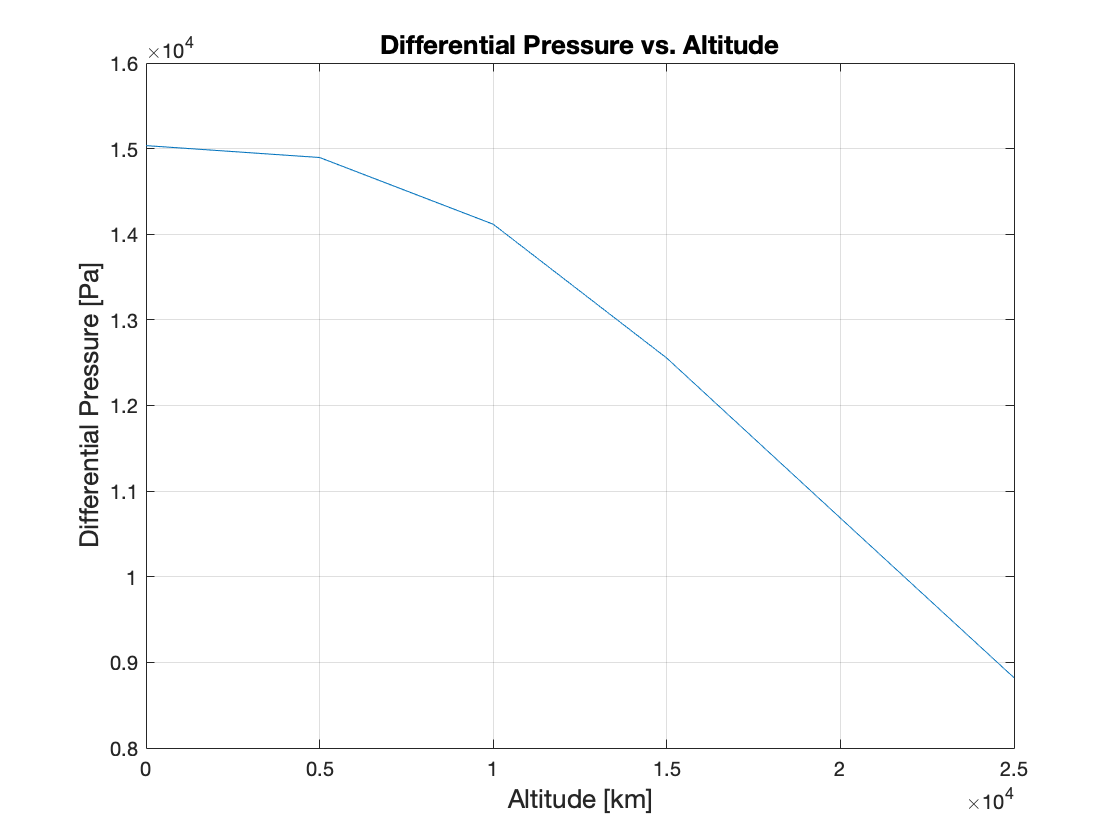 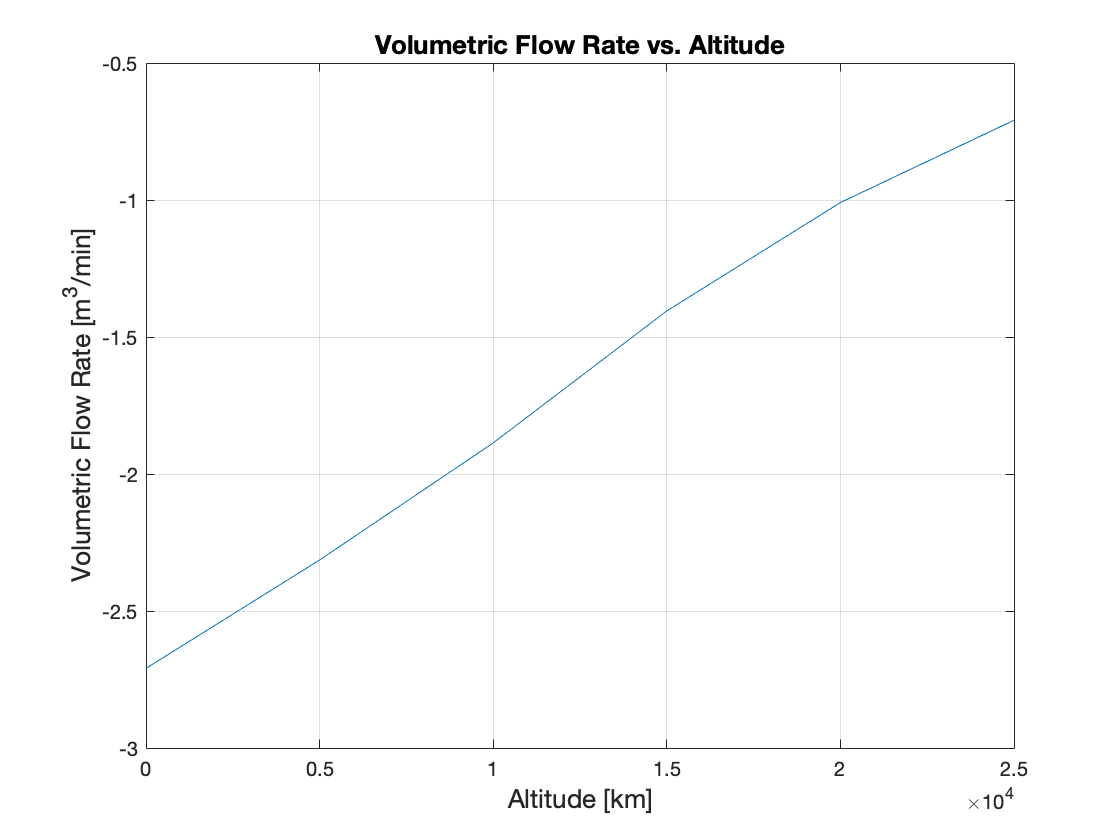 ‹#›
Structural
‹#›
Structures and Material Specifications
3/16” Impact Resistant Polycarbonate Sheeting
Link
⅜” Rigid Carbon Fiber Rod
Link
1/32” Carbon Fiber Sheet
Link
Specifications
Tensile Strength: 8,900 psi (min)
Impact Strength: 12-18 ft-lbs/in
Weight per in²:  0.005375 lb
Specifications
Tensile Strength: 150,000 psi
Length needed: 4ft
Specifications
Minimum Flexural Strength: 89,000psi
3M Epoxy Adhesive
Link
Nylon Breakaway Cord
Link
3D Printed Nylon 
Link
Specifications
Minimum temperature: -252C
Shear Strength at -55C: 3000 psi
Specifications
Tensile Strength: 51 MPa (yield)
Density: 1.1 g/cm^3
Flexural Strength: 50 MPa
Specifications
Tested Tensile Strength: 25 lbs
‹#›
Interfaces
IF1 - balloon to nozzle: industrial strength zip ties (Urban Sky heritage)
IF2 - nozzle to cone: rubber gasket to airtight seal and 2x25lb break chords 
IF3 - cone to fan: epoxy 
IF4 - fan to venting chamber: epoxy for now or end screws 
IF5 - venting chamber to electronics bay: exoskeleton rods
IF6 - electronics bay to ballast: base plate with carbon fiber sheet with foam
IF7 - carbon fiber rods to skeleton: 3D printed connectors/epoxy 
IF8 - bottom sheet to US payload: epoxy
‹#›
Drop Tests
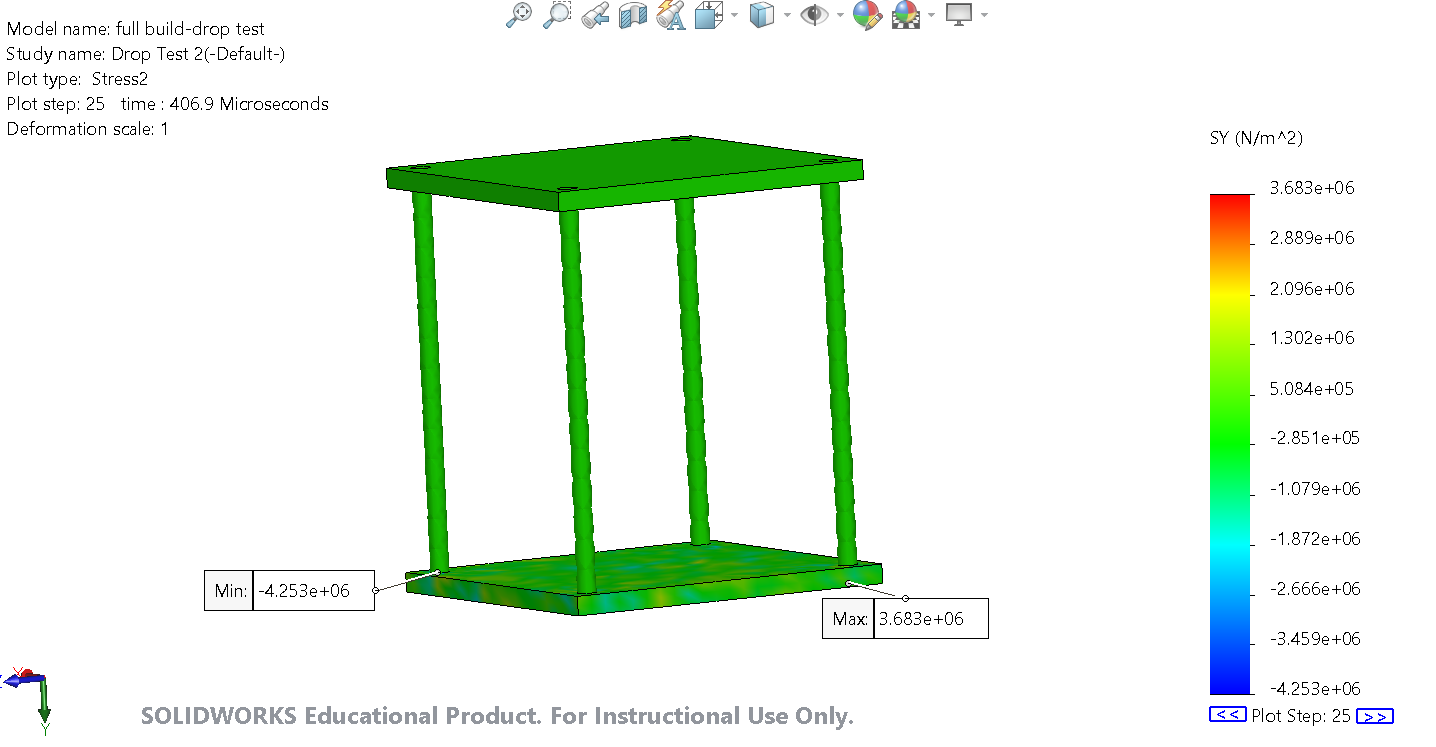 Polycarbonate Yield Strength : 7x10^7 N/m^2

Carbon Fiber Yield Strength: 1 x 10^9 N/m^2

Max Y Stress: 3.683 x 10^6 N/m^2
‹#›
Epoxy Stress Calculation
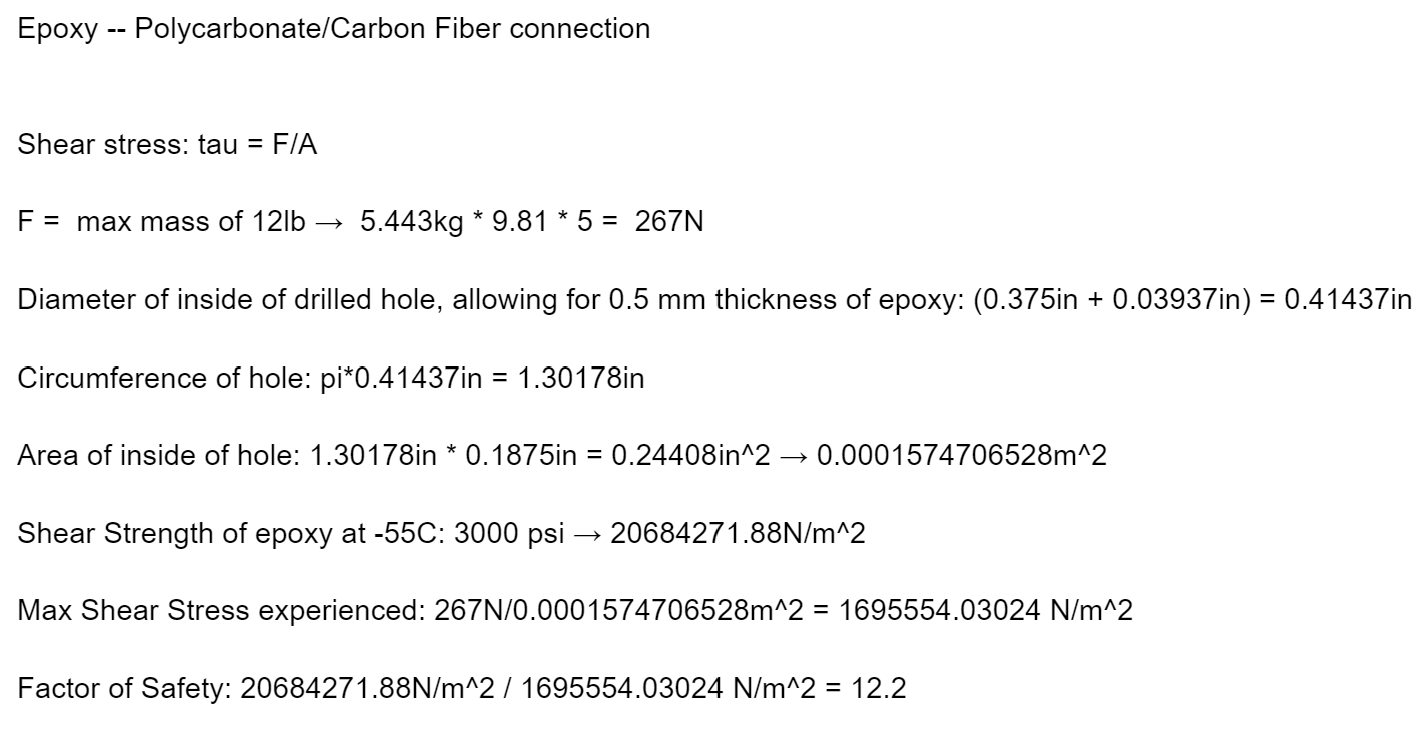 ‹#›
Software
‹#›
Software Flow Chart
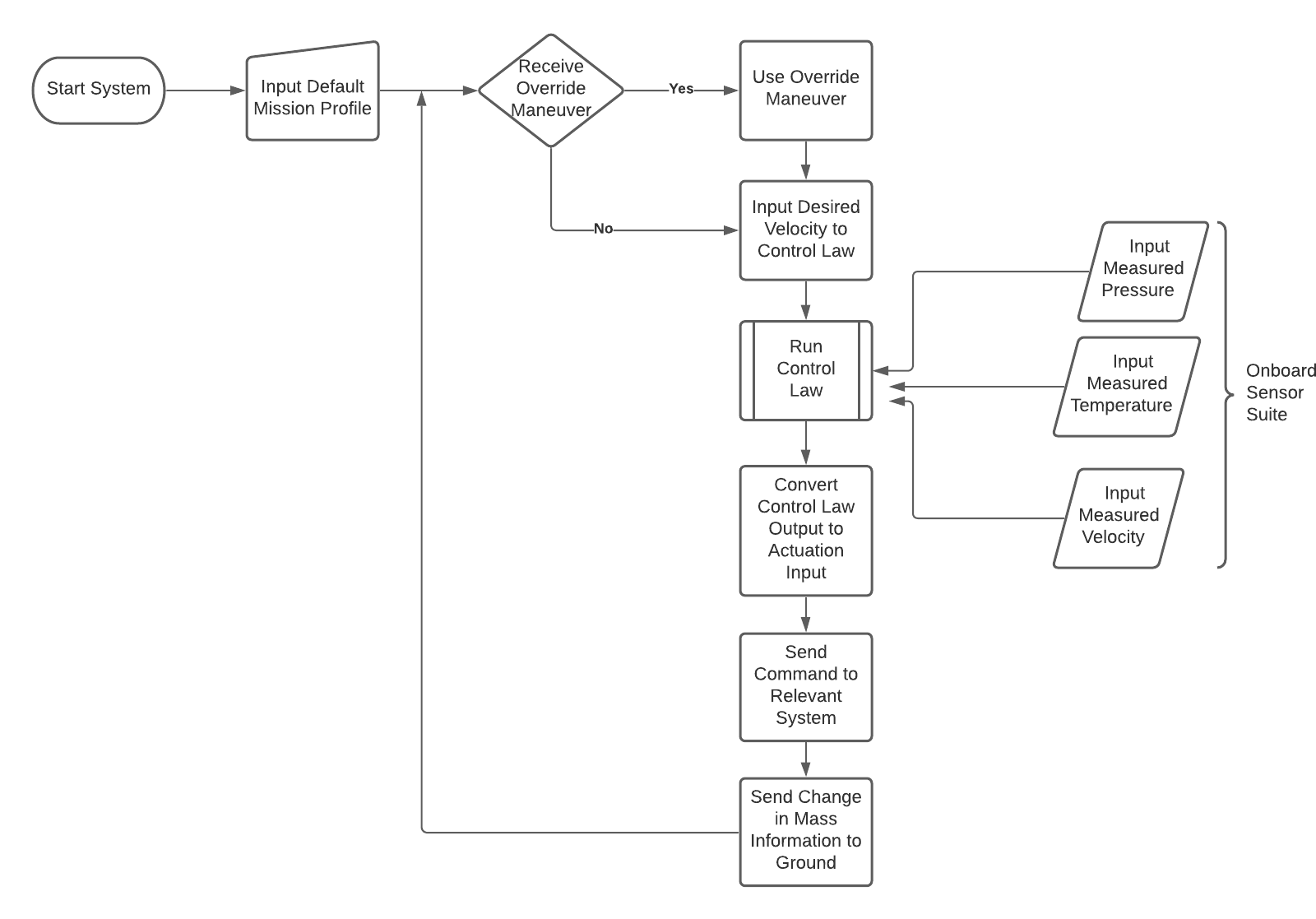 Legend
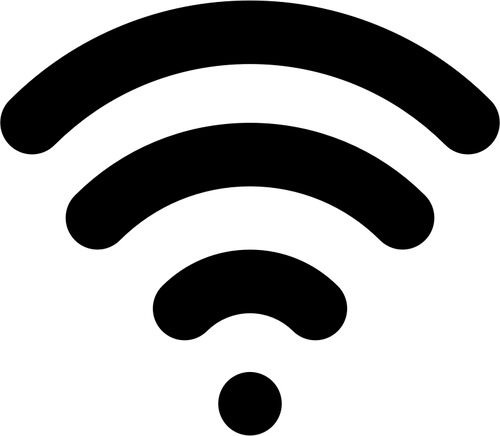 - On Ground
- During Flight
- Communications
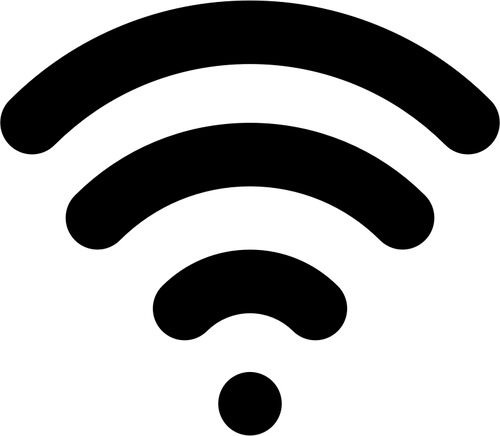 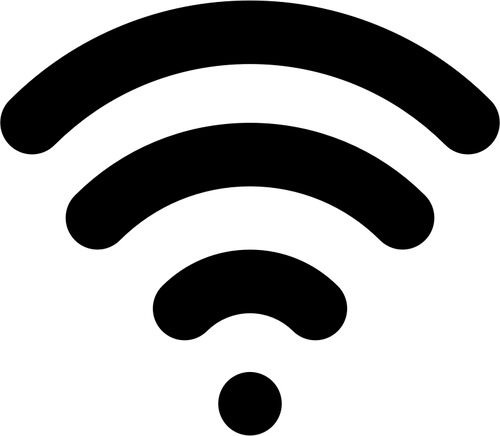 ‹#›
Additional Software Info.
Example Default Mission Profile
Example Ground Interface
% Time to start first maneuver
t0 = 10  %min 

% First velocity to target 
v1 = 5 %m/s

% start second maneuver this amount of time after achieving first target velocity
dT = 30 %min
Current Altitude: 
Current Velocity: 
Time: 

Next Planned Maneuver: 

Mass Remaining: 
Helium Remaining:

Current Diameter Estimate: 
Burst Diameter:
Notes: 
This is an example of a flight profile. Target velocities and start times will likely be input in vectors.
‹#›
Controls
‹#›
Linearized Equations of Motion
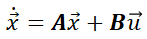 Ballast Dropping:
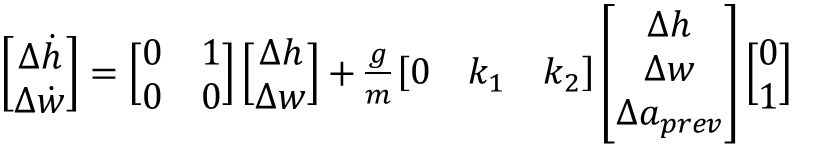 Helium Venting:
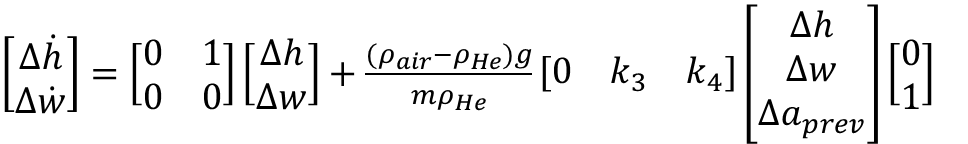 ‹#›
Linearized Model
Purpose:
Get a simplified model to analyze gains
Non linear model:
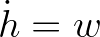 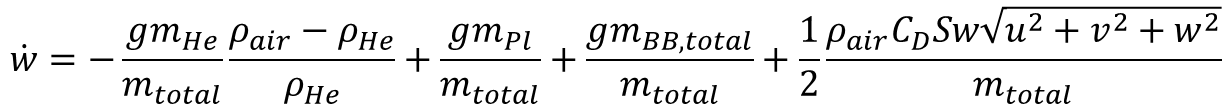 Assumptions made:
Density is constant
Mass dropped is negligible (mass dropped is much less than total mass)
Gravity is constant
Small Disturbance Theory
Initial helium and ballast mass induces a hover
Internal Pressure and Temperature is the same as ambient conditions
No wind
‹#›
Linearized Model-Small Disturbance Theory
Split into 2 models, one for ascent (dropping ballast) and one for descent (venting helium)
Small Disturbance Linearization:
(Around Steady Hover)
Ascent



At hover, buoyancy force equals force of gravity



These terms can cancel out in the equation, which leaves: 


Doing a linearization around steady hover using small disturbance theory*: 


At steady hover, velocity, acceleration, and amount of ballast required to drop are zero. So,
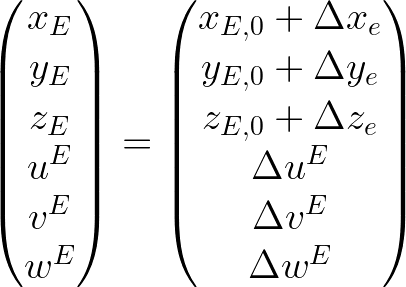 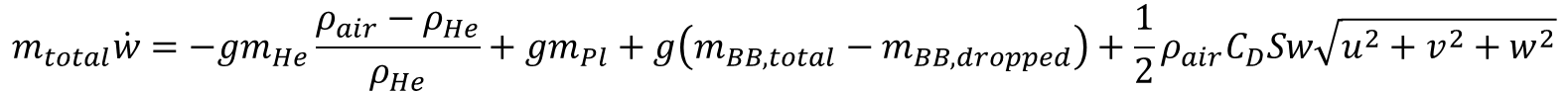 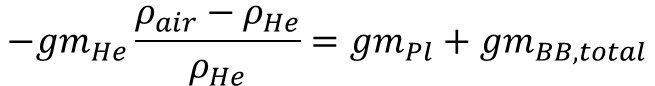 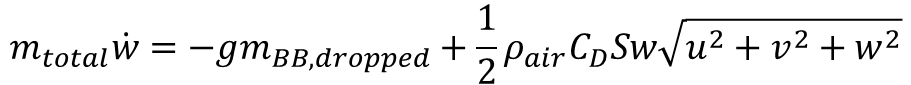 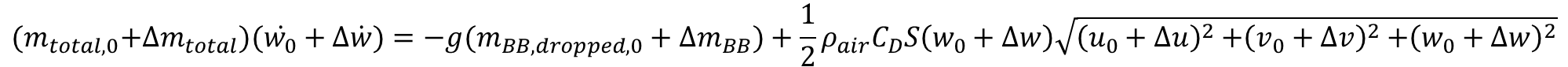 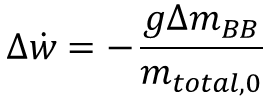 * product of two 𝛥 terms are zero, and 0 subscript denotes steady hover condition
‹#›
Linearized Model-Small Disturbance Theory
Descent
Similar to Ascent, but with control on helium mass




At hover condition:



This leaves the following:



Doing a linearization about steady hover using small disturbance theory* yields:



At steady hover, velocity, acceleration, and amount of ballast required to drop are zero. So,
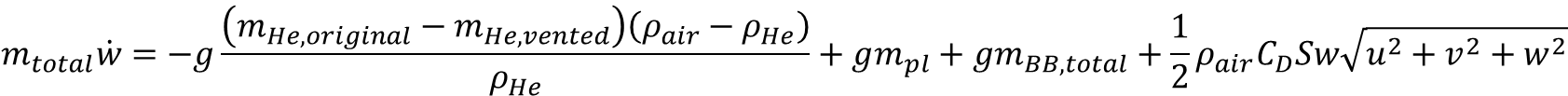 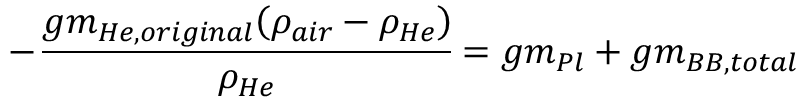 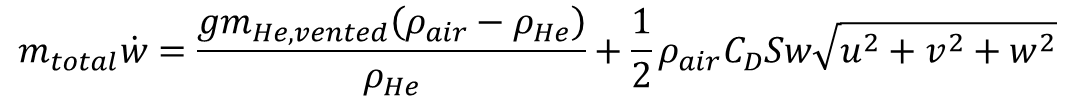 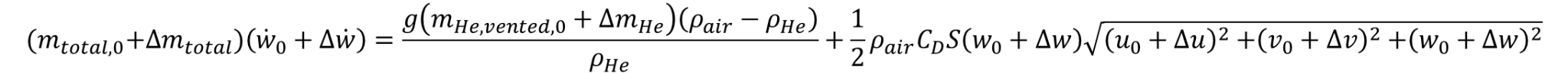 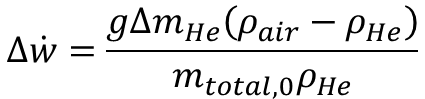 * product of two 𝛥 terms are zero, and 0 subscript denotes steady hover condition
‹#›
Linearized Model - EOM
Ascent
Descent
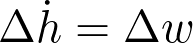 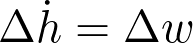 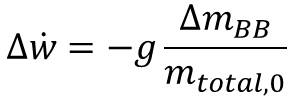 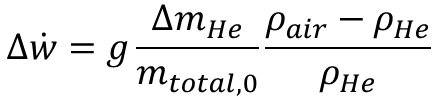 ‹#›
Gain Selection
Methodology:
PD control on velocity to control velocity and be able to damp out
Want different gains for both dropping and venting for better tuning
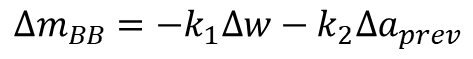 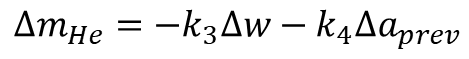 Selection:
Iteratively selected gains and ran simulations
Initial selection was based on a Δw of 5m/s and looking at the Δm returned and making it reasonable

Further refinement in the non linear model
‹#›
Ascent Rate Control (lower velocity)
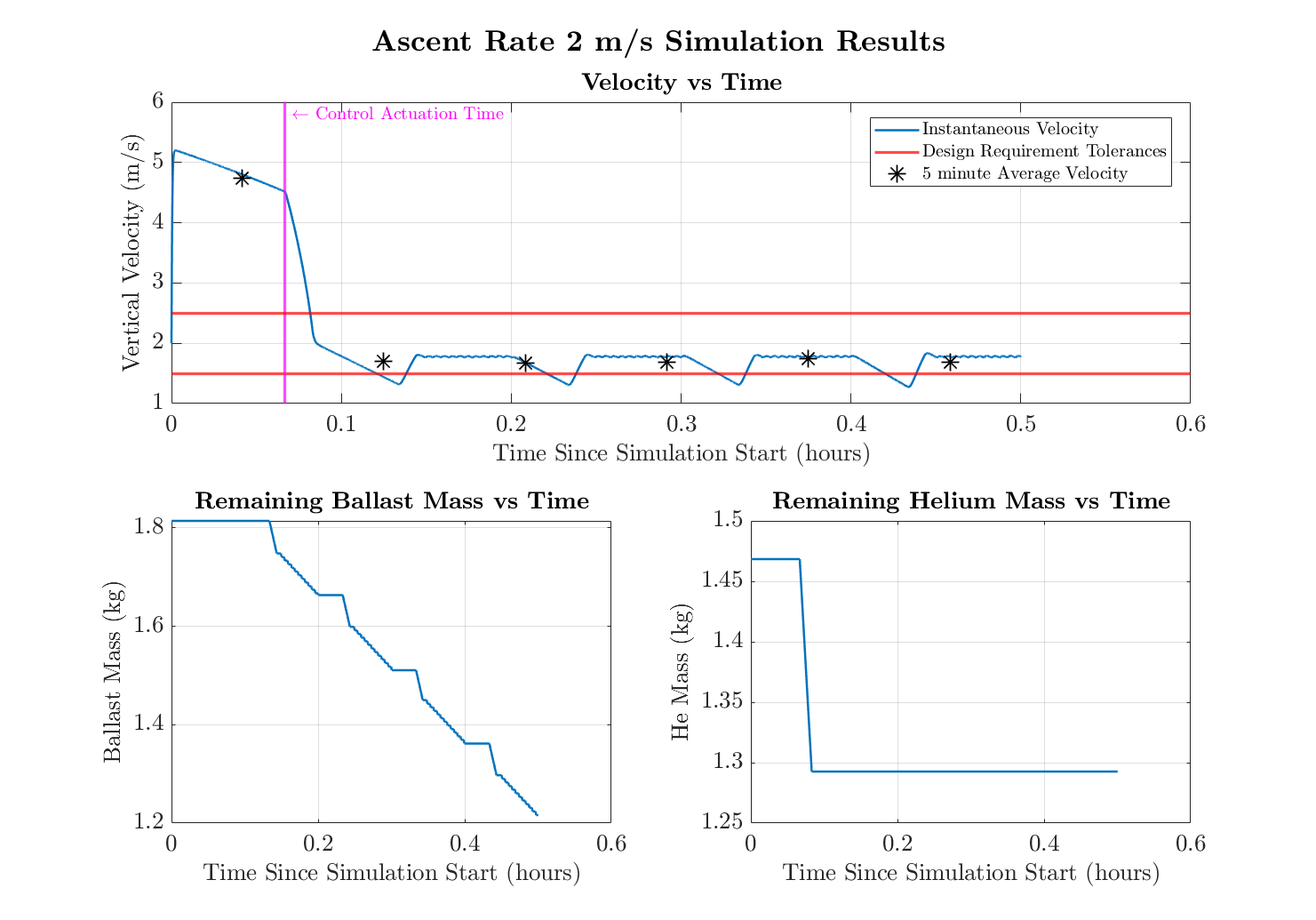 Purpose: Further demonstrate that control system will not run out of ballast
Initial Conditions:
Initial height: 40000 ft (~12192 m)
Initial Velocity: 2 m/s
Ballast onboard: 1.81 kg (4 lbs)
Helium onboard: 1.47 kg

Command:
Go to 2 m/s ascent rate
‹#›
Modeling
‹#›
Full Force-Balance Model
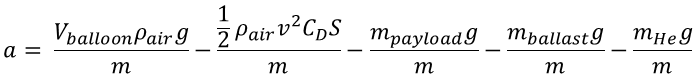 Assumptions:
COESA Model to find P, T, 𝜌air
Tfilm = THe
RHe = 2077.3 J/(kg*K)
g = 9.81 m/s2
Spherical balloon
Drag due to balloon and wind
CD = 0.3 (From Kaymont)
Ideal Gas
Fan has constant dV/dt and Ballast Dropper has constant dm/dt
PHe calculated from Young-LaPlace relation
Tfilm calculated from thermal radiation model
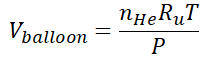 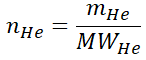 ‹#›
Model Limitations and Rationale
Pressure Differential
Helium density calculated from atmospheric conditions
Drastically reduces computation time
Assumes elastic deformation of balloon film
Reduces complexity and shortens computation time
Assumes uniform circumferential strain
Based on spherical assumption
Controls 
No rotational stabilities implemented
Out of scope
Ballast dropping is continuous rather than discrete
Compatibility with ODE45
Wind is uniformly distributed random values and constant during a control actuation
No reliable dataset on stratospheric wind
Initial conditions derived from force balance
Assumes fan achieves optimal performance
Will be updated as a result of testing
Coordinate frame is fixed at balloon neck
Nearly identical to payload frame
Thermal - Film/Helium Temperature
Assume helium temperature equals film temperature
Removes complexity due to convection
Neglects heat loss from balloon
Complex and will be caught by controls if causes change in state
[Speaker Notes: Control Assumptions:
Not considering any rotational dynamics and any stabilities
Frame fixed at the balloon neck is nearly identical to one fixed at the payload (no need for rotation matrices)
Uniformly distributed random wind
Continuous model for dropping ballast when in reality it is discrete
Initial conditions derived from force balance so that it will tend to a zero acceleration
Optimal performance of the fan is achieved (i.e 2.7 m^3/min)

Pressure assumptions:

Thermal model Assumptions:]
‹#›
Pressure Differential Model
Assumptions: 
Spherical balloon
Ideal Gas
Elastic Deformation
E = 0.1 GPa
Undeformed r0 from Kaymont
Helium density from atmospheric values
Thickness derived from volume and surface area
t << r
Pamb
Ftension
𝜎
r
Balloon
Stress-Strain Relation
Young-LaPlace Equation for Spheres:
PHe = Pamb + dP
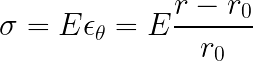 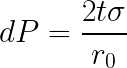 ‹#›
Film Temperature Model
Assumptions: 
Spherical balloon
Uniform temperature distribution across balloon film 
Balloon skin temperature is equal to helium temperature
Solar heat and reflected solar heat are zero at night 
Neglects any heat loss from balloon
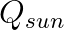 Solar Heat
Balloon
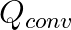 Convection between air and balloon film
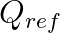 Reflected Solar Heat
Temperature Differential Equation:
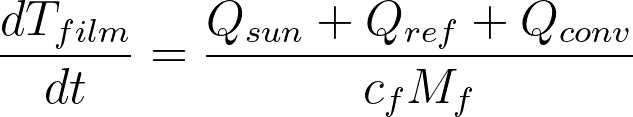 Earth
‹#›
Film Temperature Model (cont.)
Nomenclature and Constants:
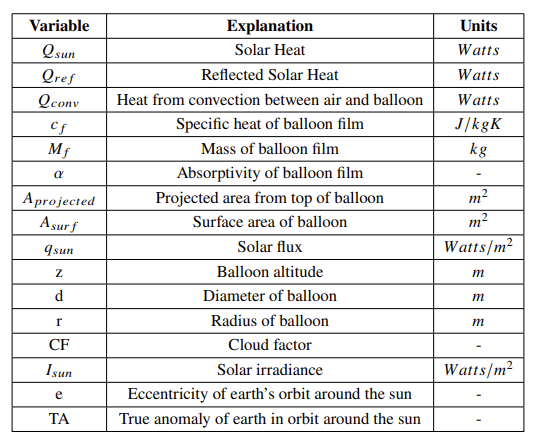 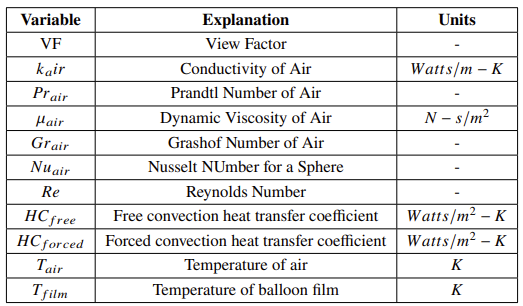 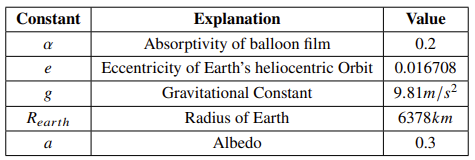 ‹#›
Film Temperature Model (cont.)
Solar Heat
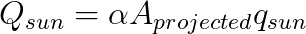 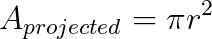 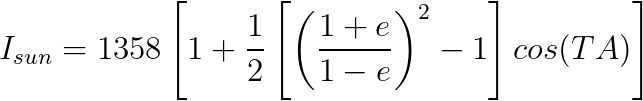 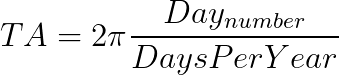 If z is above cloud layer:
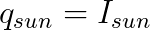 Else:
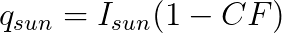 ‹#›
Film Temperature Model (cont.)
Heat due to Convection
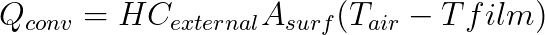 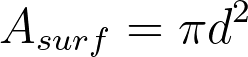 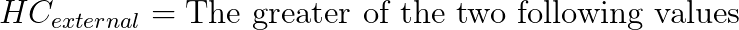 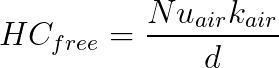 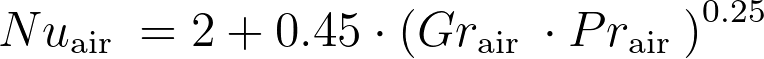 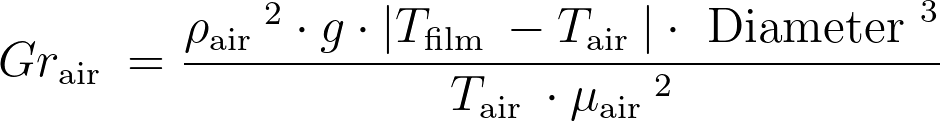 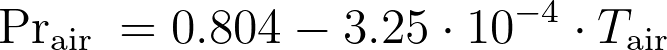 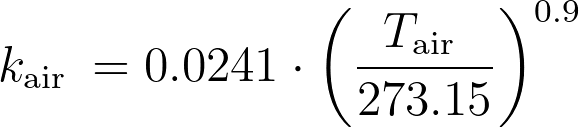 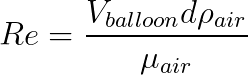 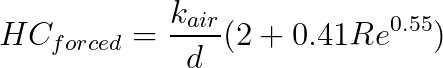 ‹#›
Film Temperature Model (cont.)
Reflected Solar Heat
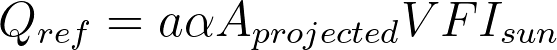 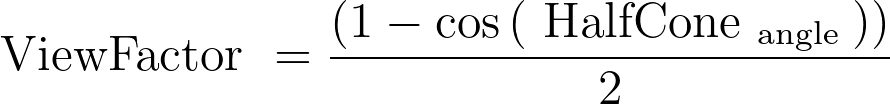 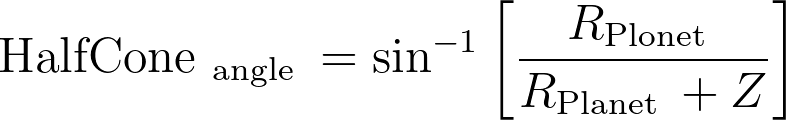 ‹#›
Wind Uncertainty
Performed Monte Carlo Simulation

Number of Simulations: 10000
Parameters varied (sampled from uniform distribution)
Time that balloon experiences wind
Wind velocity components
Initial Conditions
40,000 ft (~12192 m)
Descending 0 m/s
Command to Hover
Metric: steady-state error in velocity
96.64% of simulations within design requirement tolerance
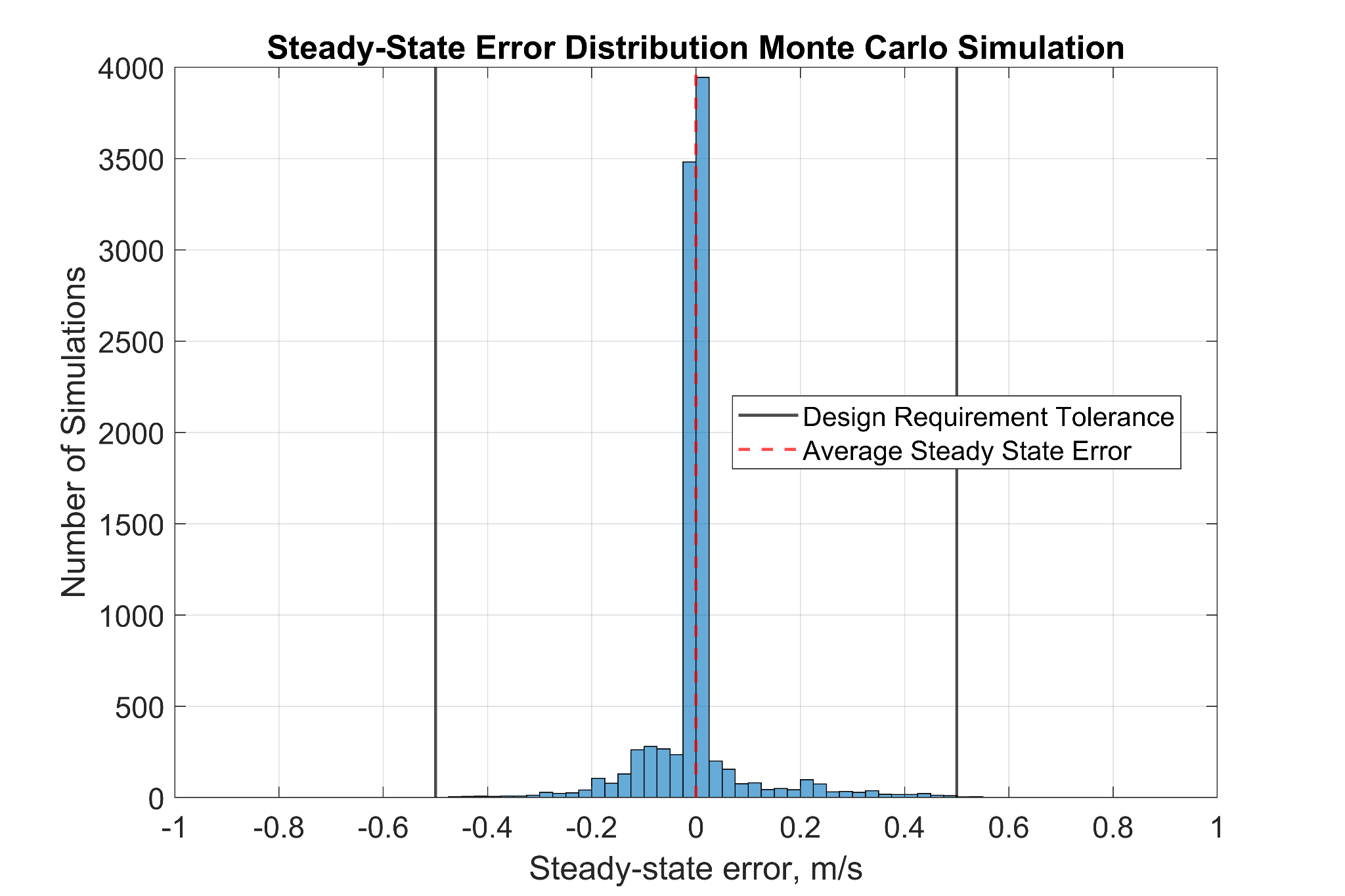 ‹#›
Wind Uncertainty (cont.)
Monte Carlo Simulation:
Number of Simulations: 10000
Parameters varied (sampled from uniform distribution)
Time that balloon experiences wind
Wind velocity components
Commanded Velocity
Initial Conditions
40000 ft (~18288 m)
Hovering (0 m/s)
Command to any velocity between -5 and 5 m/s
Metric: steady-state error in velocity
96.88% of simulations within design requirement tolerance
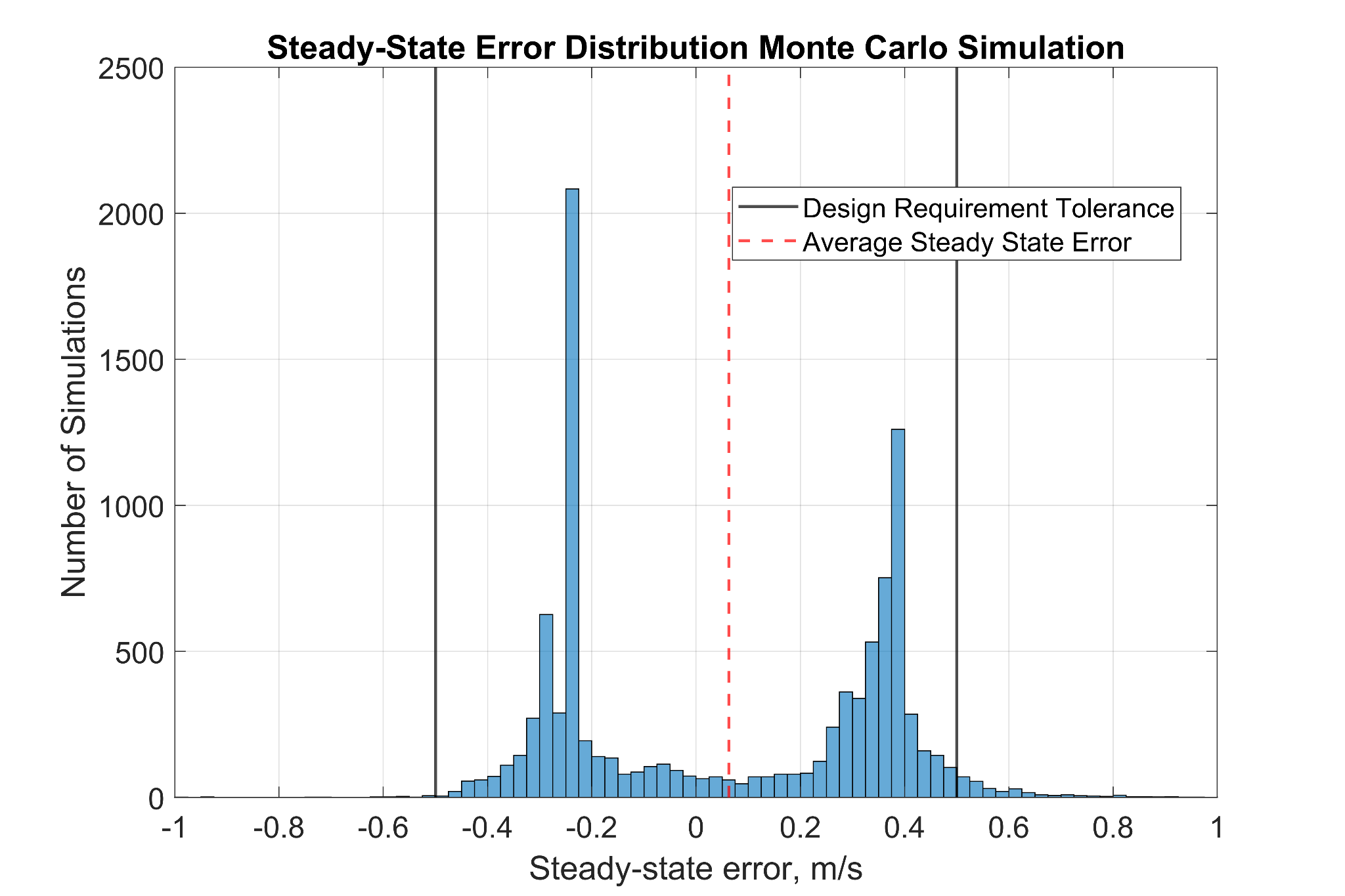 ‹#›
Ballast Dropping Uncertainty
We will be conducting tests in order to determine probability of jamming. 

We designed the gear system with the intent that it will prevent jamming transitions and jamming when the ballast is actually released.

The Stanford team used a similar gear design and would it seize once per 2000 pellets (and never irreversibly) and never experienced issues with the dispenser.

Since we are planning to detect a jam and include the irreversibly, we will have to test in order to find any uncertainties we have not taken into account yet.
‹#›
Thermal
‹#›
Thermal Model
Updates

Removed assumptions
Closed system
Negligible radiation
Negligible heat dissipation from electronics
Added assumptions
Heater is in direct contact with electronics and battery
Heater choice
Icstation 5V 1W flexible polyimide heating film
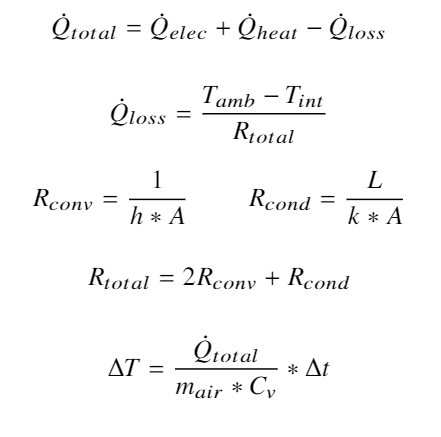 ‹#›
Thermal Model - 24hrs
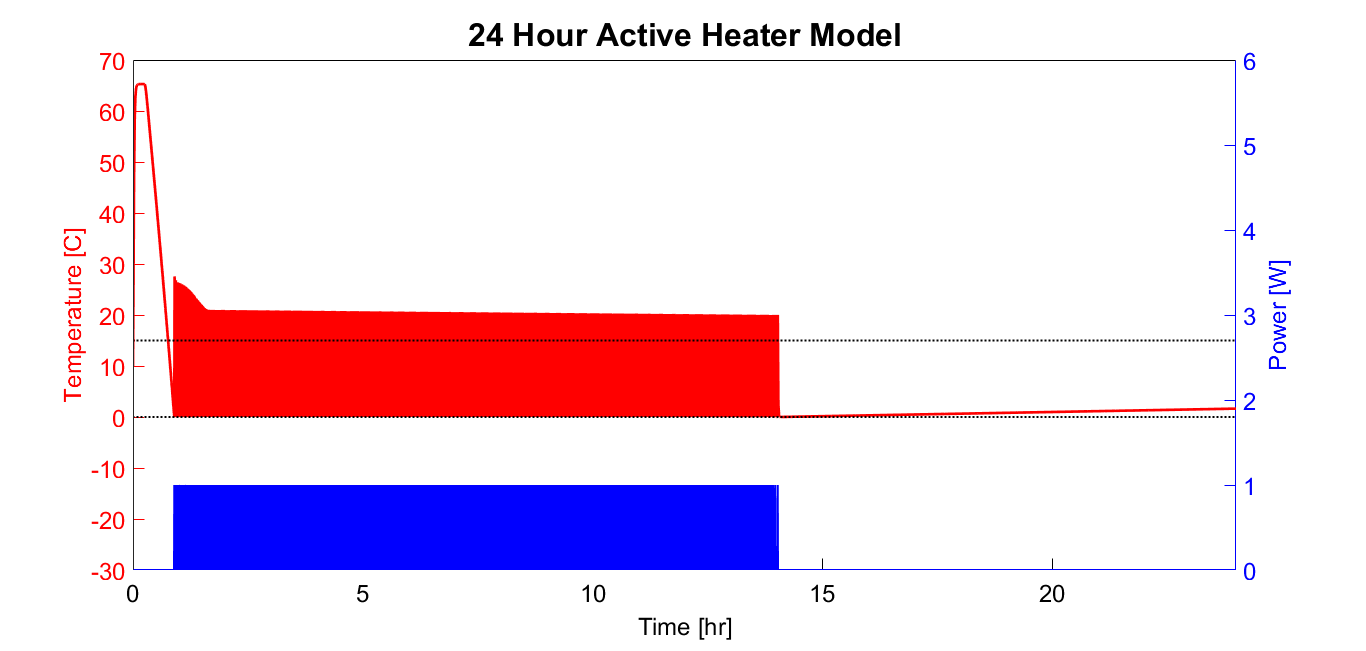 ‹#›
Thermal Model - 24hrs
Overheats to maximum 65.28C at the start
Electronics maximum operation temperature 85C
Factor of Safety of 1.30
Includes wait time on the ground
At around 14 hours convection heat loss becomes small
Temperature is maintained by electronics and insulation
Heater remains off
Thermal overshoot
Discussed in following slides
‹#›
Thermal Model - 15min
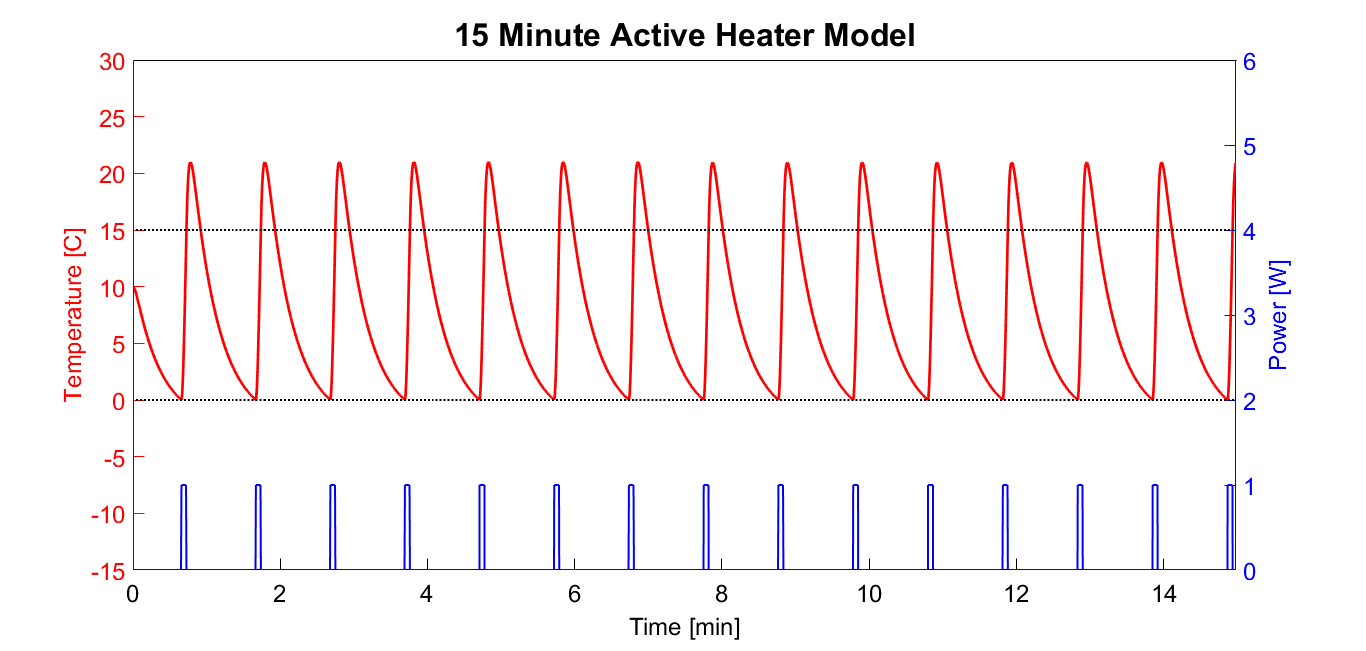 ‹#›
Thermal Model - 2min
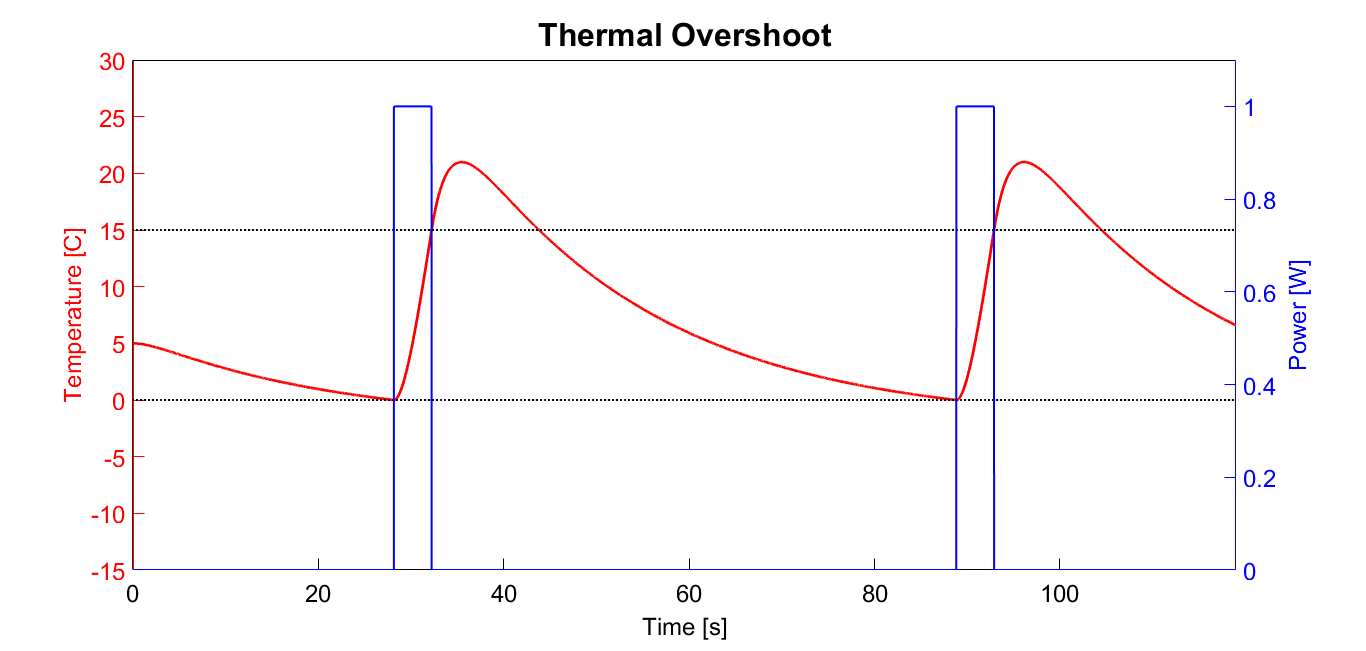 ‹#›
Thermal Model - Thermal Overshoot
Heat retention of electronics board causes the temperature to continue to increase past when the heater turns off
If this occurs in testing, adjustments can be made to the temperature tolerances so it doesn’t heat above 15C
‹#›
Electrical
Electronics Acronyms and Abbreviations
Detailed Block Diagram
RTD: Resistance Temperature Detector
ADC: Analog to Digital Converter
LVR: Linear Voltage Regulator
GNSS: Global Navigation Satellite System
Pri. Batt.: Primary Battery
Sec. Batt.: Secondary Battery
Tri. Batt.: Tertiary Battery
Circuit Schematics
BAR: Barometric Sensor
BT: Battery
GEAR: Brushed DC Motor
GPS: GPS Module
RB: RockBLOCK 9603
RTD: Ambient Temperature Sensor
VALVE: Stepper Motor
‹#›
‹#›
Circuit Schematics (1/8)
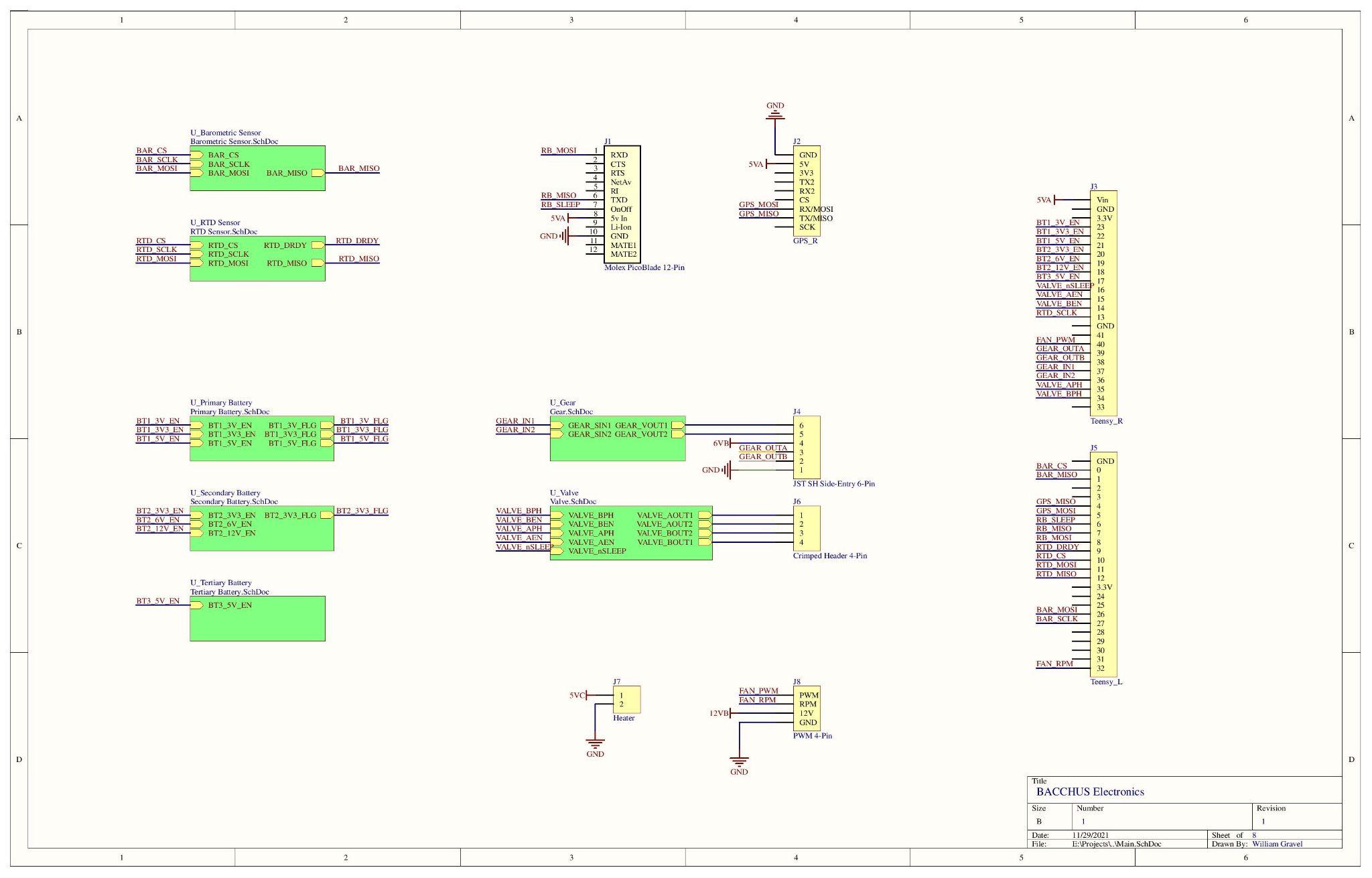 ‹#›
Circuit Schematics (2/8)
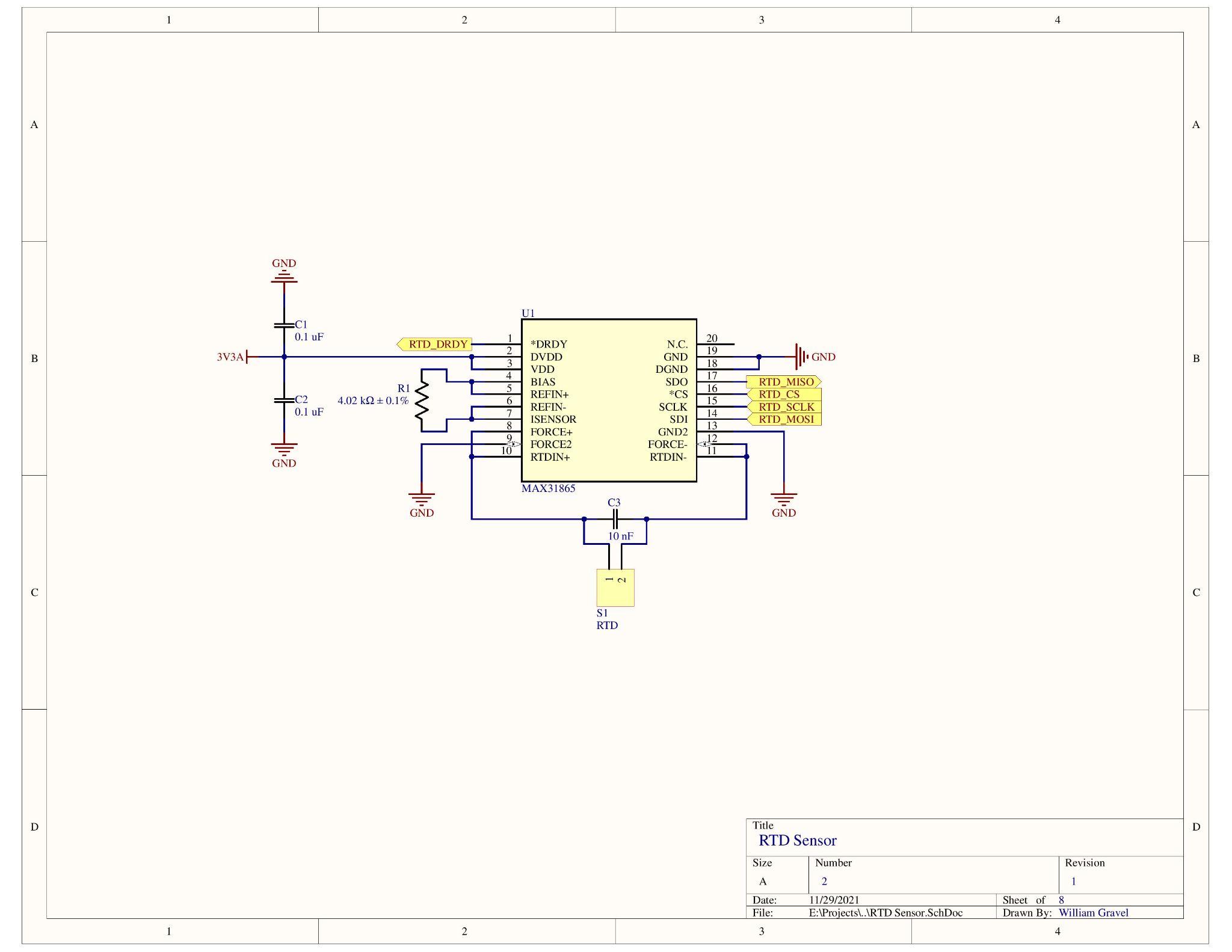 ‹#›
Circuit Schematics (3/8)
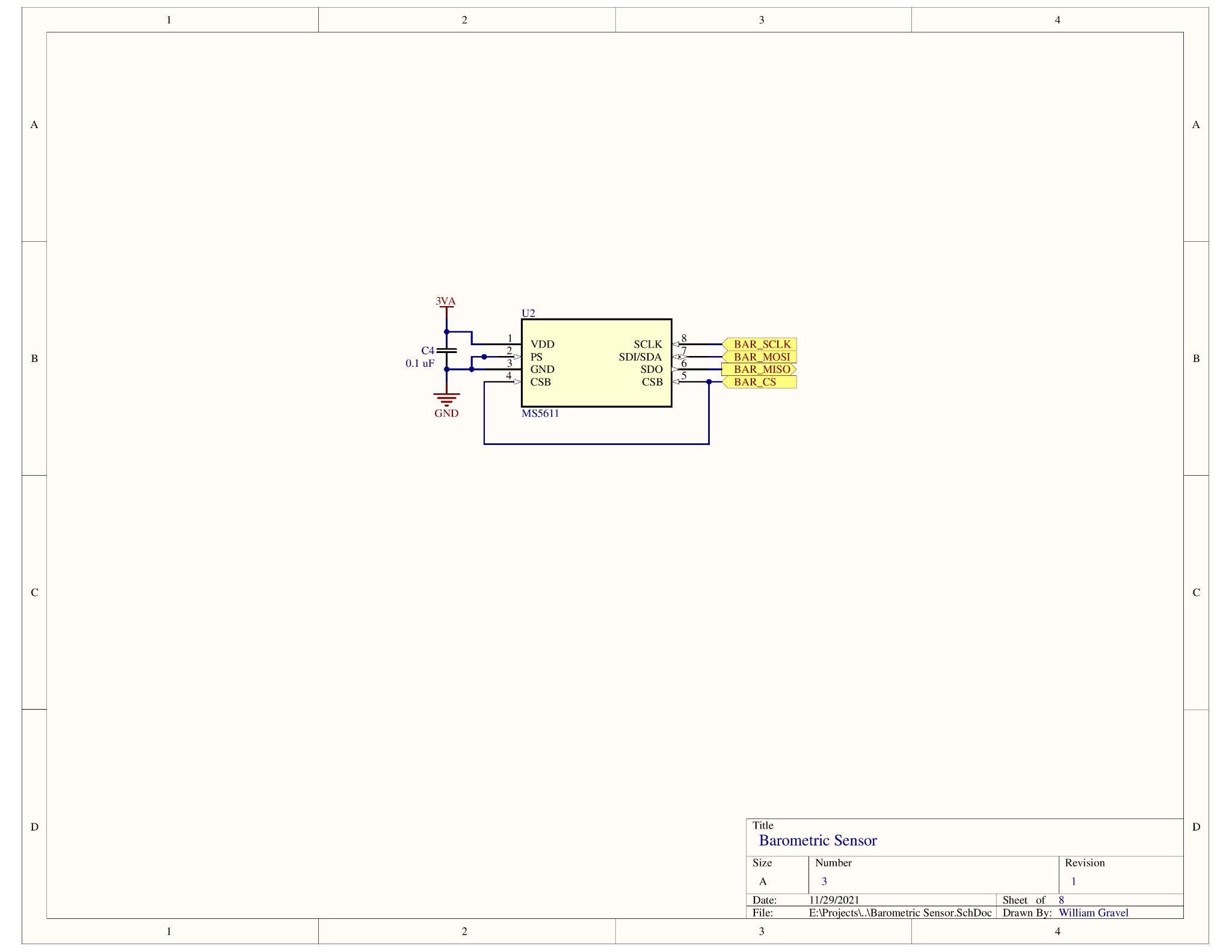 ‹#›
Circuit Schematics (4/8)
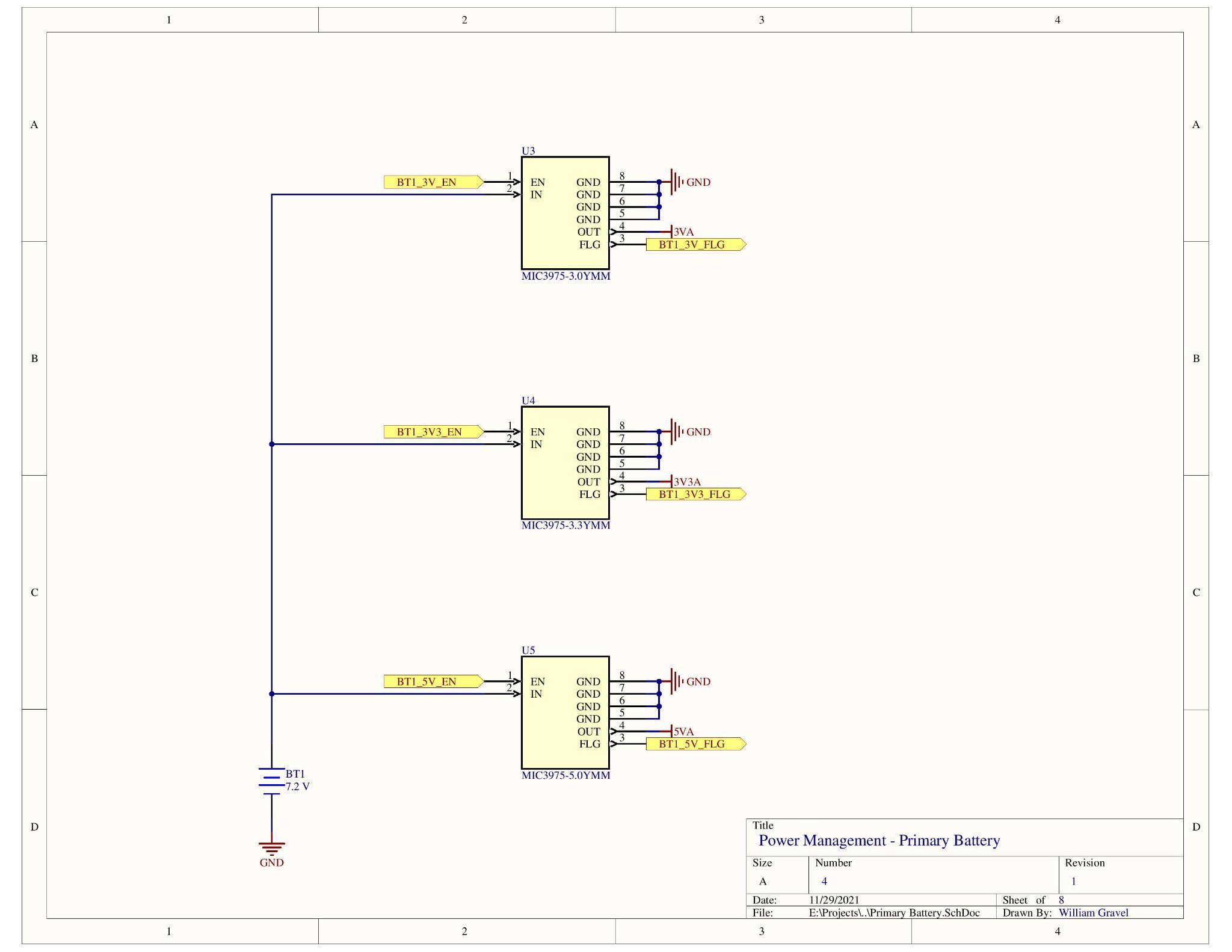 ‹#›
Circuit Schematics (5/8)
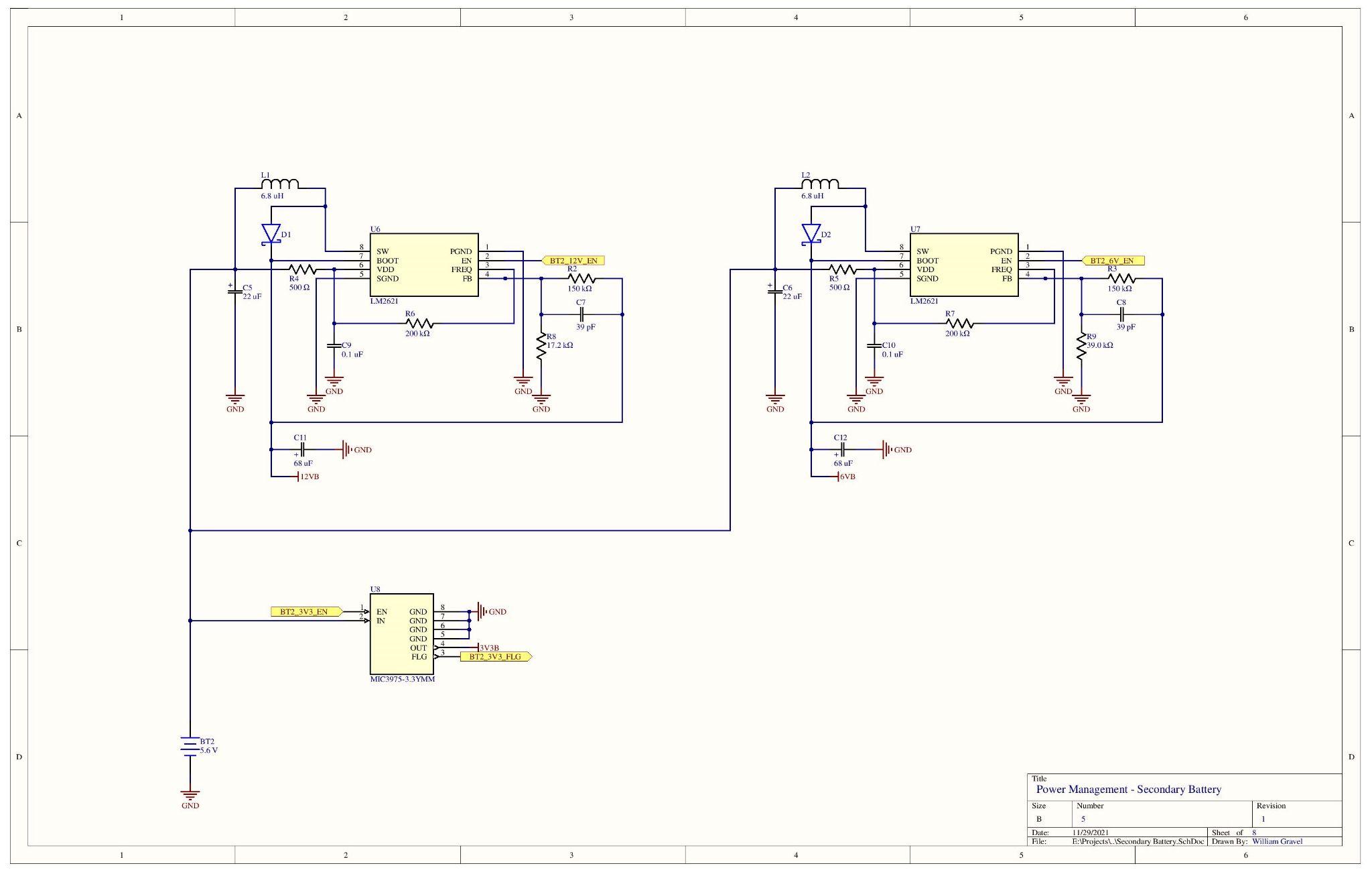 ‹#›
Circuit Schematics (6/8)
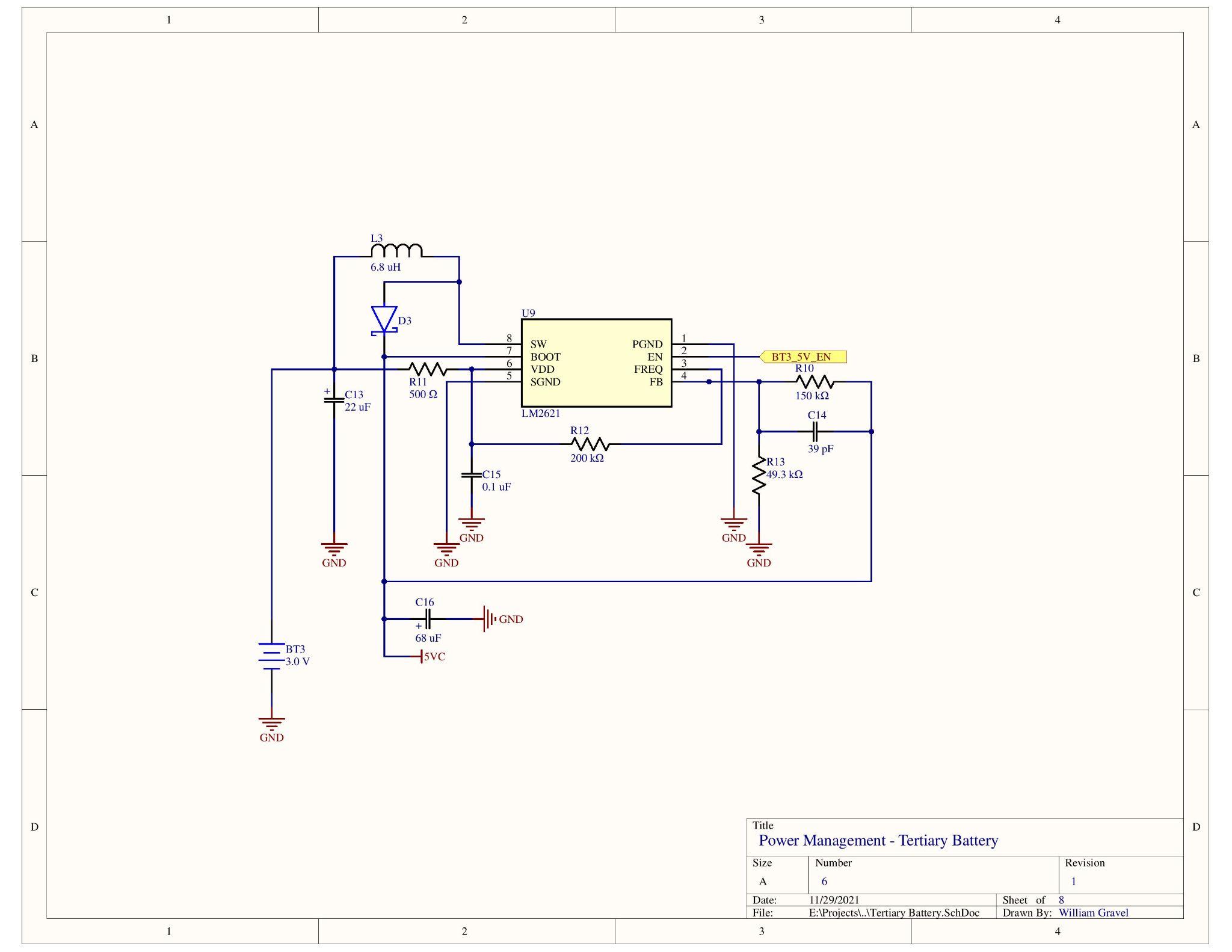 ‹#›
Circuit Schematics (7/8)
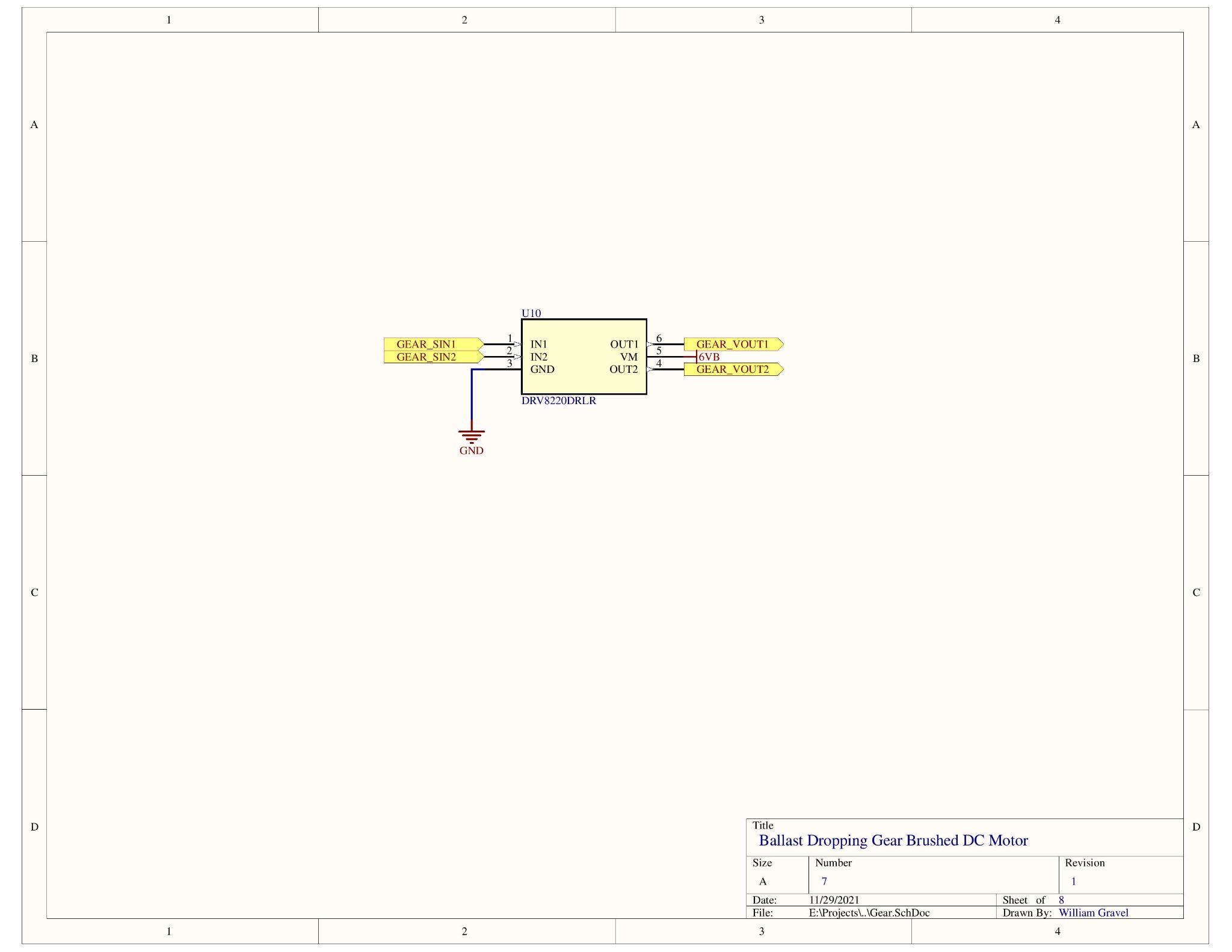 ‹#›
Circuit Schematics (8/8)
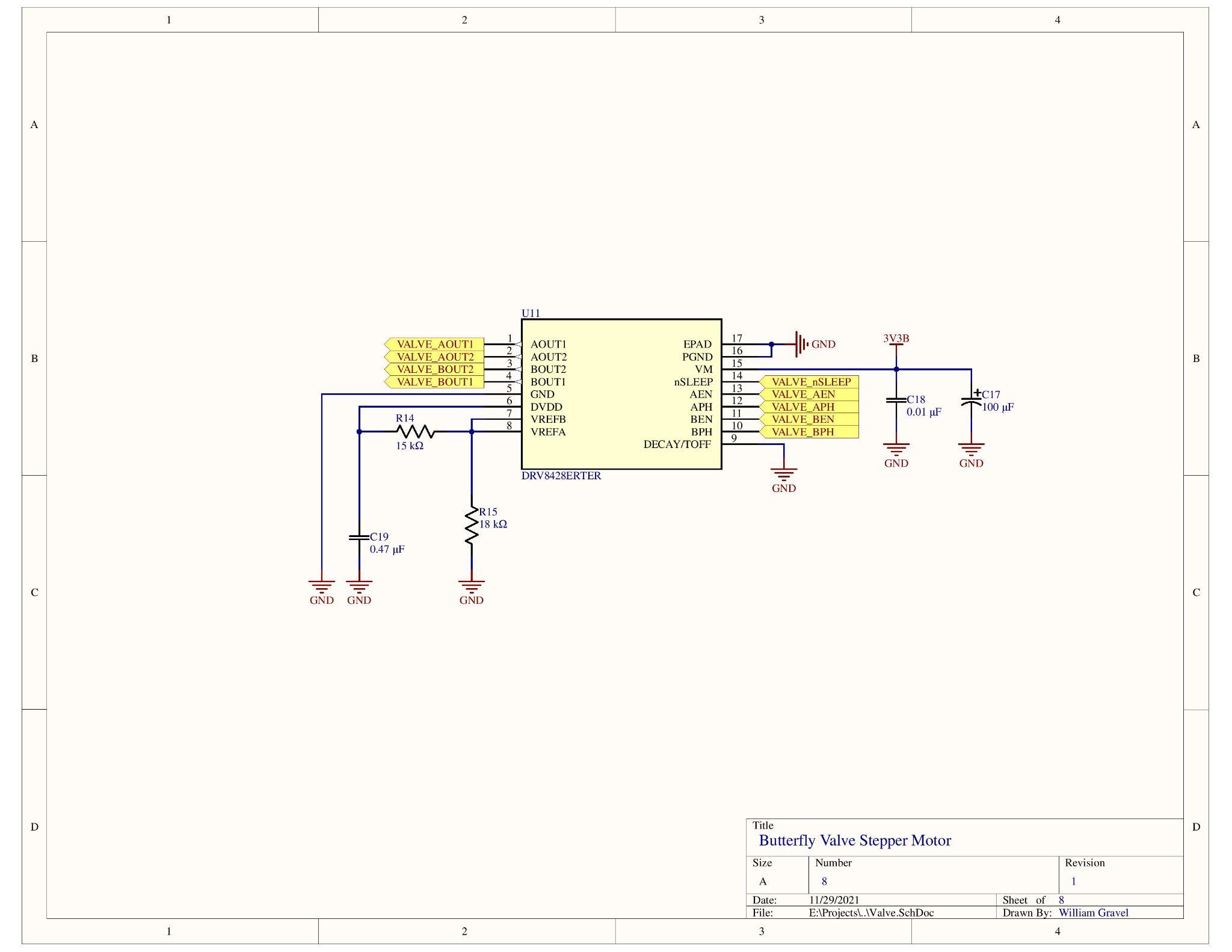 ‹#›
Bill of Materials
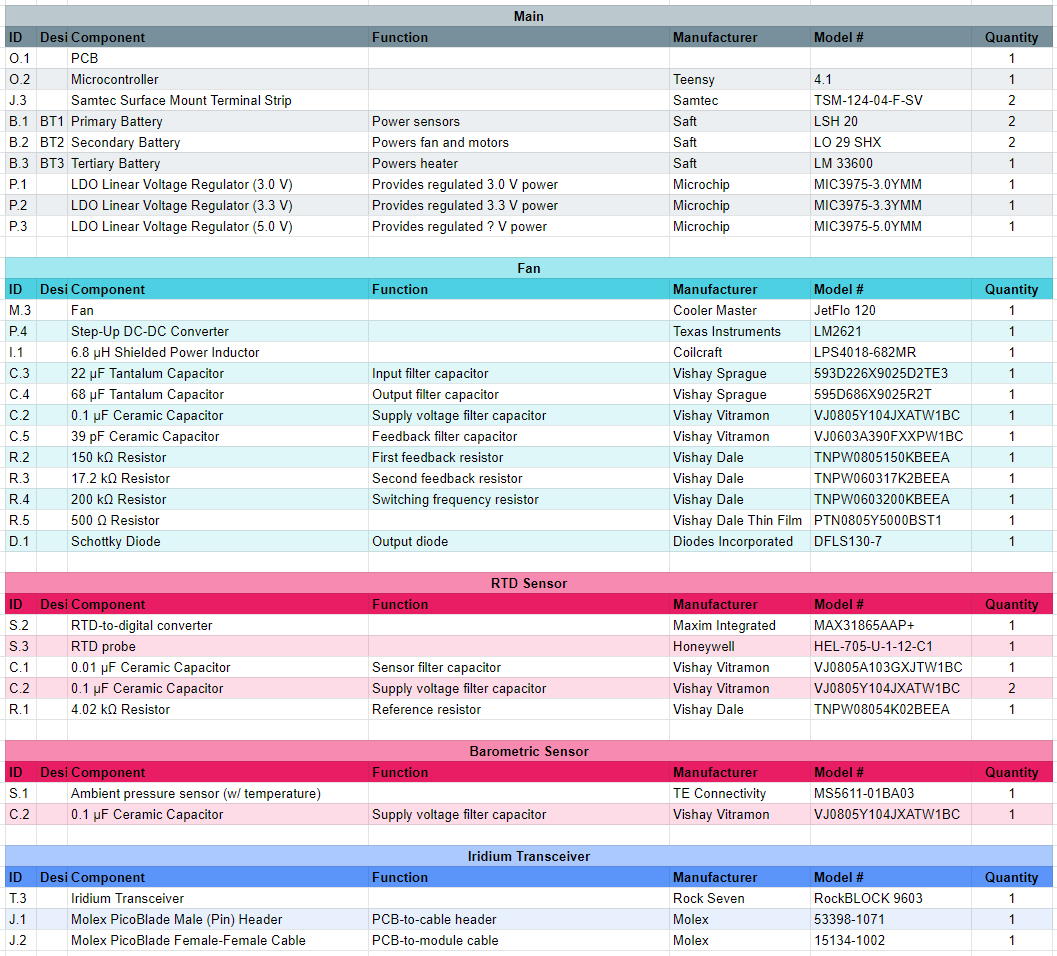 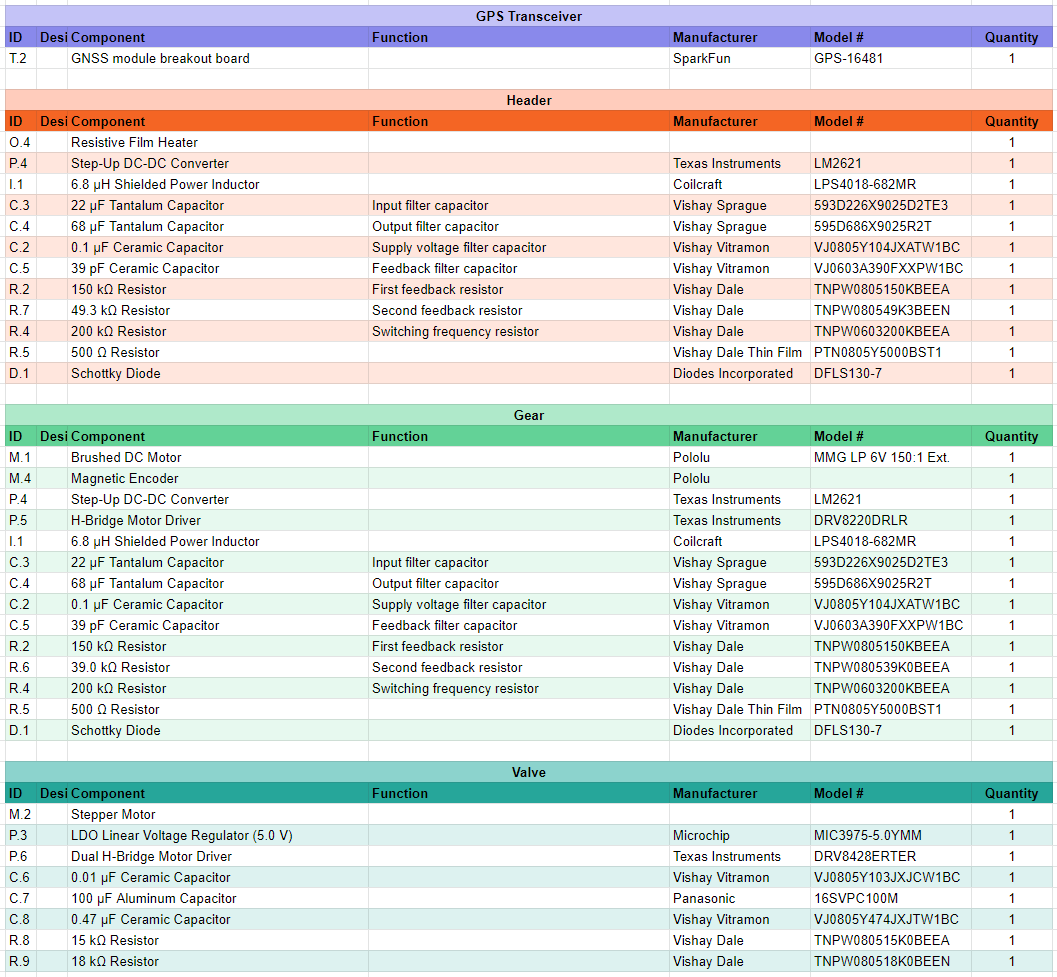 ‹#›
Mass/Cost Budget
‹#›
Specific Mass/Cost Breakdown - Electrical
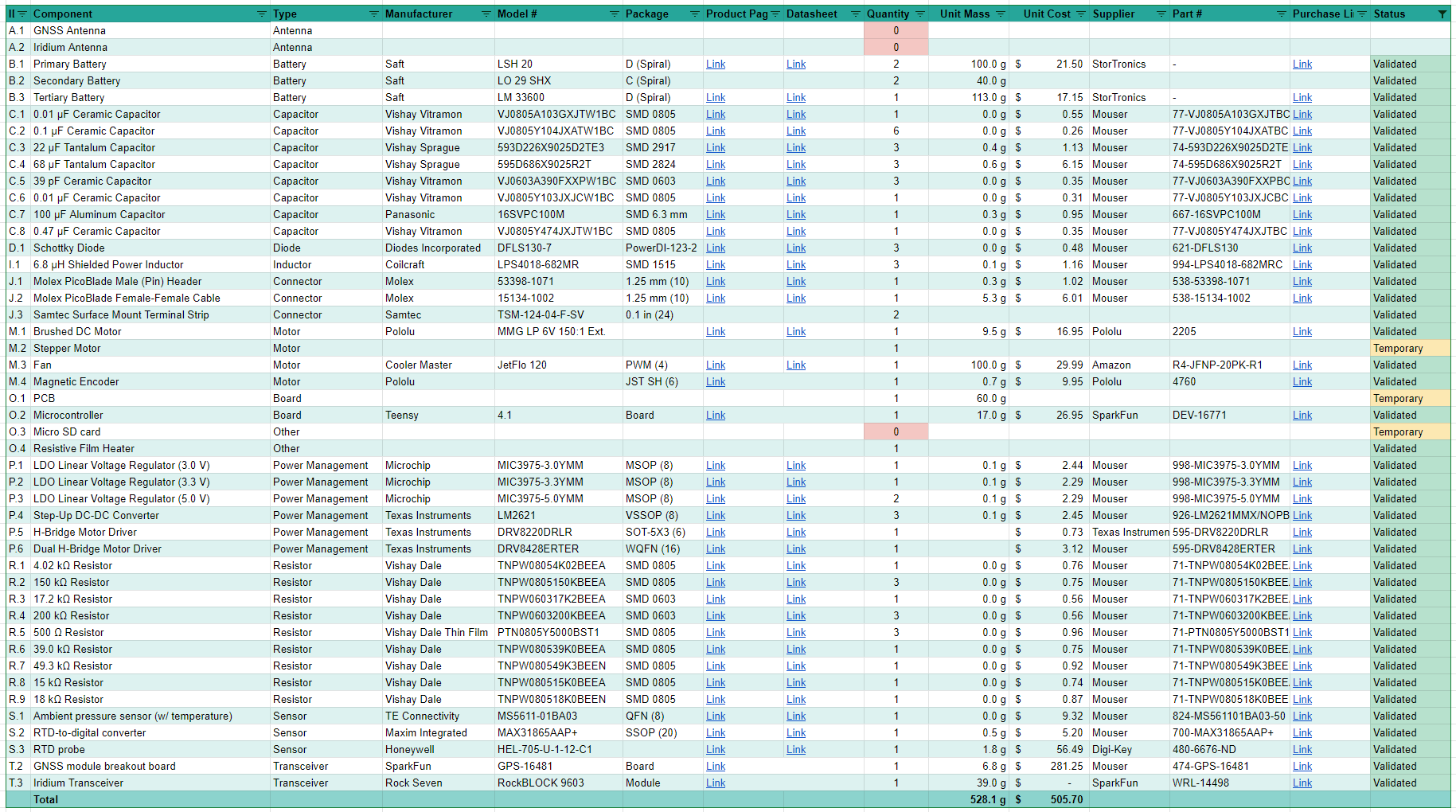 ‹#›
Specific Mass Breakdown - Mechanical
[Speaker Notes: I have 46ish g for the cone]
‹#›
Specific Mass Breakdown - Structures
‹#›
Specific Mass Breakdown - Thermal
‹#›
Specific Cost Breakdown - Structural
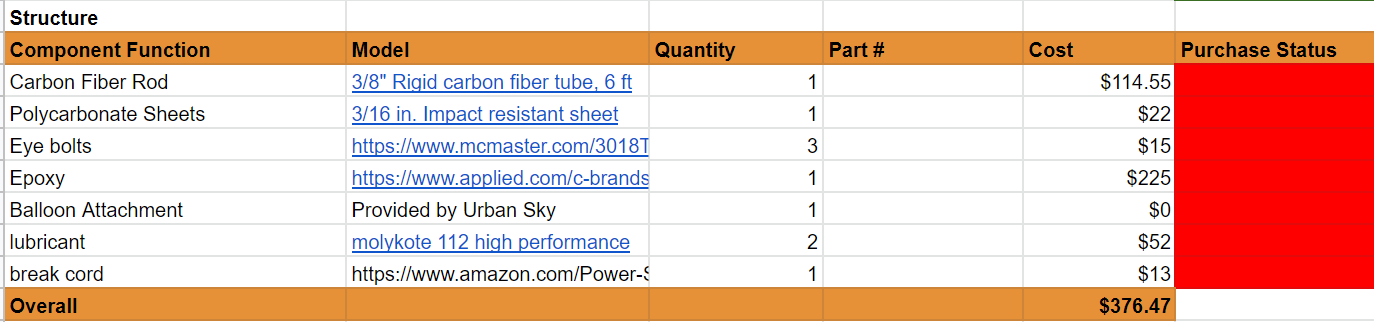 ‹#›
Specific Cost Breakdown - Mechanical
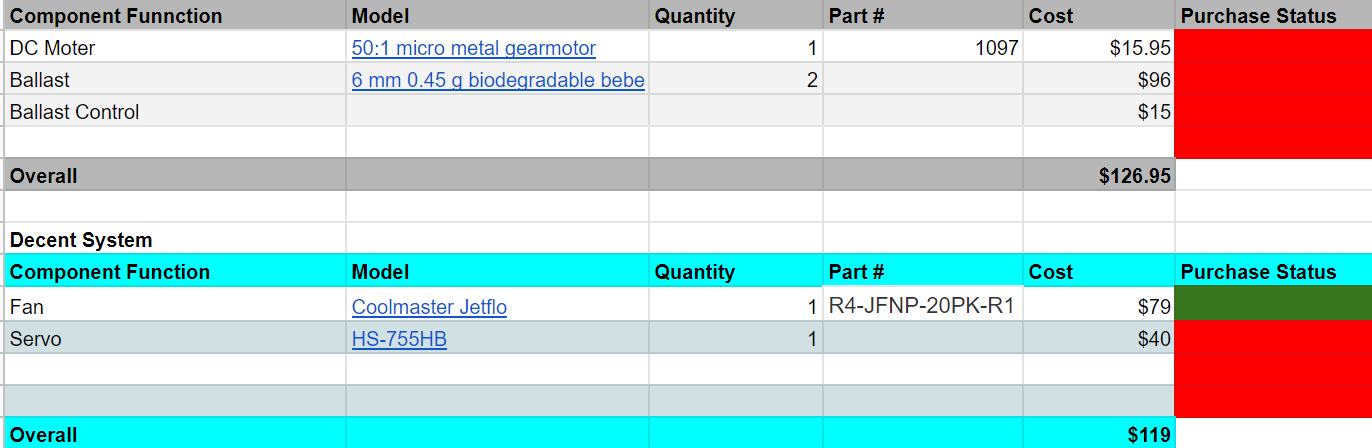 ‹#›
Specific Cost Breakdown - Thermal
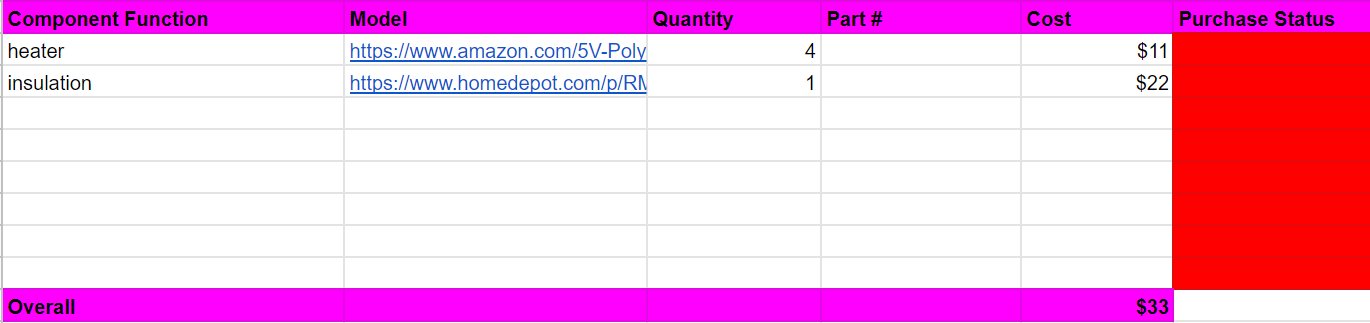